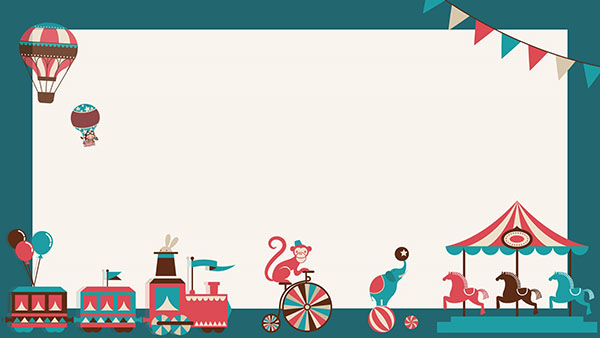 Tiết: 6, 7
HAI LOẠI KHÁC BIỆT
GIONG-MI MUN
Giáo viên:………
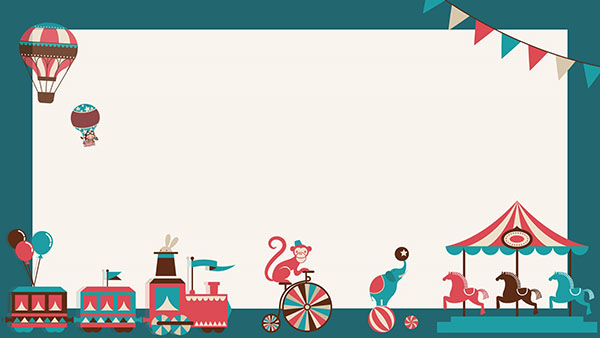 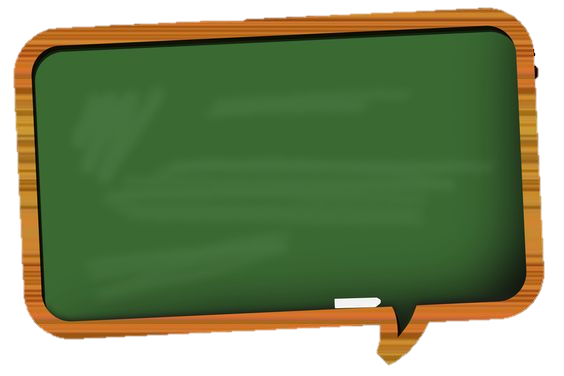 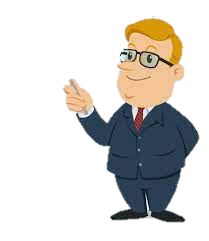 KHỞI ĐỘNG
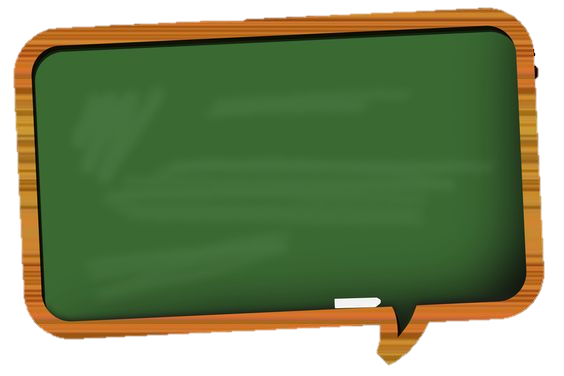 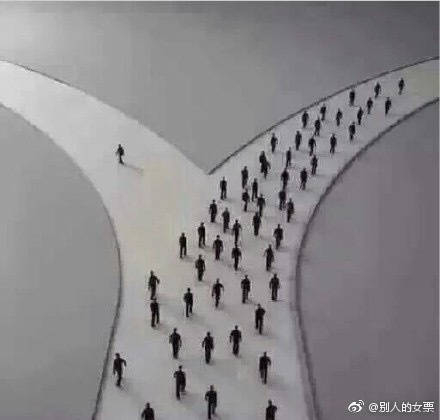 Nhận xét về thông điệp từ hình ảnh sau?
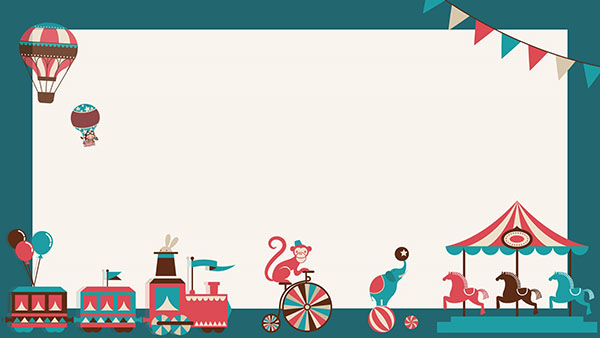 TUỔI DẬY THÌ
Bắt đầu bước vào sự trưởng thành về cơ thể cũng như về tâm lí, nhận thức.
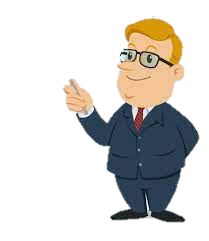 Nhiều bạn muốn khẳng định bản thân mình bằng cách làm những điều khác thường, gây sự chú ý với mọi người.
Vậy điều khác thường đó là tốt hay xấu?
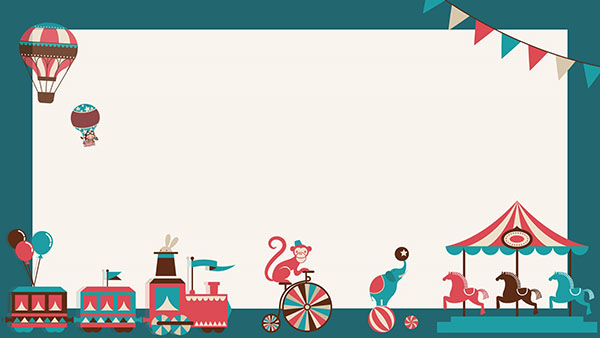 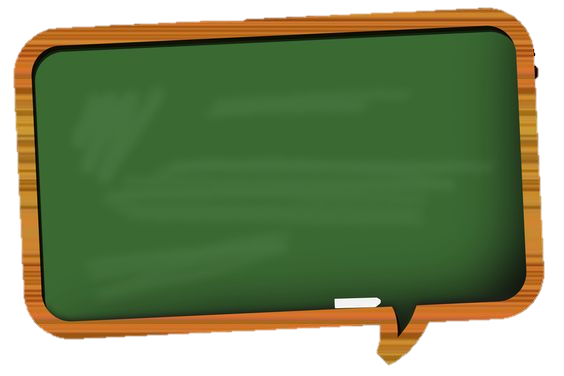 I. Đọc và tìm hiểu chung
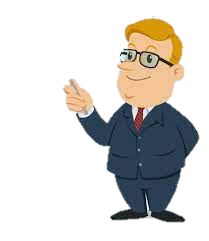 1. Đọc
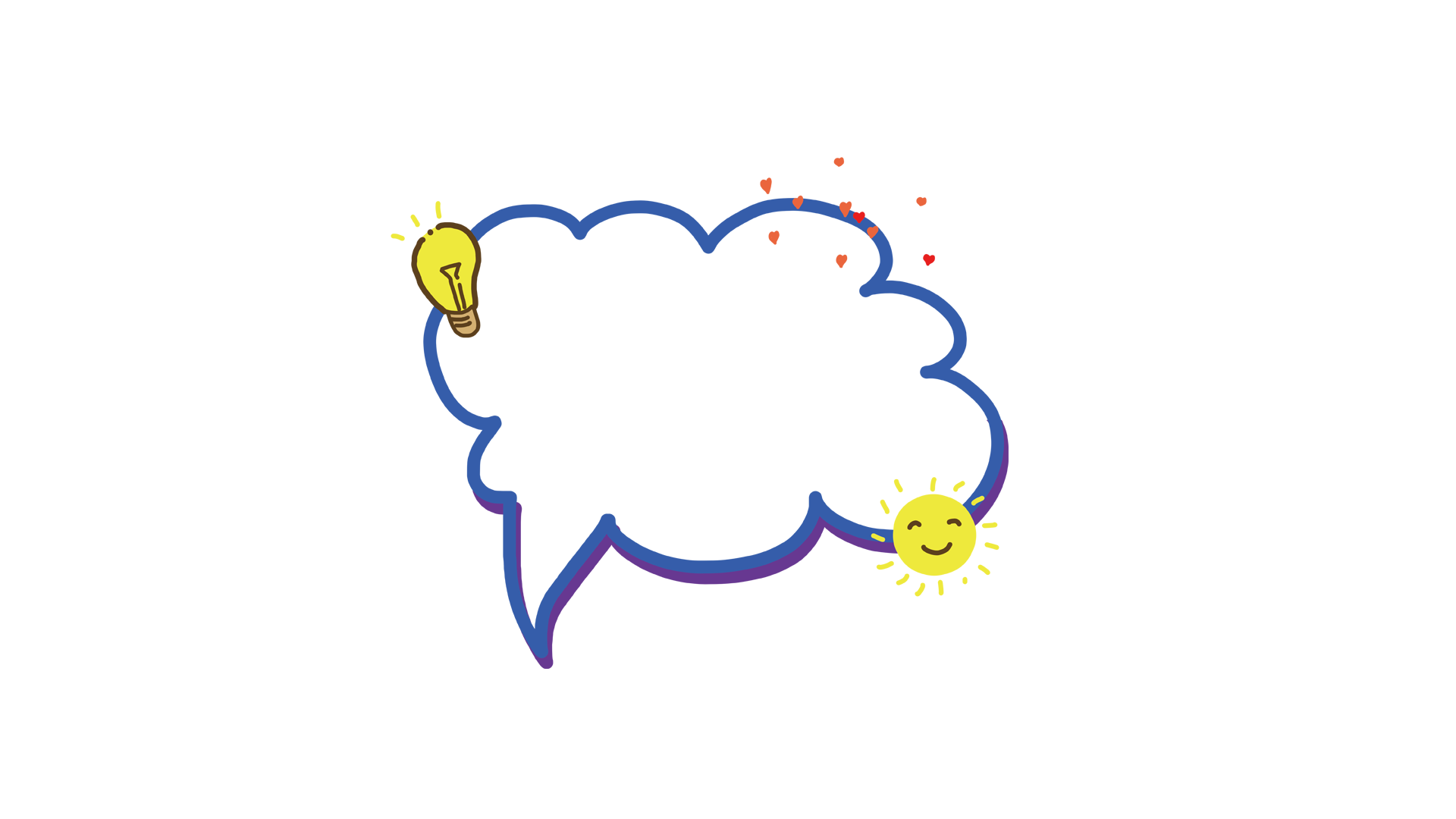 Đọc to, rõ ràng, chậm rãi, giọng đọc khác nhau ở những đoạn bàn luận hay kể chuyện. Chú ý khi đọc theo dõi cột bên phải để nhận biết một số ý được bàn luận.
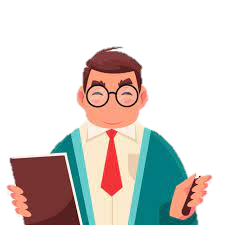 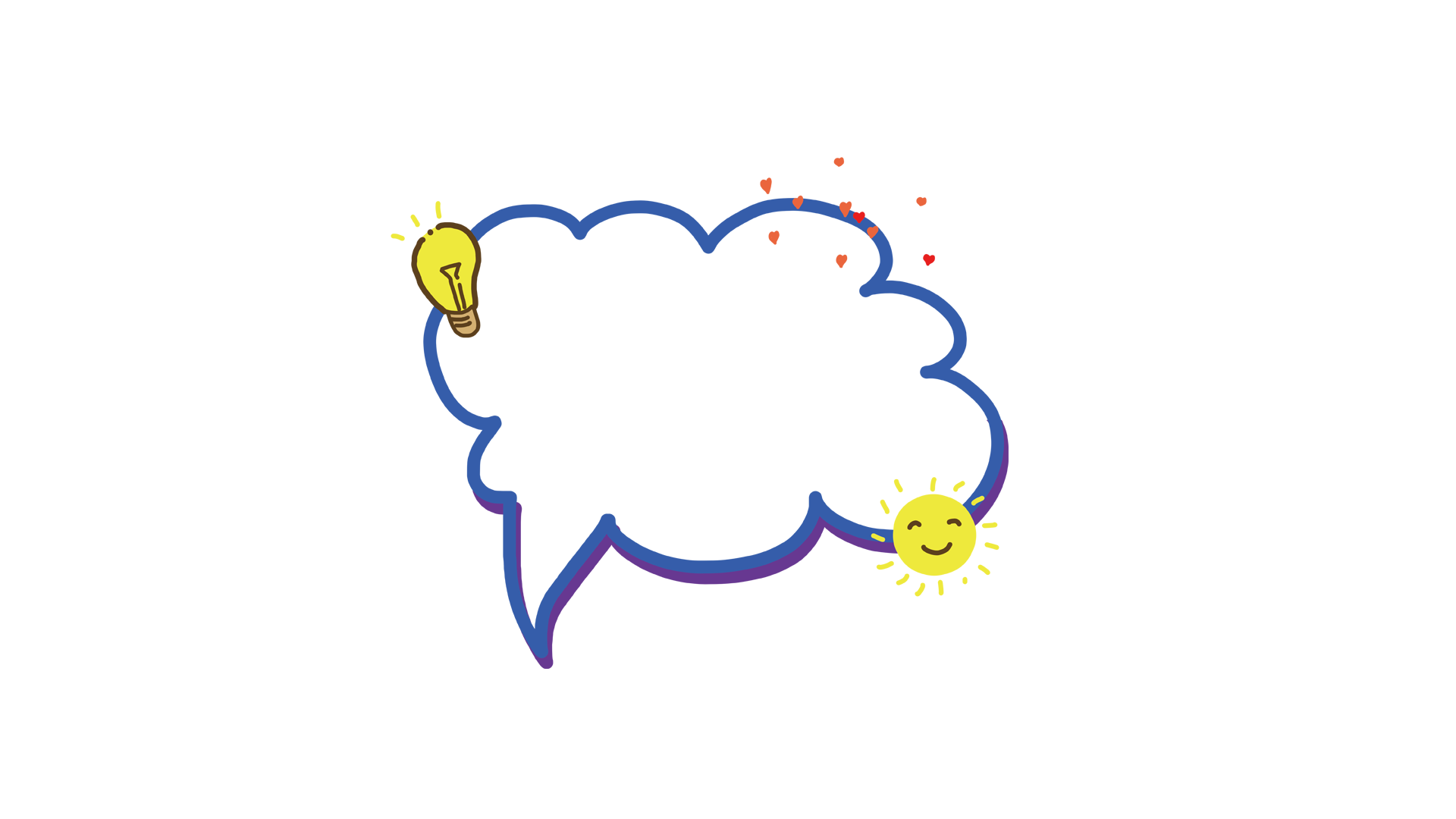 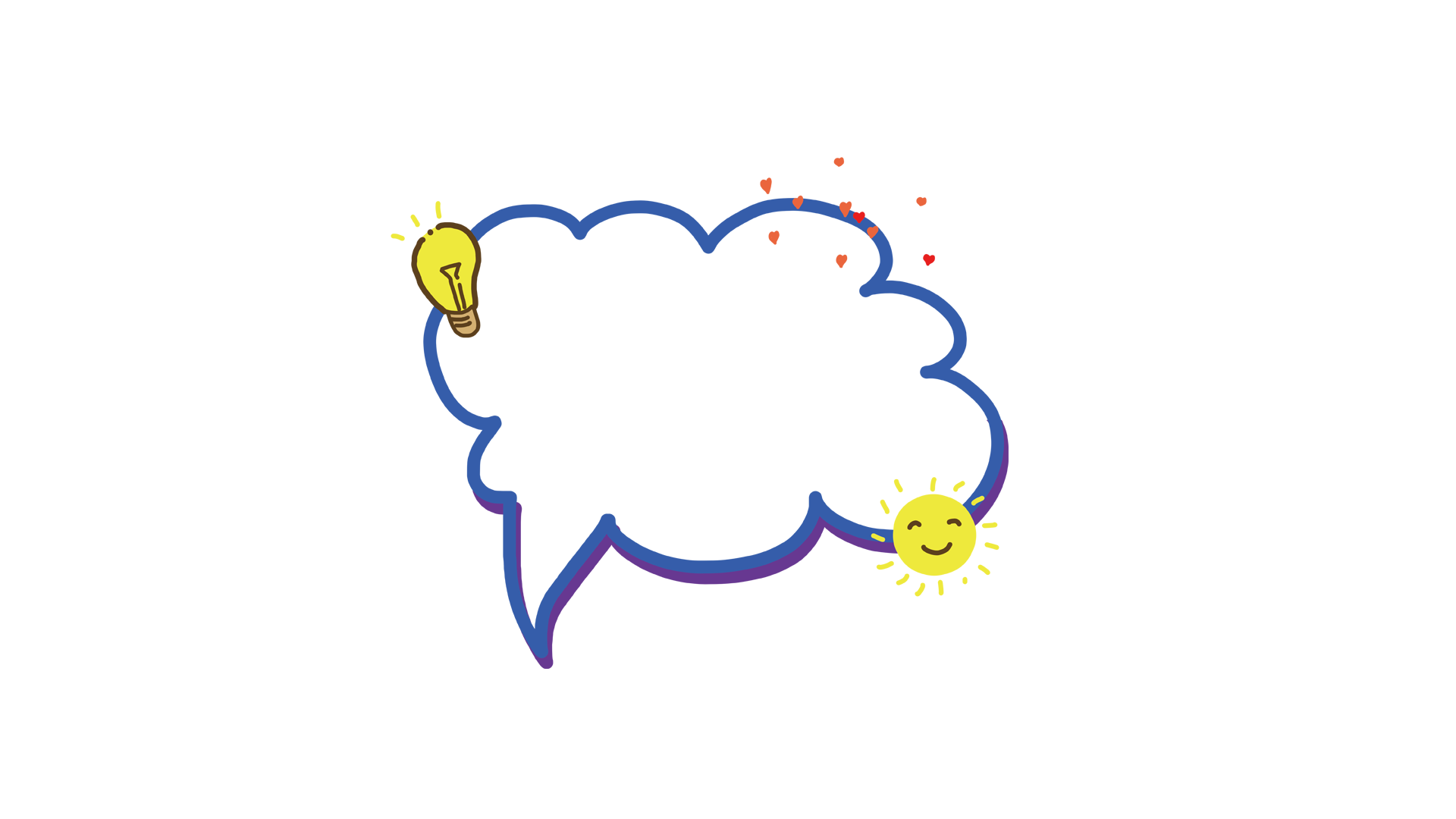 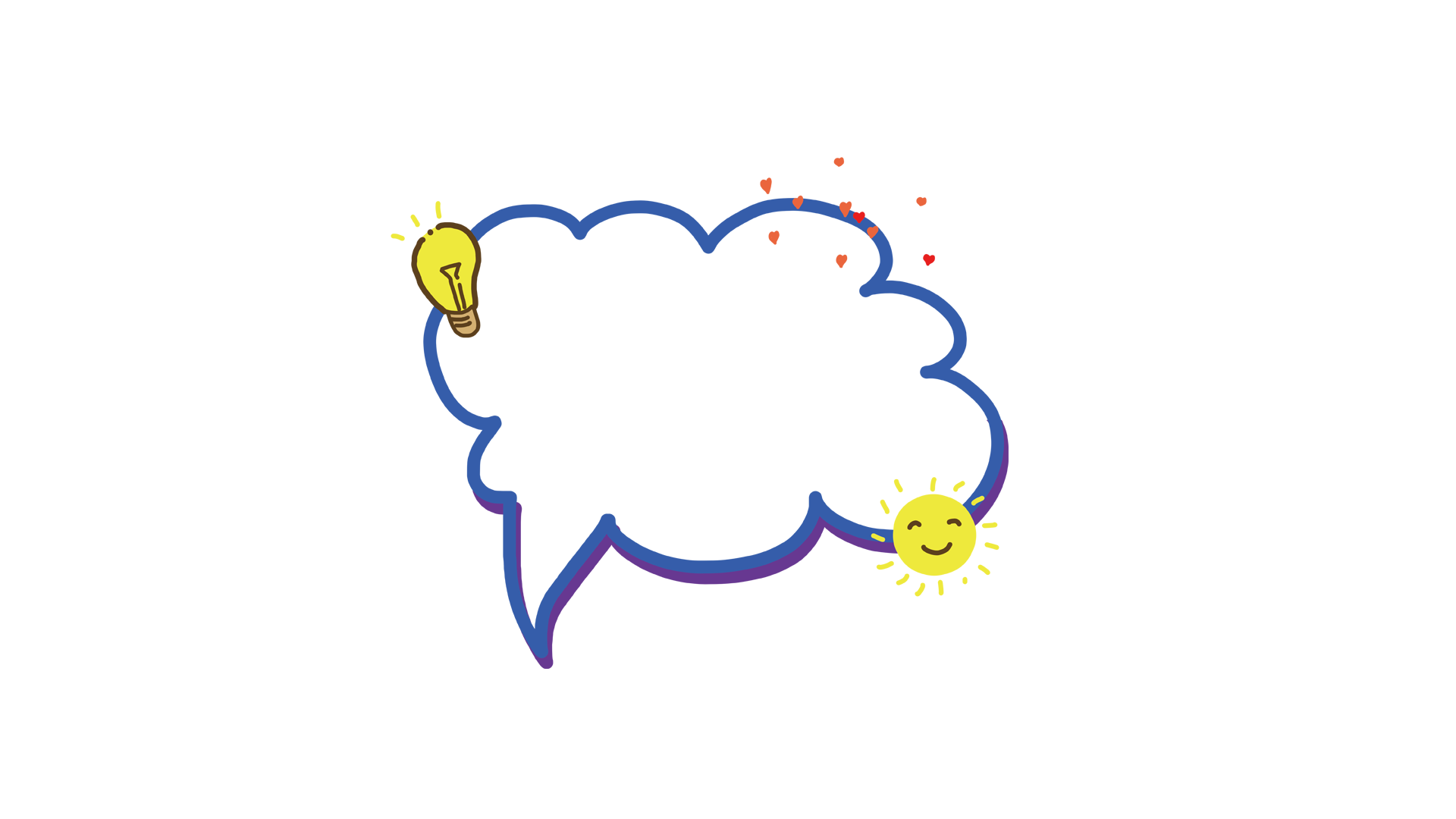 Văn bản Hai loại khác biệt thuộc thể loại nào trong văn học?
Hãy nhắc lại khái niệm về văn bản đó.
Thể loại nghị luận.
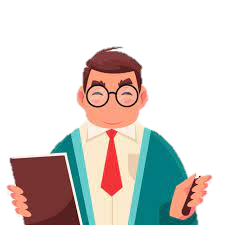 Văn nghị luận
Nhằm bàn bạc, đánh giá về một vấn đề trong đời sống, khoa học….
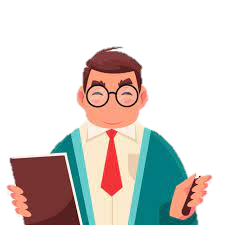 Mục đích thuyết phục để người đọc, người nghe đồng tình với ý kiến của mình.
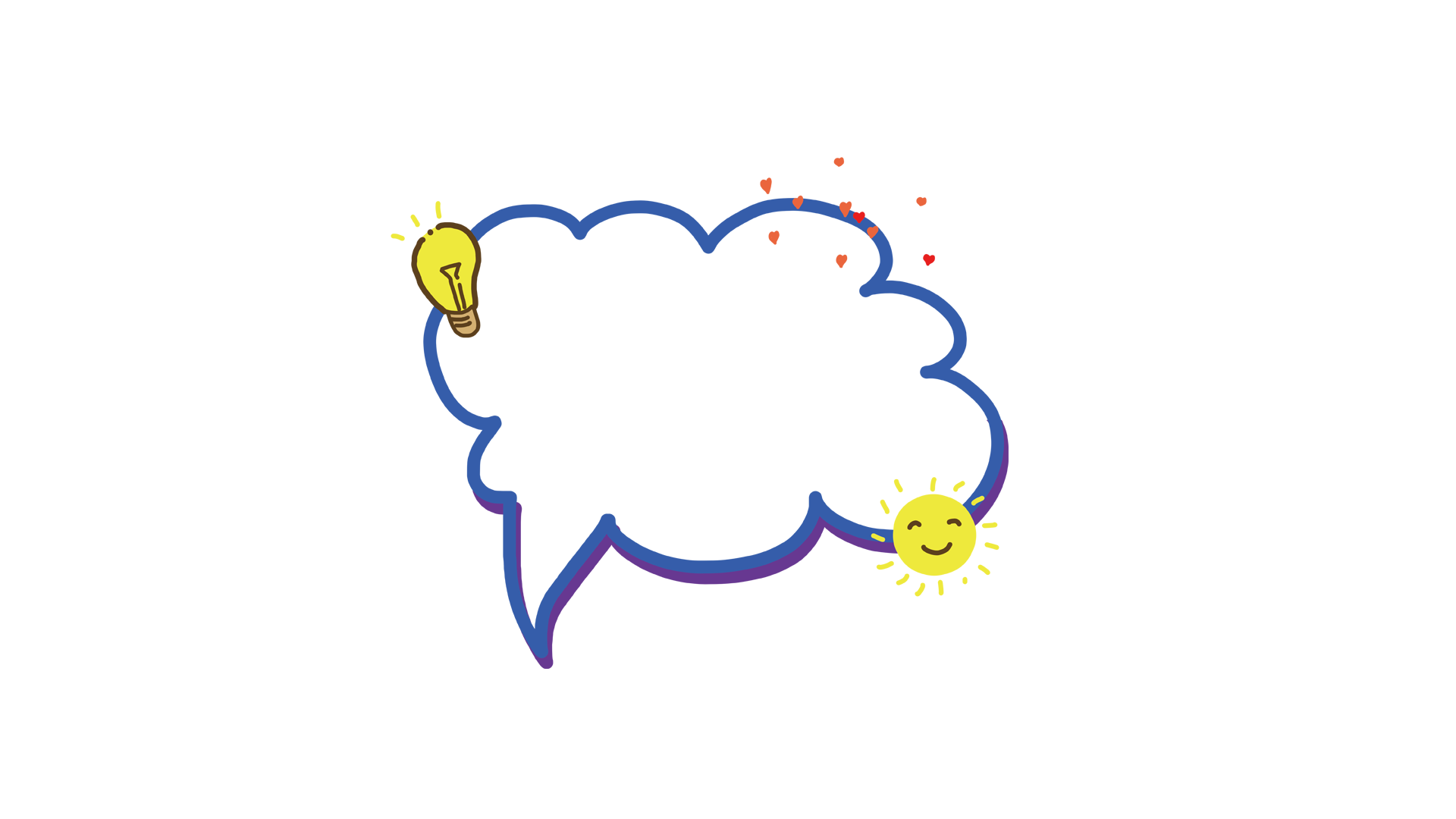 Nêu hiểu biết của em về tác giả?
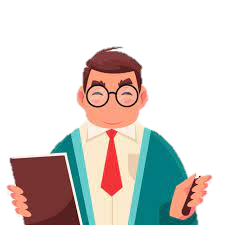 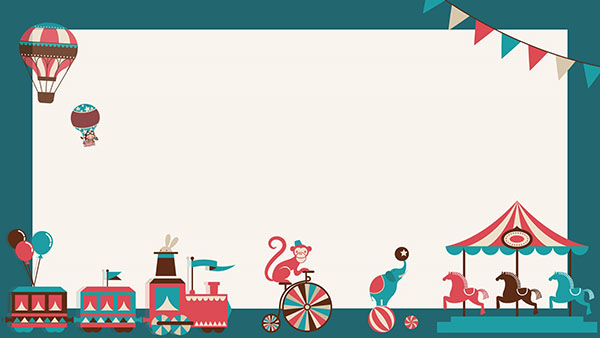 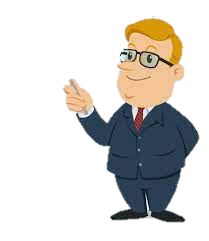 Tác giả
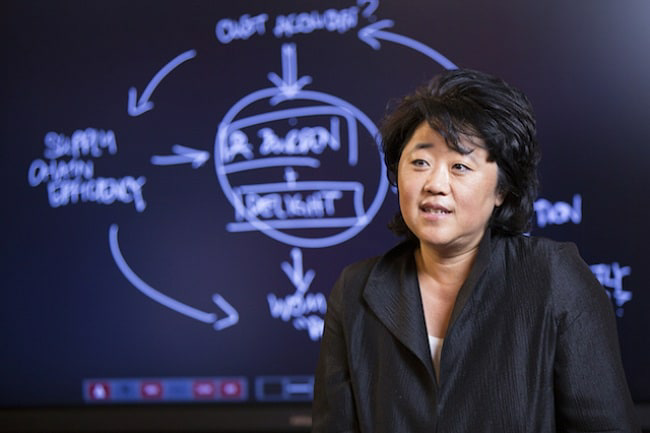 Sinh năm 1946 tại Hàn Quốc.
Tiến sĩ Giong-mi Mun (Youngme Moon) – Giáo sư của Trường Kinh doanh Harvard.
Nhận nhiều giải thưởng nhờ vào quá trình giảng dạy xuất sắc cũng như những nghiên cứu có giá trị về sự giao thoa giữa kinh doanh, thương hiệu và văn hóa.
2. Chú thích
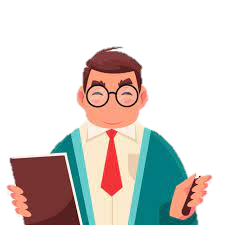 2. Chú thích
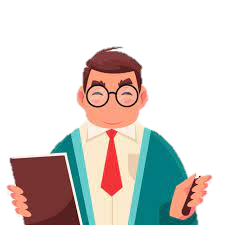 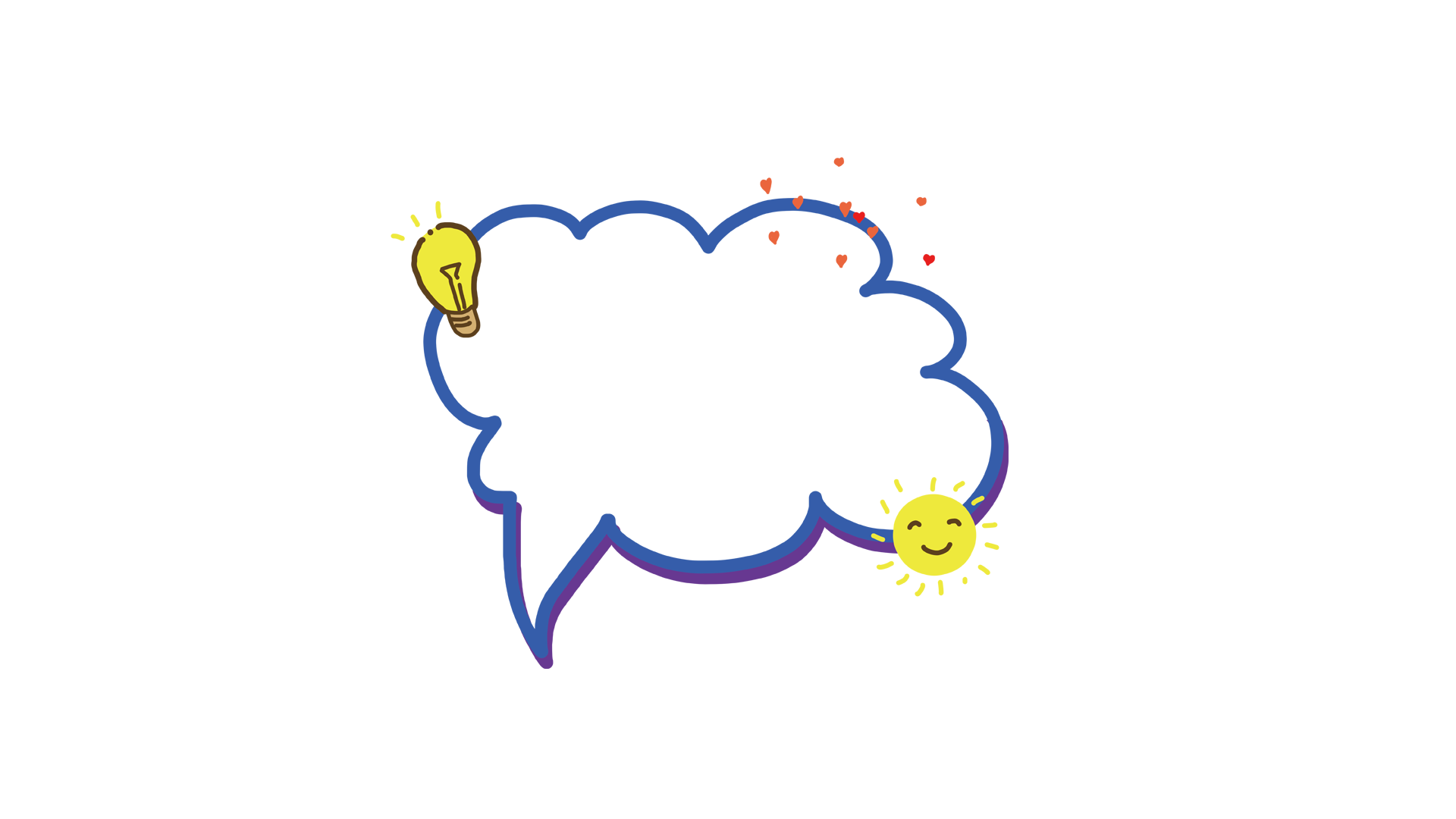 Câu chuyện được kể bằng lời của nhân vật nào? Kể theo ngôi thứ mấy? Tác dụng của ngôi kể
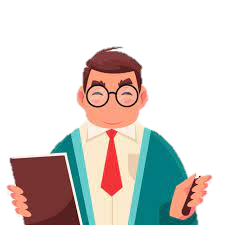 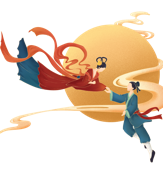 3. Đọc – tóm tắt
Ngôi kể
Ngôi thứ nhất, người kể chuyện xưng “tôi”.
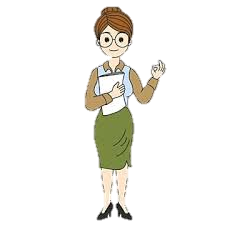 Phương thức biểu đạt
Nghị luận
Xuất xứ
Trích từ Khác biệt - thoát khỏi bầy đàn cạnh tranh, theo Dương Ngọc Lâm dịch, NXB Khoa học xã hội và An-pha-búc, Hà Nội, 2017.
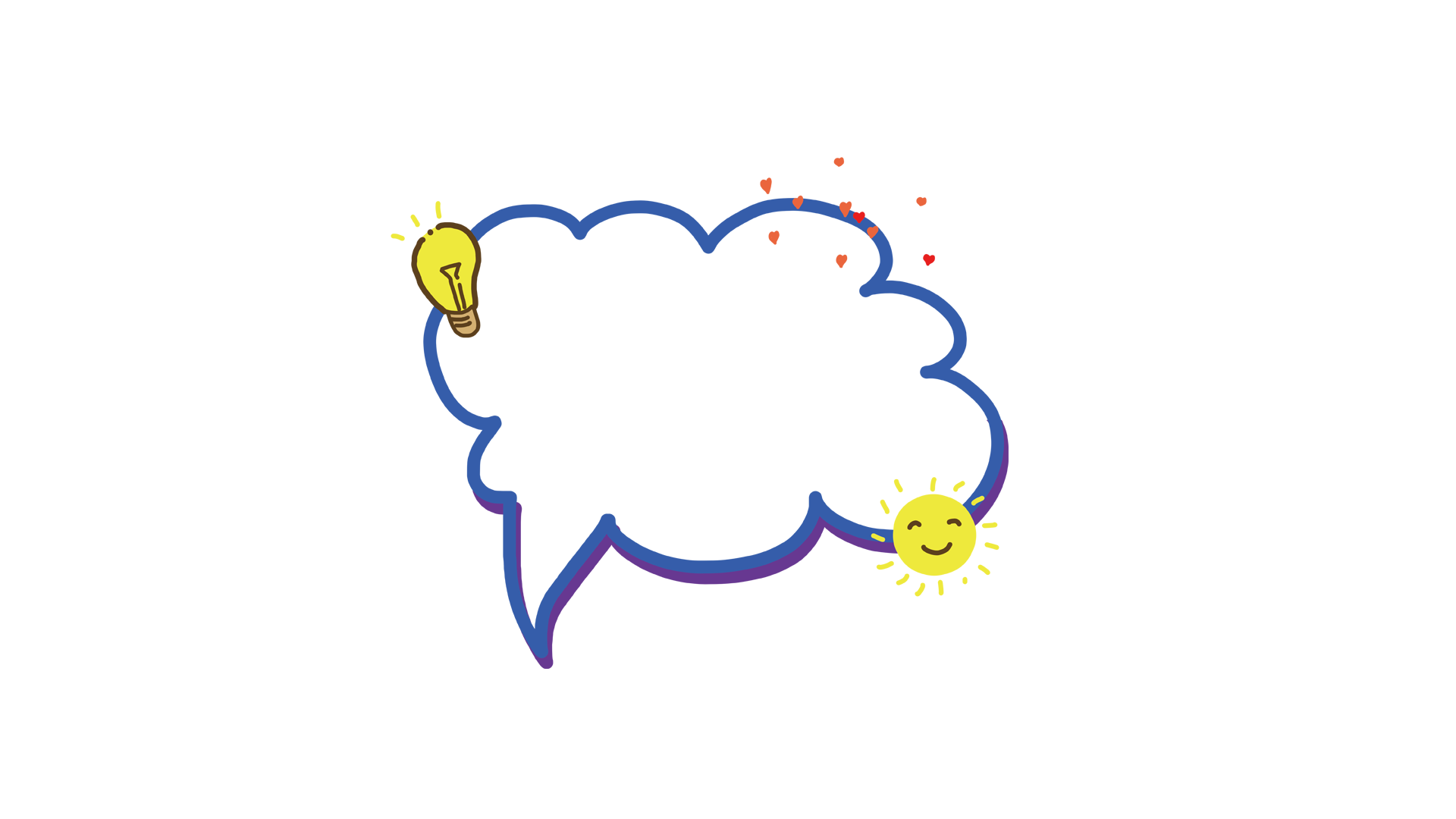 Xác định bố cục của văn bản.
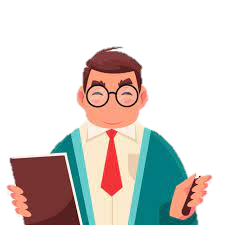 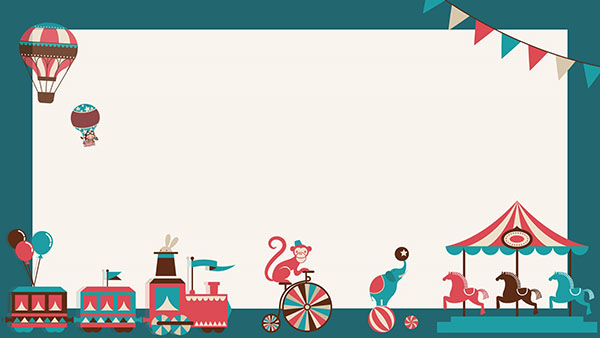 4. Bố cục
Đoạn 1: Từ đầu => ước mong điều đó (nêu vấn đề)
Mỗi người cần có sự khác biệt.
Đoạn 2: Tiếp => mười phân vẹn mười
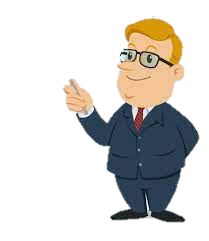 Những bằng chứng thể hiện sự khác biệt của số đông học sinh trong lớp và J
Đoạn 3: Tiếp => trong mỗi con người
Cách để tại nên sự khác biệt.
Đoạn 4: Phần còn lại (kết luận vấn đề)
Ý nghĩa của sự khác biệt thực sự.
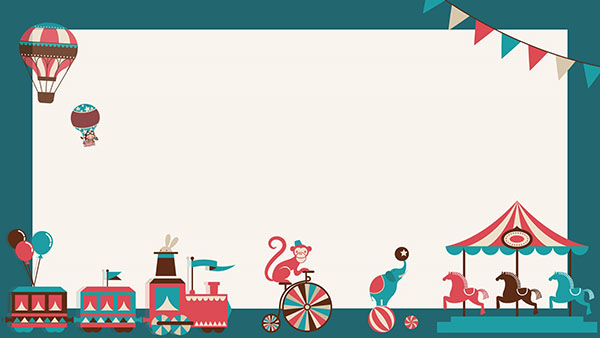 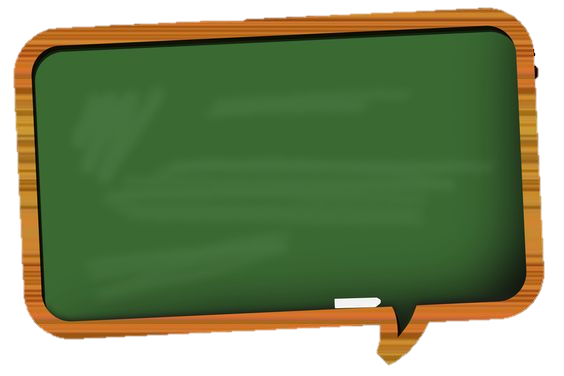 II. Khám phá văn bản
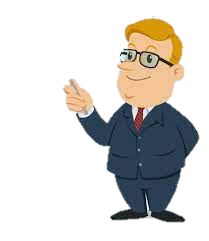 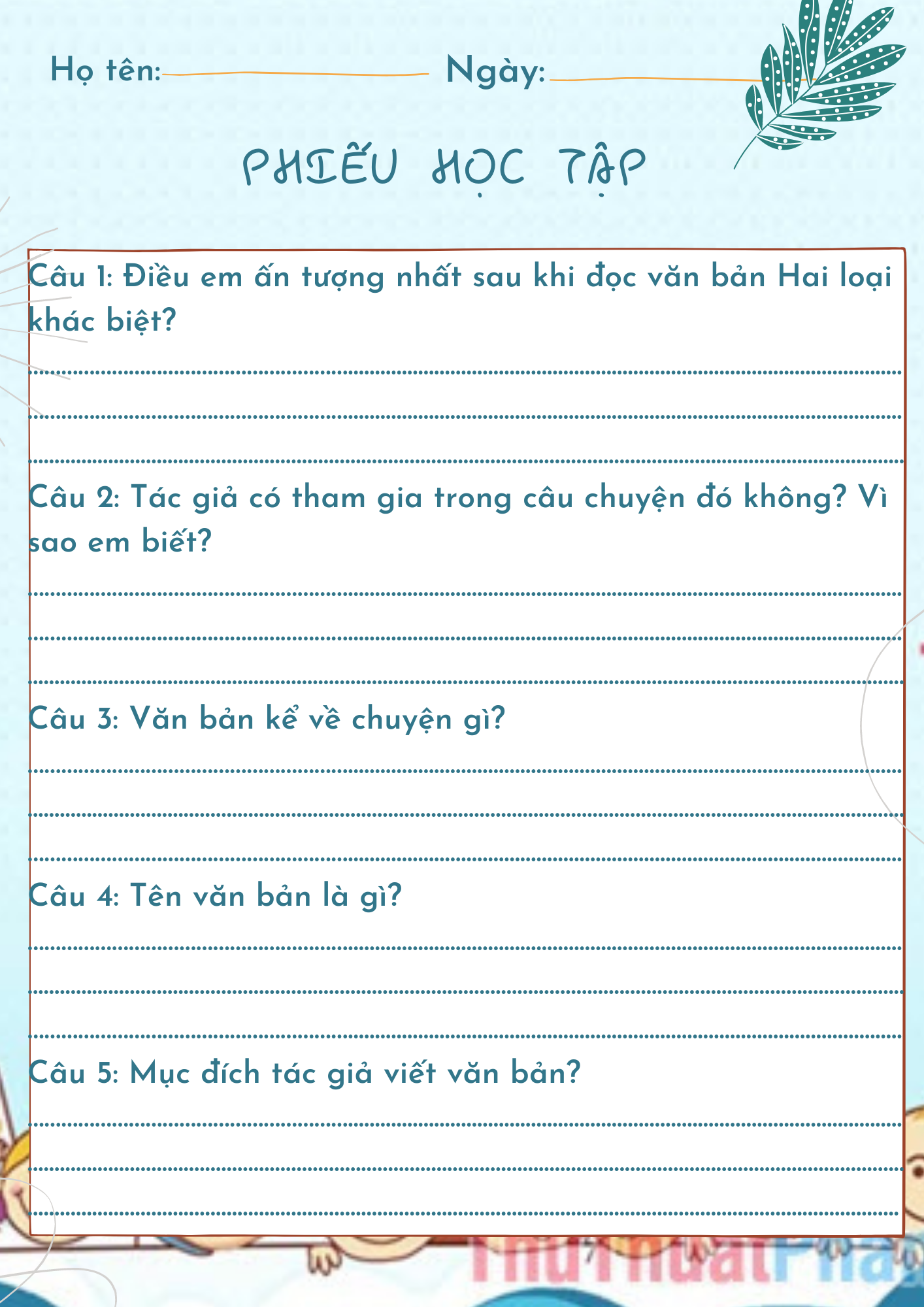 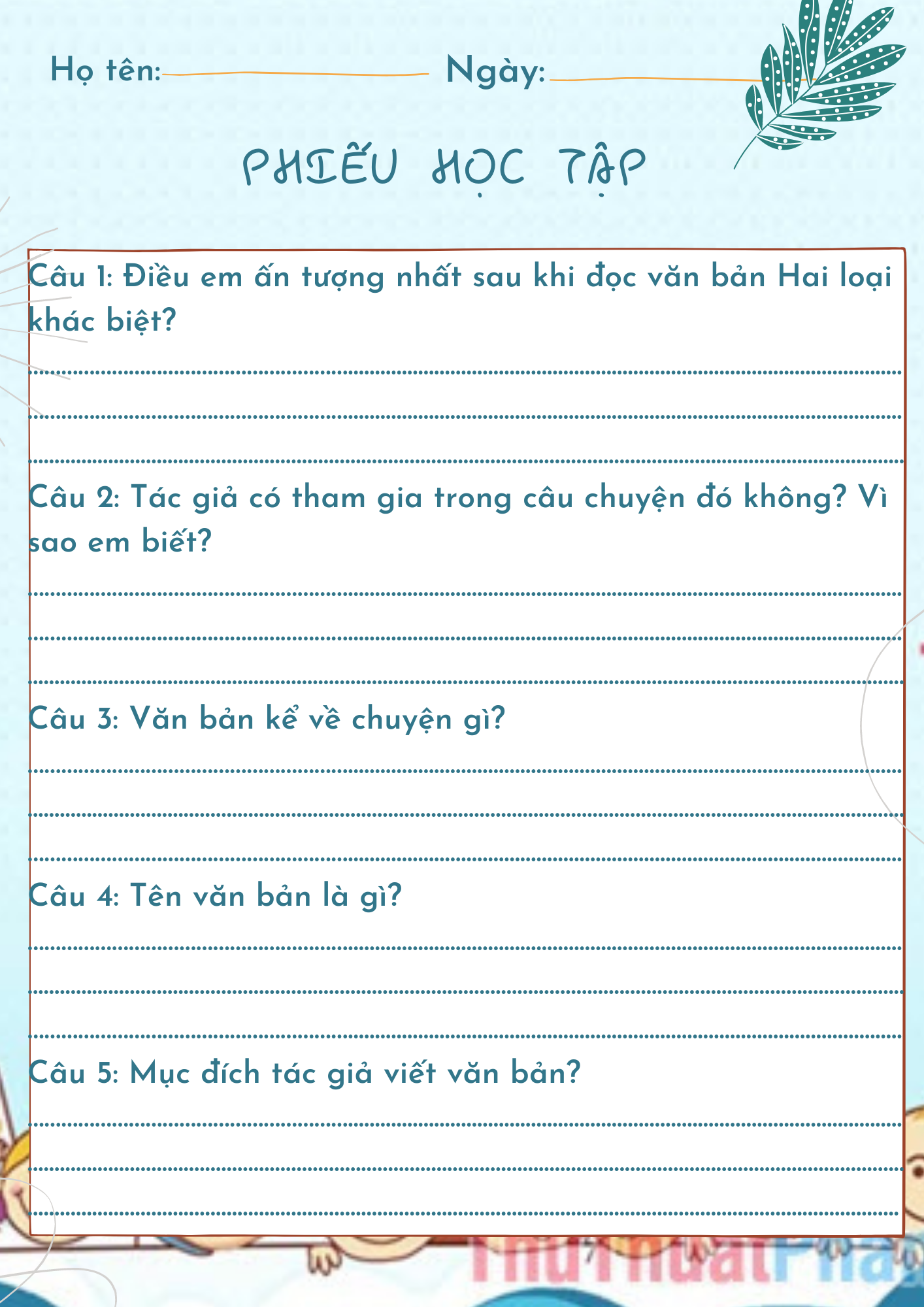 Có 2 loại khác biệt, loại có nghĩa và vô nghĩa
Tác giả có tham gia, xưng tôi và chia sẻ trải nghiệm của chính mình
Bài tập của thầy giáo và cách giải quyết nhiệm vụ của học sinh
Hai sự khác biệt
Bàn luận về hai sự khác biệt
01
02
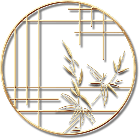 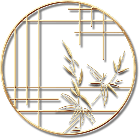 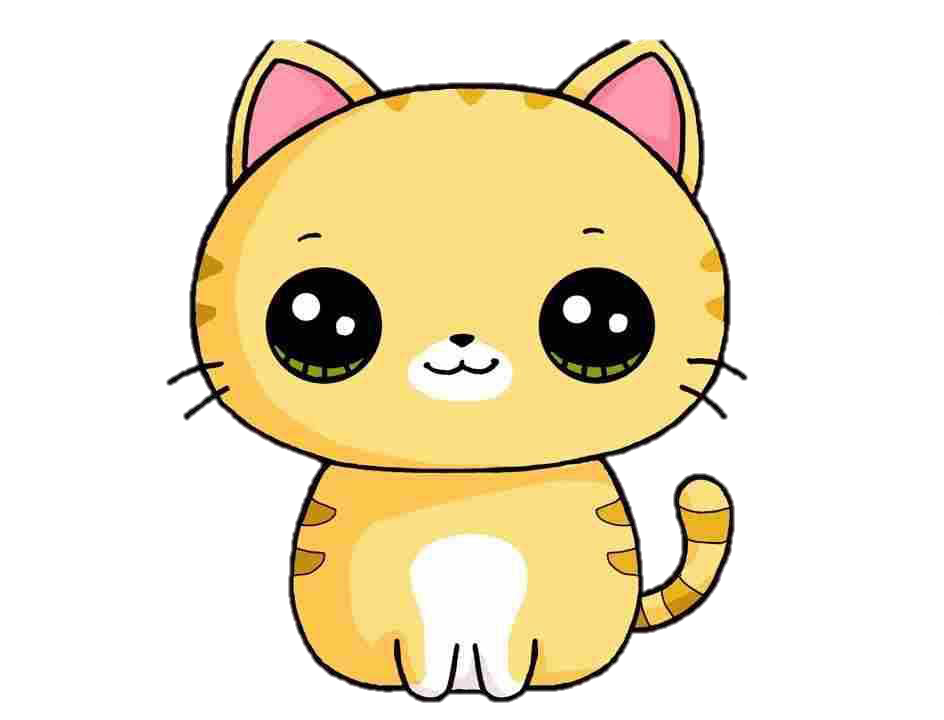 1. Mục đích của văn bản
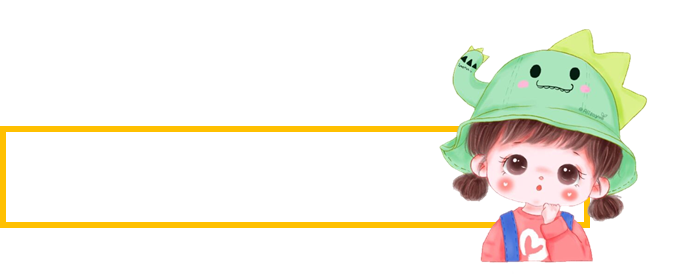 Không hướng đến mục đích chính là kể chuyện.
Mục đích
Rút ra bài học mới là điều quan trọng.
01
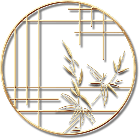 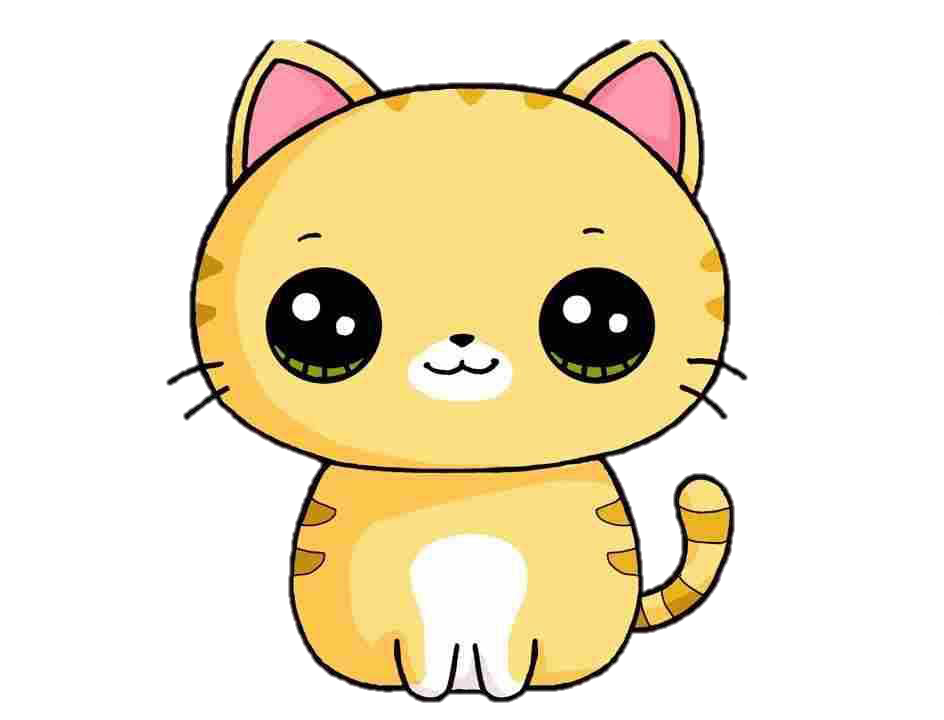 1. Mục đích của văn bản
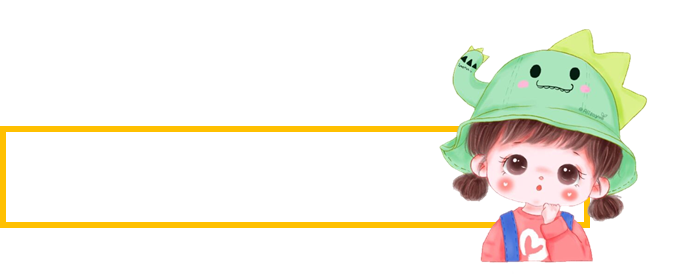 Không toát lên từ câu chuyện mà được lấy từ lời bàn luận của tác giả.
Tên văn bản
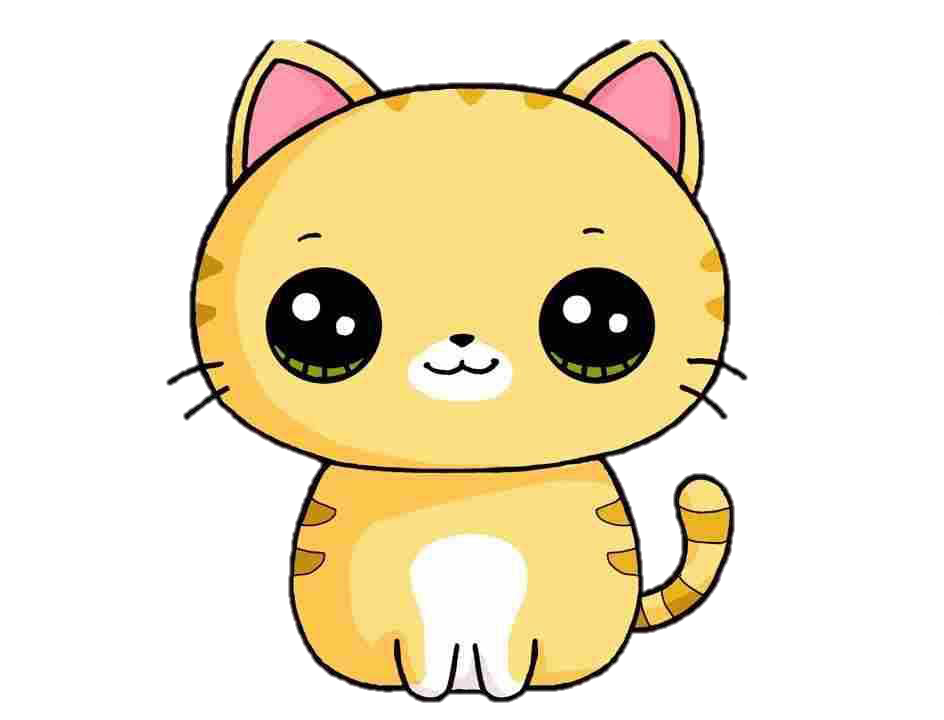 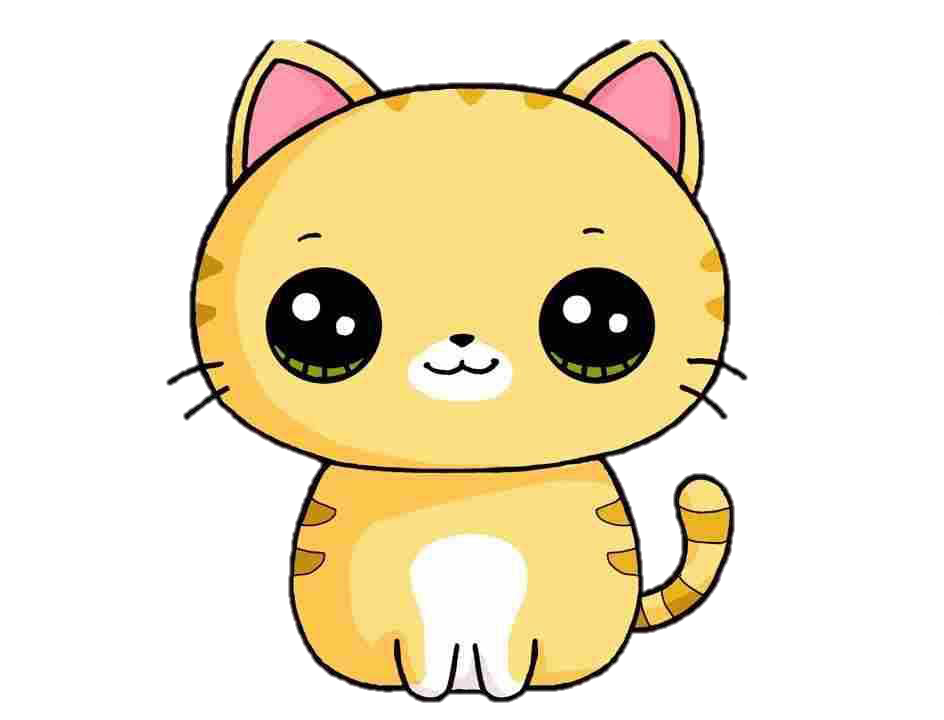 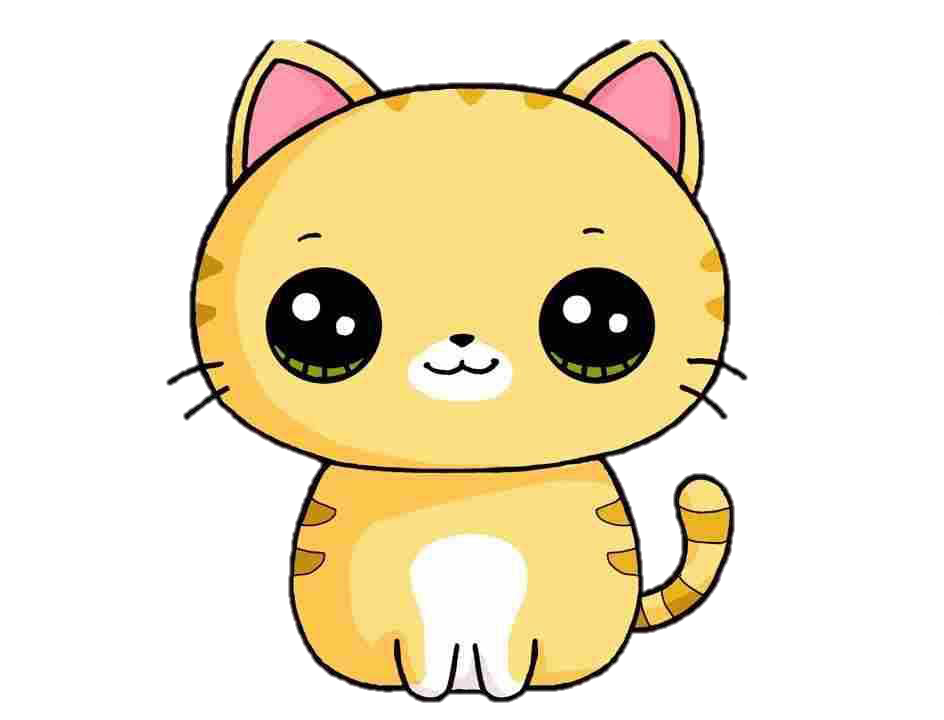 => Văn nghị luận
2. Bằng chứng thể hiện hai loại khác biệt
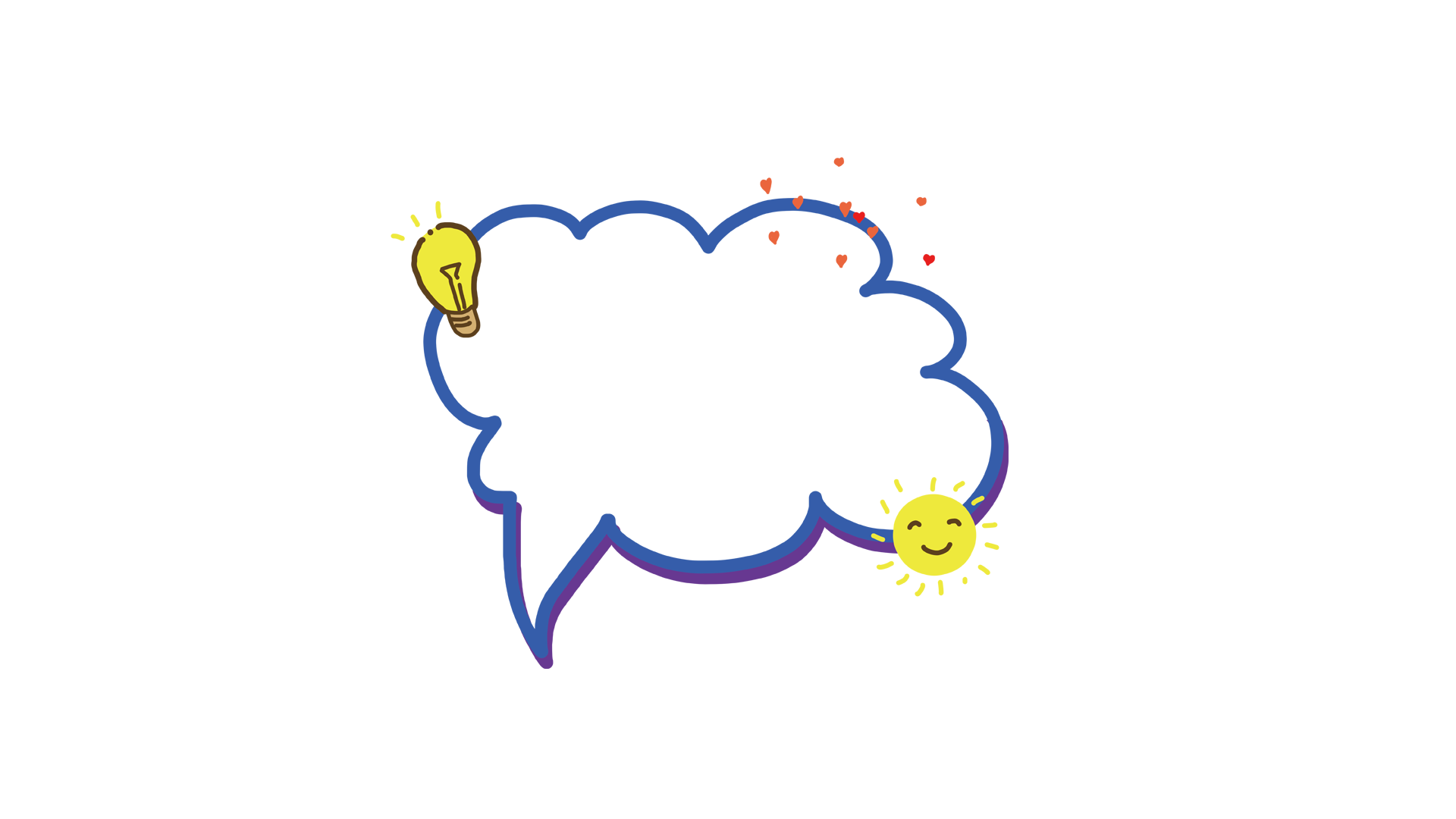 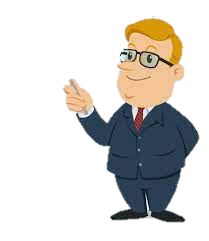 Thảo luận nhóm và hoàn thành phiếu học tập số 2.
Hoàn thành sơ đồ dưới đây
BẰNG CHỨNG
 
………………………………………………………………………………………………………………………………………………………………………………………………………………………………….
LÍ LẼ
 
……………………………………………………………………………………………………………………………………………………………………………………………………………………………………………
BẰNG CHỨNG
 
……………………………………………………………………………………………………………………………………………………………………………………………………………………………………………
LÍ LẼ
 
……………………………………………………………………………………………………………………………………………………………………………………………………………………………………………
Ý KIẾN 2
………………………………………………………….
Ý KIẾN 1
………………………………………………………….
VẤN ĐỀ CẦN BÀN LUẬN
……………………………………………………………………………..
B1
B2
B3
Hoàn thành sơ đồ dưới đây
LÍ LẼ
LÍ LẼ
BẰNG CHỨNG
BẰNG CHỨNG
- Với lựa chọn này, dù là vô nghĩa nhưng không hề đơn độc mà đây là lựa chọn của số đông
- Mặc trang phục kì dị đến trường, bộ pi-gia-ma kết hợp áo thun
- Hs J đã hoàn toàn thay đổi
- Học sinh J giơ tay trong tiết học
- Phát biểu một cách từ tốn, dõng dạc và lễ độ, chân thành
- J là người duy nhất chọn loại khác biệt có nghĩa
- Sử dụng quần áo để biểu lộ cá tính
- Với lựa chọn này, dù là vô nghĩa nhưng không hề đơn độc mà đây là lựa chọn của số đông
B1
- Để kiểu tóc kì quặc
- Bắt tay thầy giáo như một lời cảm ơn chân thành
- Làm trò quái đản với trang sức và phấn
- Một nhóm đi dọc hành lanh vừa cười, vừa hát
=> Số đông
=> Cá nhân Hs J
Ý KIẾN 1
Khác biệt vô nghĩa
Ý KIẾN 2
Khác biệt có nghĩa
B2
B3
VẤN ĐỀ CẦN BÀN LUẬN
Khác biệt theo kiểu vô nghĩa sẽ bị loại bỏ, khác biệt có nghĩa sẽ được chú ý
01
02
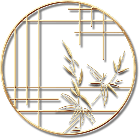 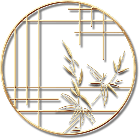 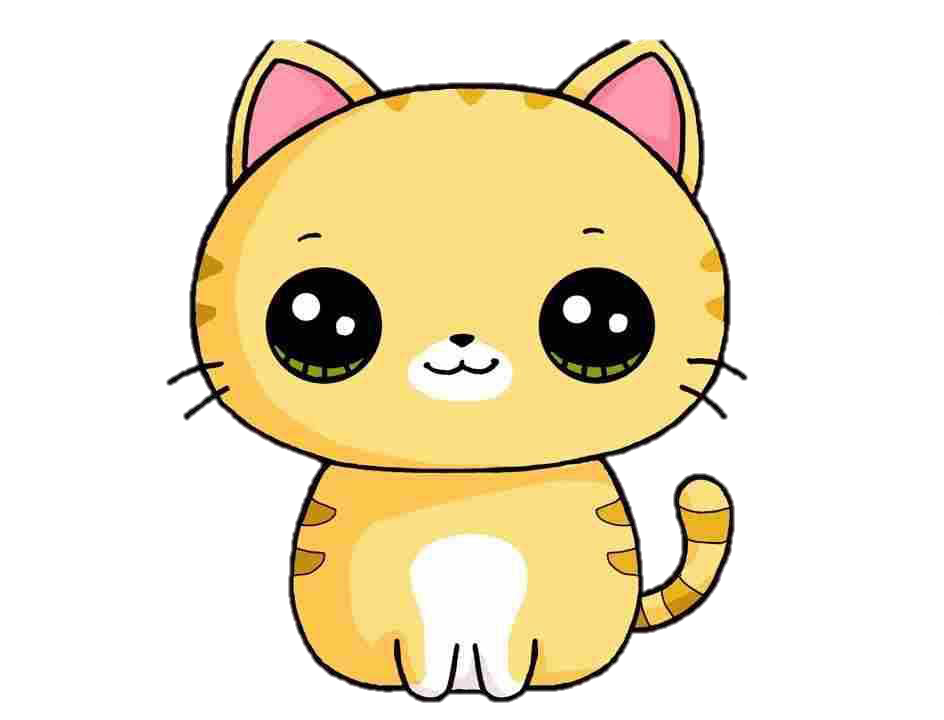 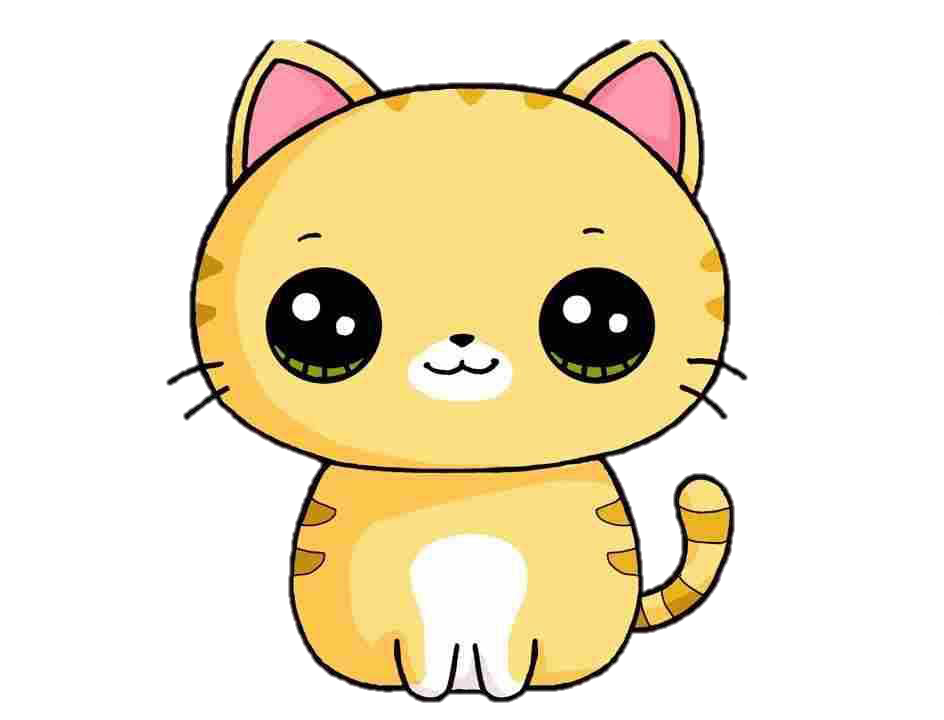 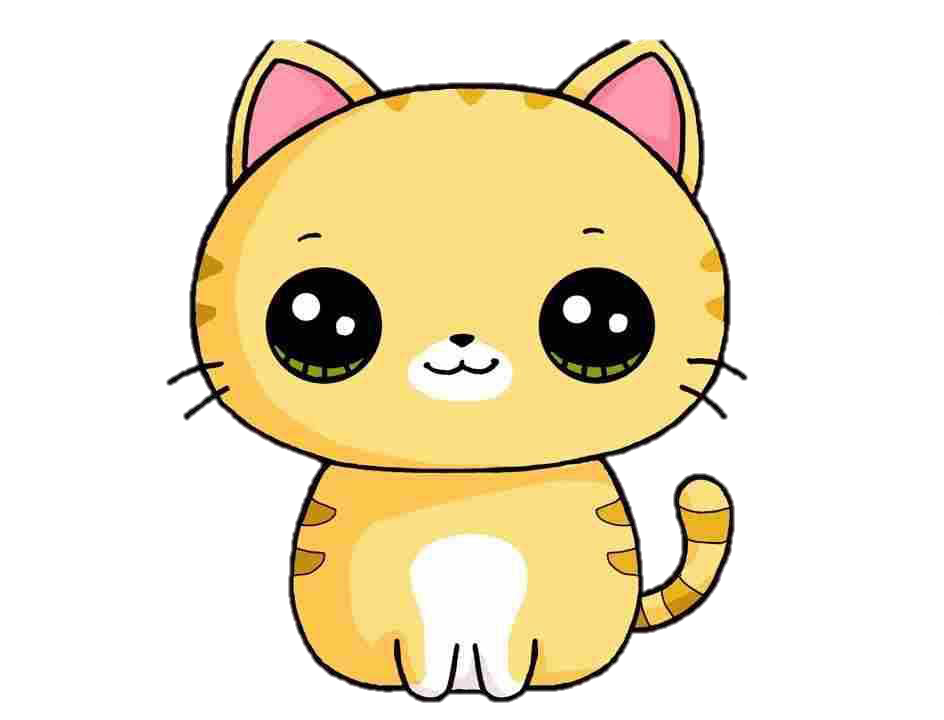 2. Bằng chứng thể hiện hai loại khác biệt
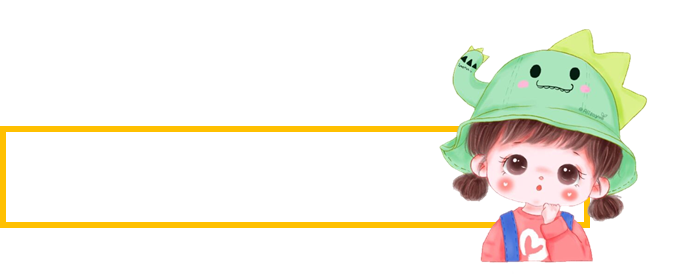 Chọn cách thể hiện cá tính bản thân qua cách ăn mặc.
Số đông
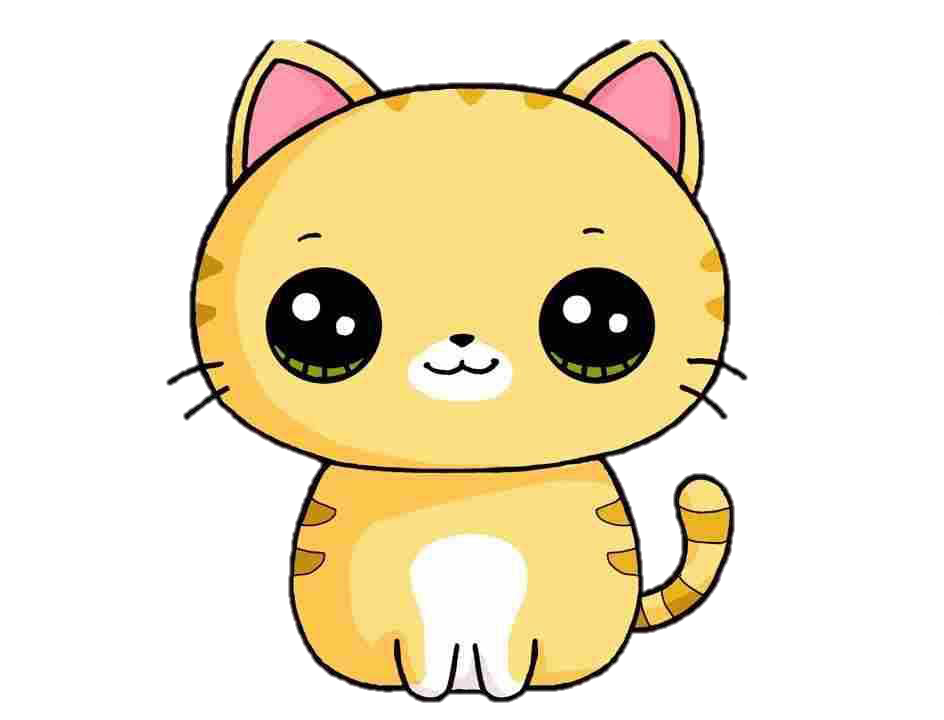 Hành động quái dị, khác thường.
01
02
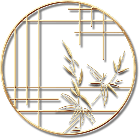 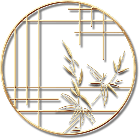 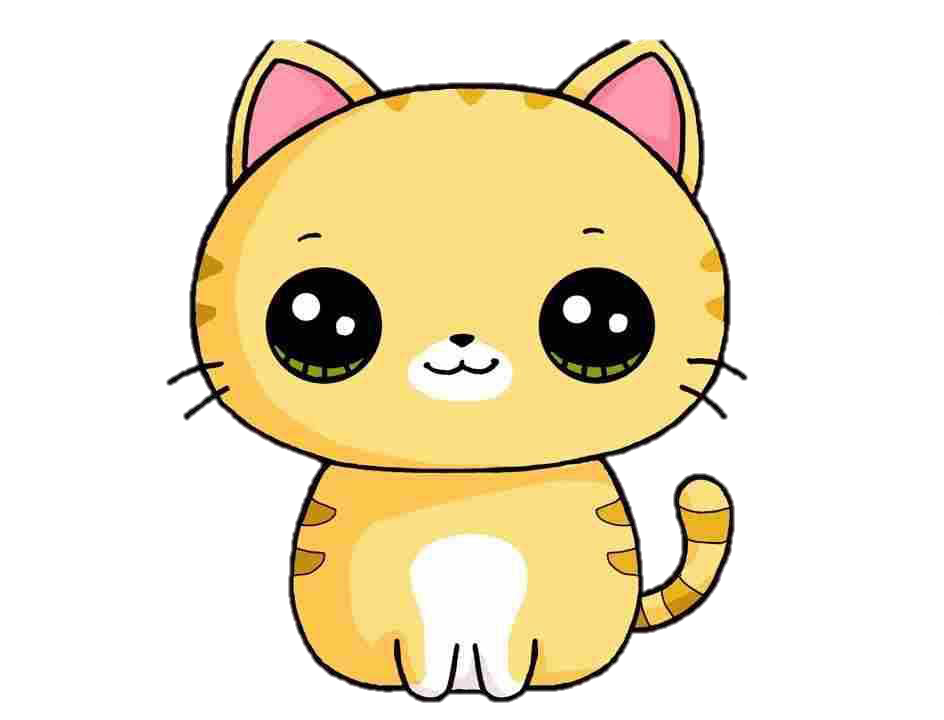 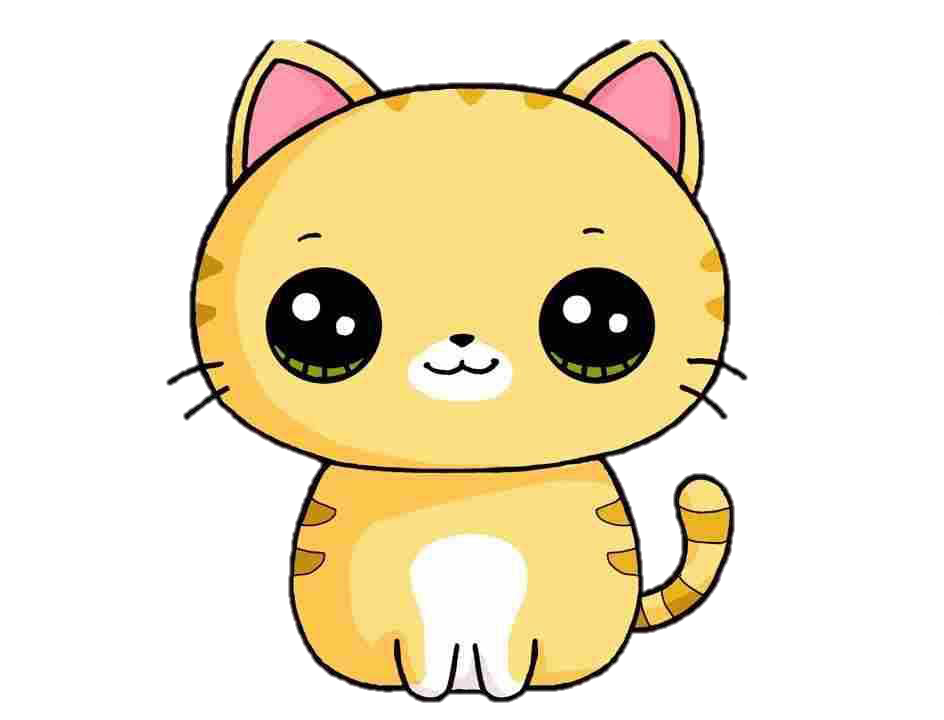 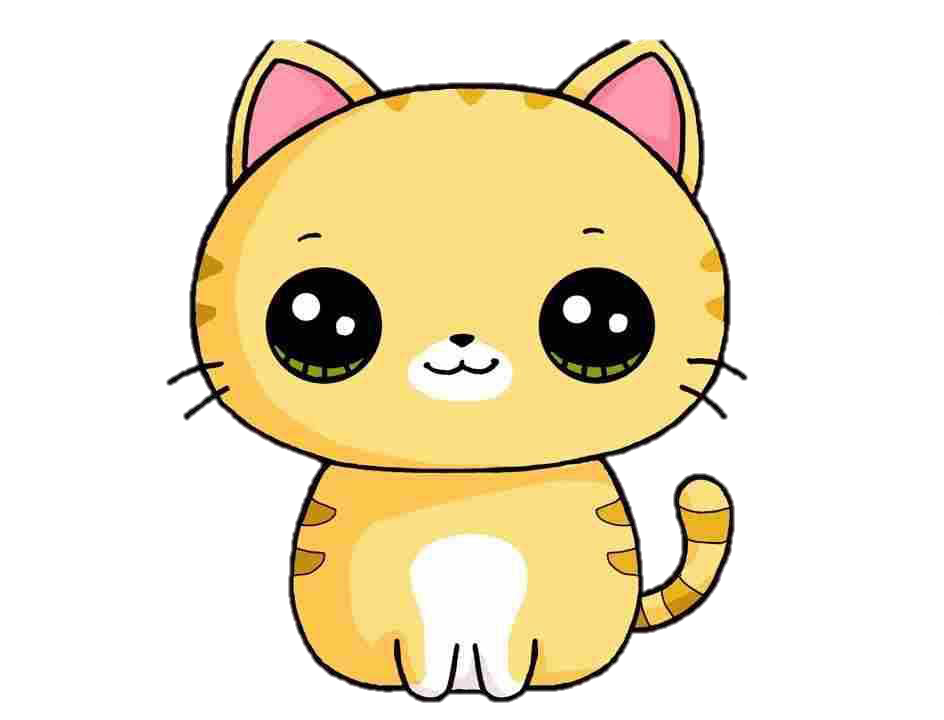 2. Bằng chứng thể hiện hai loại khác biệt
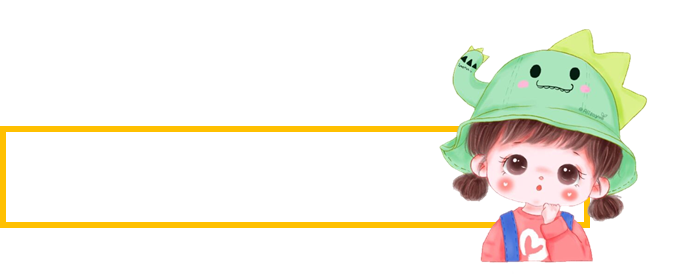 Chọn cách thể hiện sự khác biệt khác với ngày thường mình.
Học sinh J
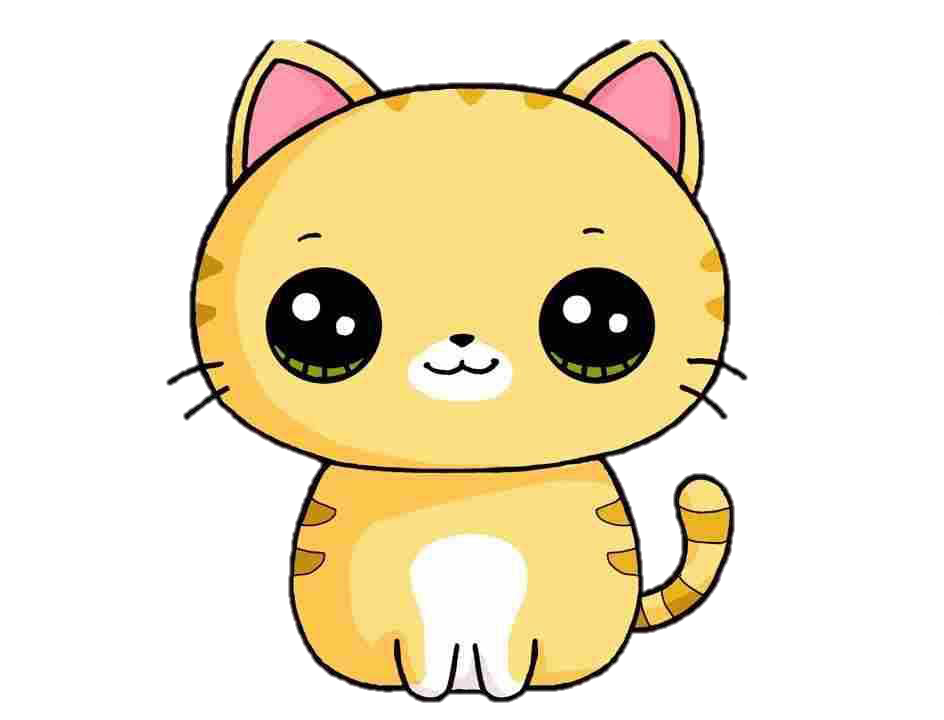 Thay vì nhút nhát, ít nói, cậu đã giơ tay và phát biểu trong các tiết học, xưng hô lễ độ với mọi người .
01
02
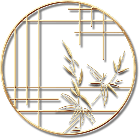 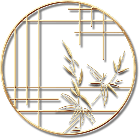 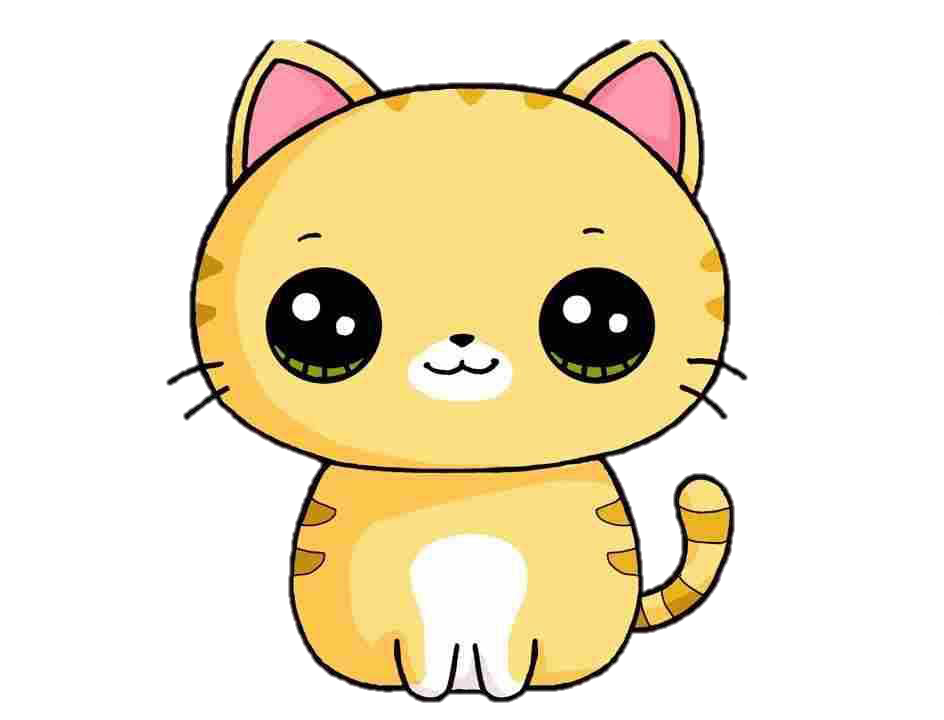 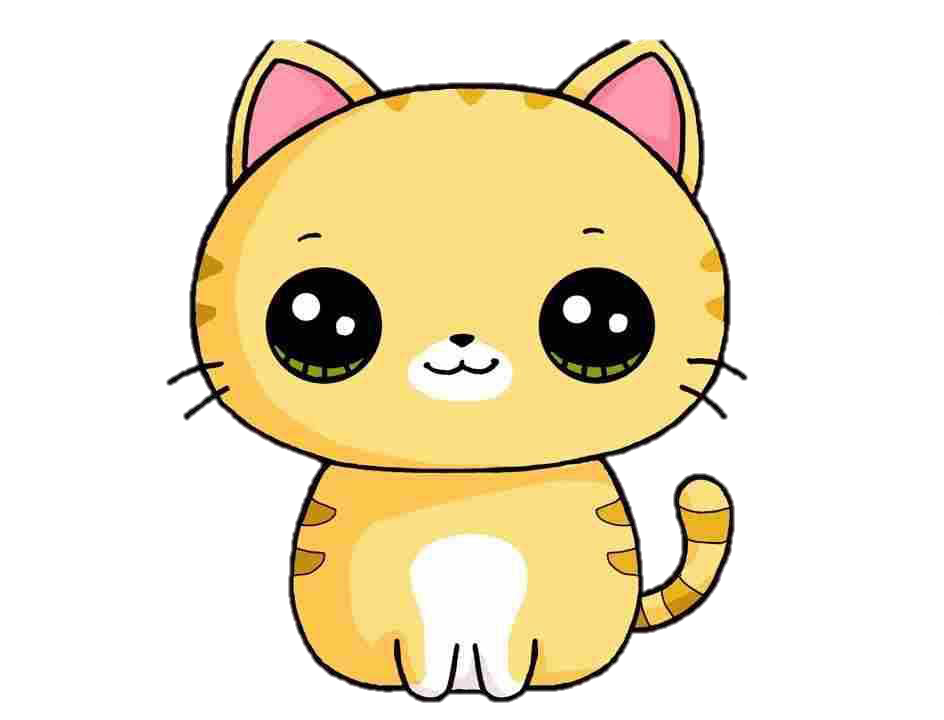 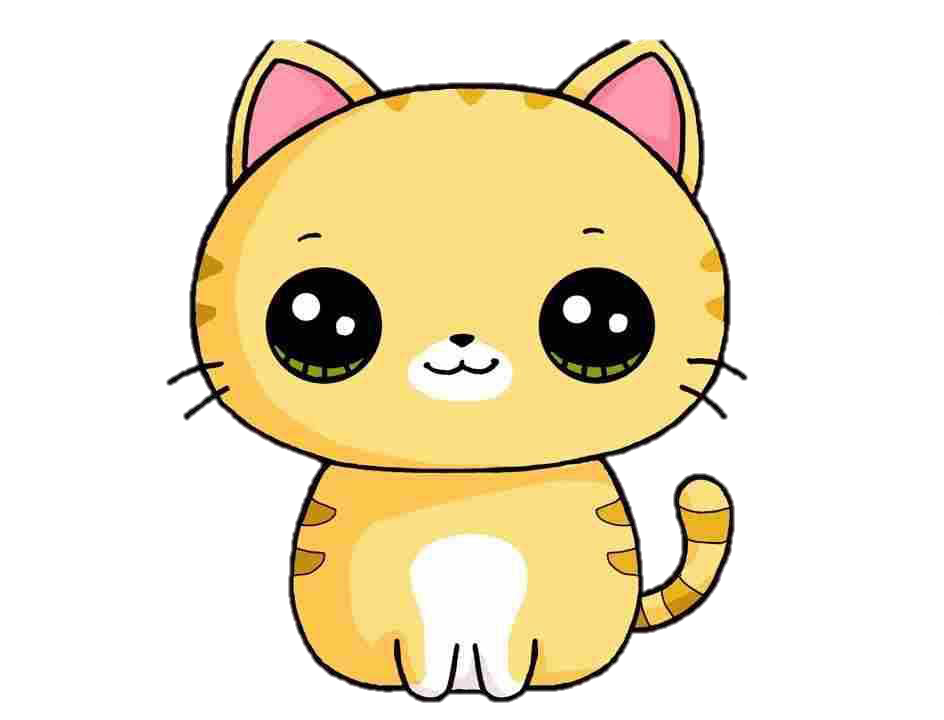 2. Bằng chứng thể hiện hai loại khác biệt
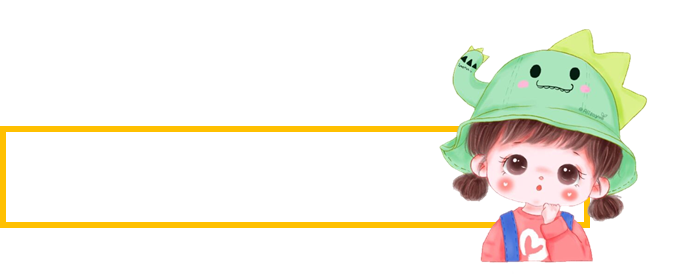 Số đông.
Sự khác biệt
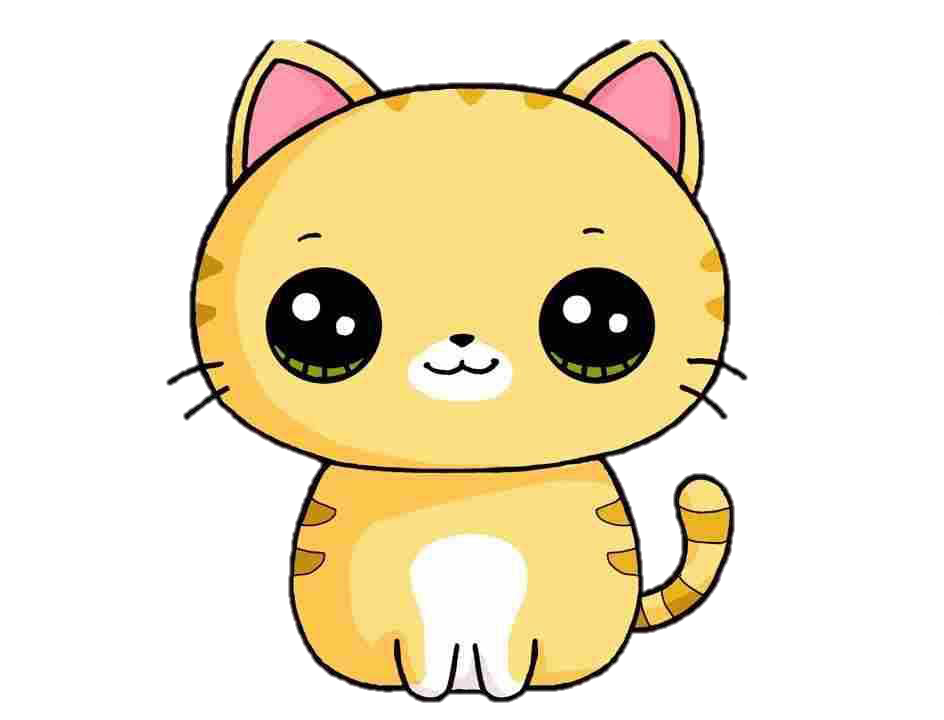 Học sinh J.
=> Cách thể hiện sự khác biệt của mỗi người là khác nhau.
3. Lí lẽ dẫn đến hai sự khác biệt
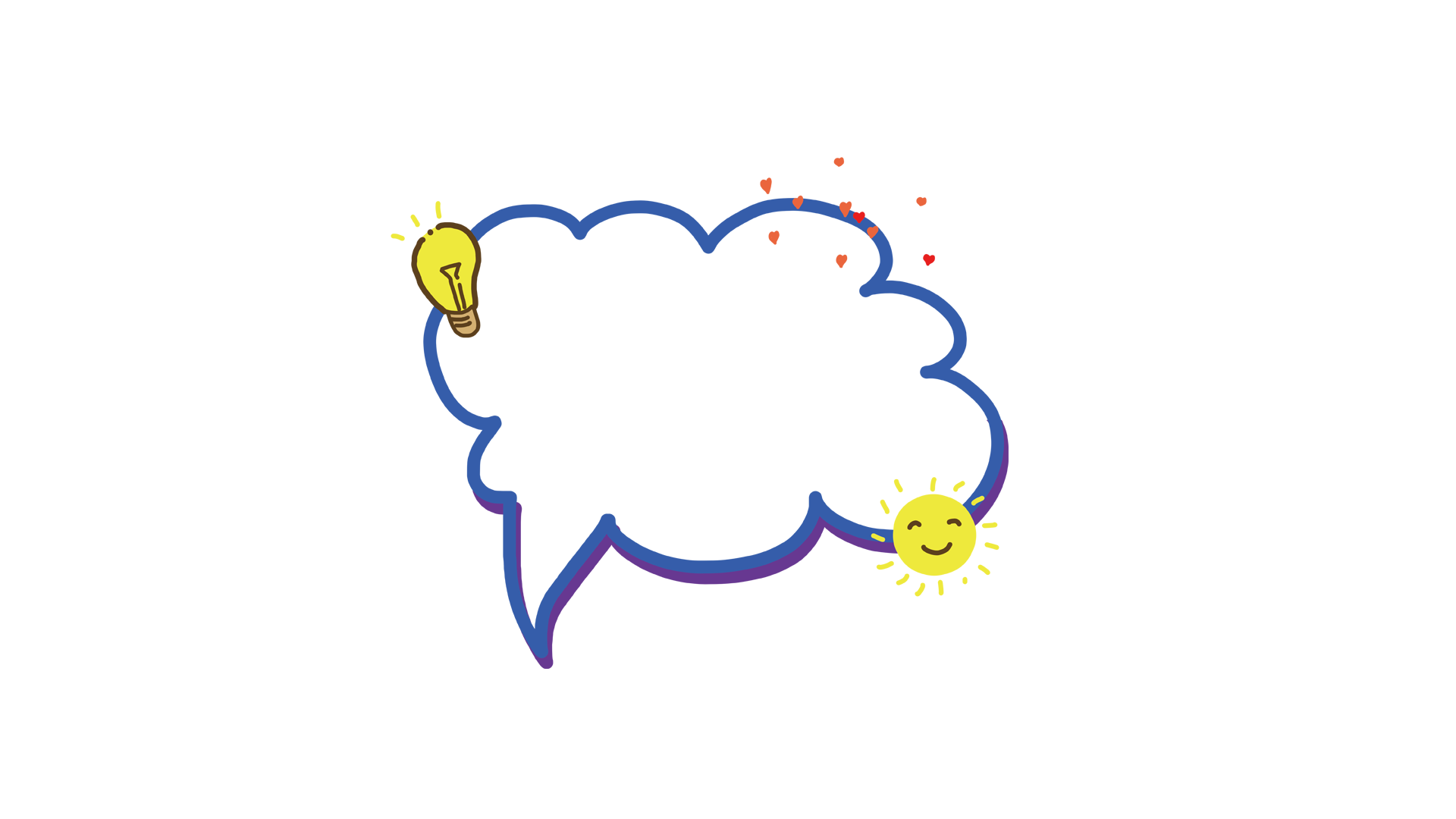 Tác giả phân chia sự khác biệt thành hai loại. Em có đồng ý với cách phân chia như thế không? Vì sao?
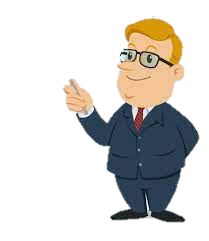 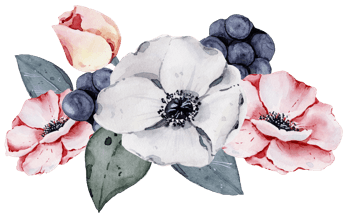 3. Lí lẽ dẫn đến hai sự khác biệt
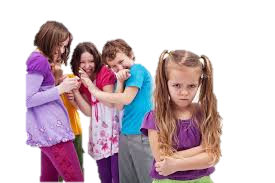 Sự khác biệt vô nghĩa
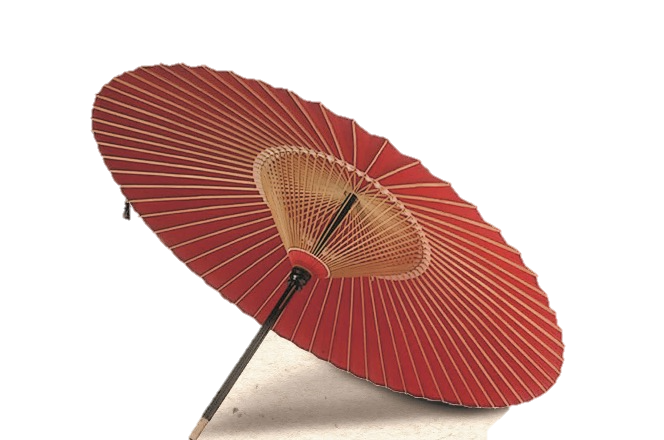 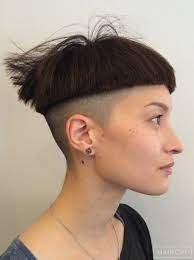 Sự khác biệt có nghĩa.
=> Có hai sự khác bệt.
3. Lí lẽ dẫn đến hai sự khác biệt
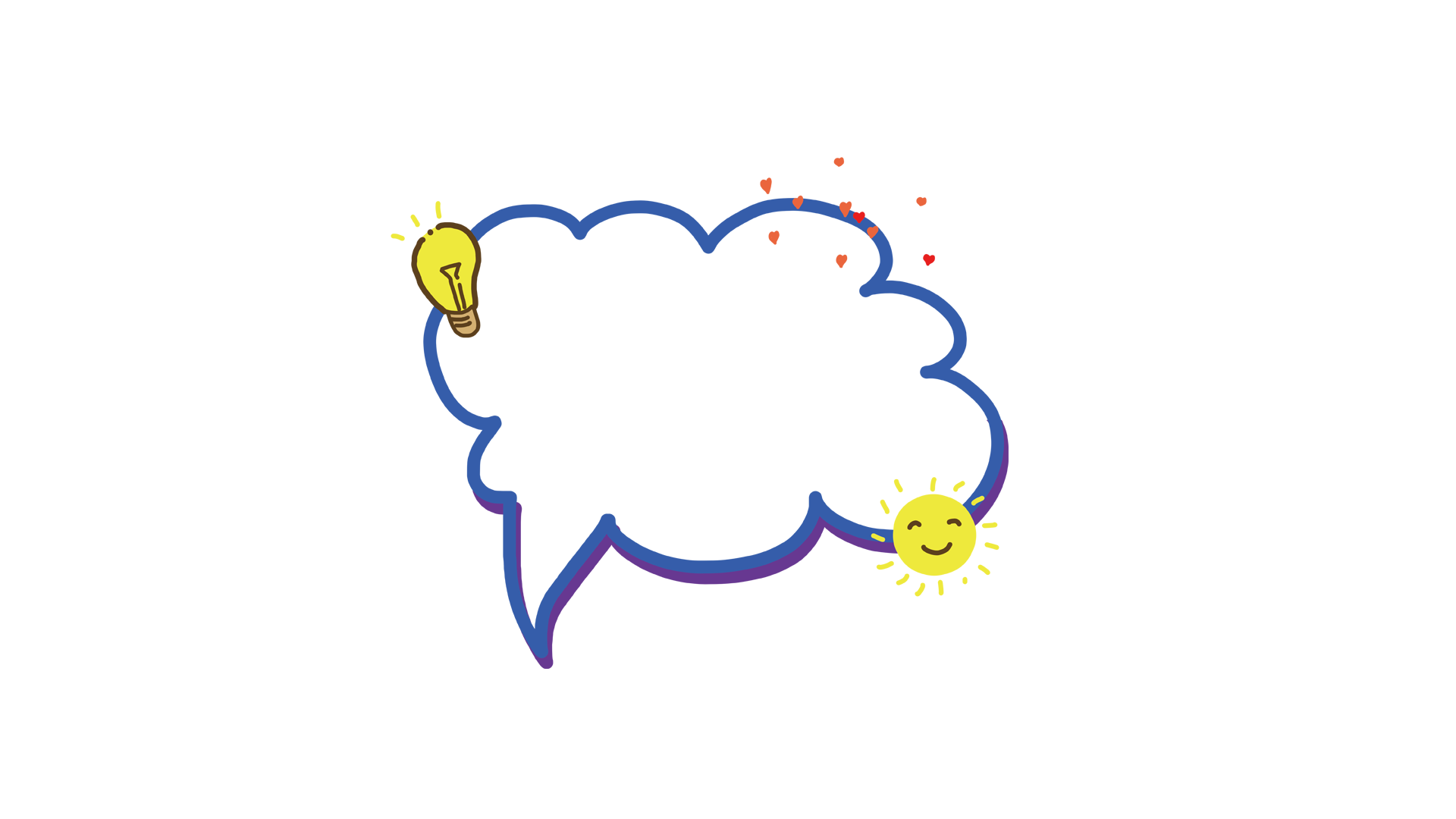 Đa số mọi người chọn loại khác biệt vô nghĩa? Vì sao? Em có thích cách thể hiện này?
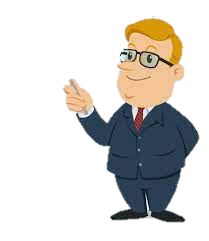 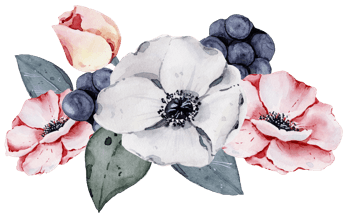 Lí lẽ: số đông
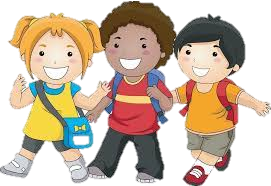 Khi quyết định mặc đồ quái dị đến trường, biết mình không phải là người duy nhất.
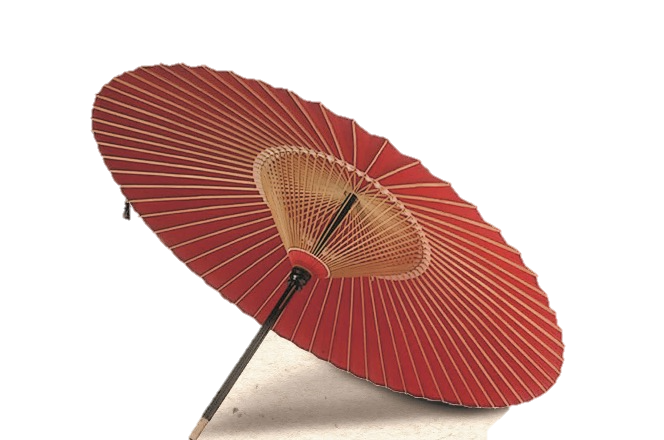 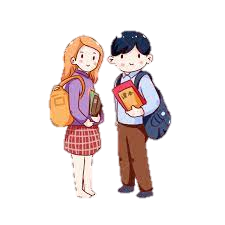 Chọn trò đơn giản nhất vì không quan tâm tìm kiếm một thứ ý nghĩa hơn.
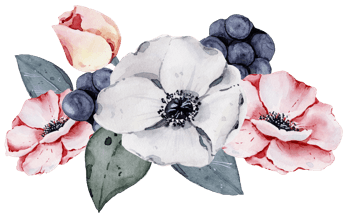 Lí lẽ: số đông
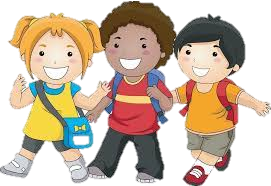 Lựa chọn vô nghĩa.
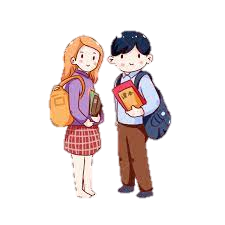 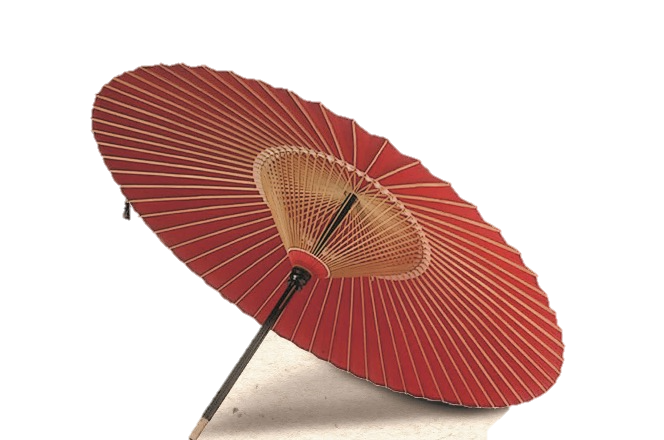 Nhưng không đơn độc.
3. Lí lẽ dẫn đến hai sự khác biệt
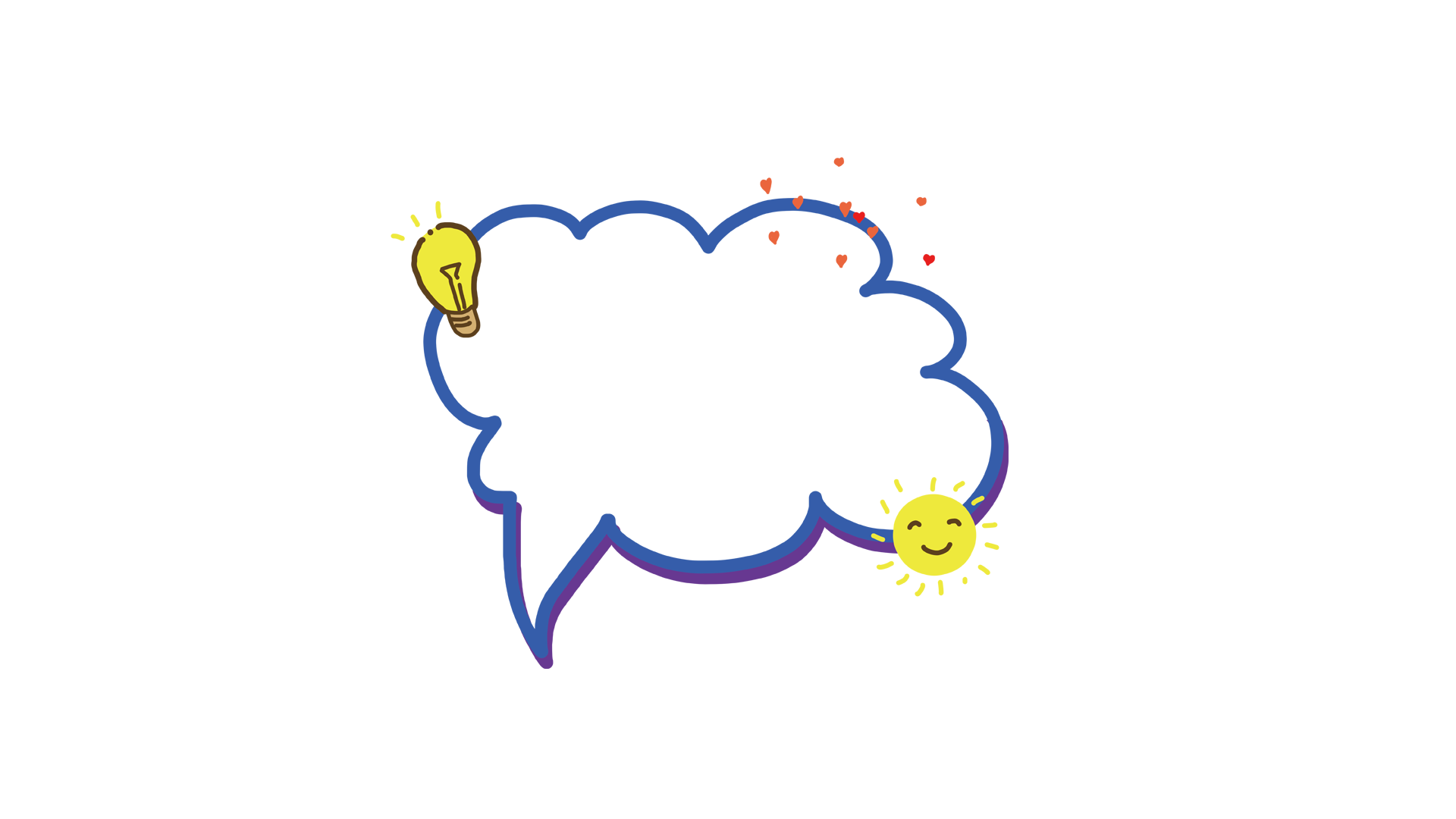 Đa số mọi người chọn loại khác biệt vô nghĩa? Vì sao? Em có thích cách thể hiện này?
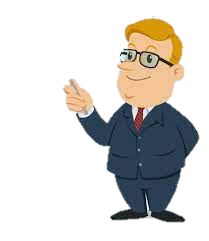 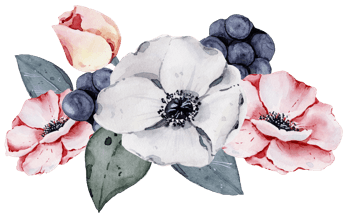 Bạn học sinh J
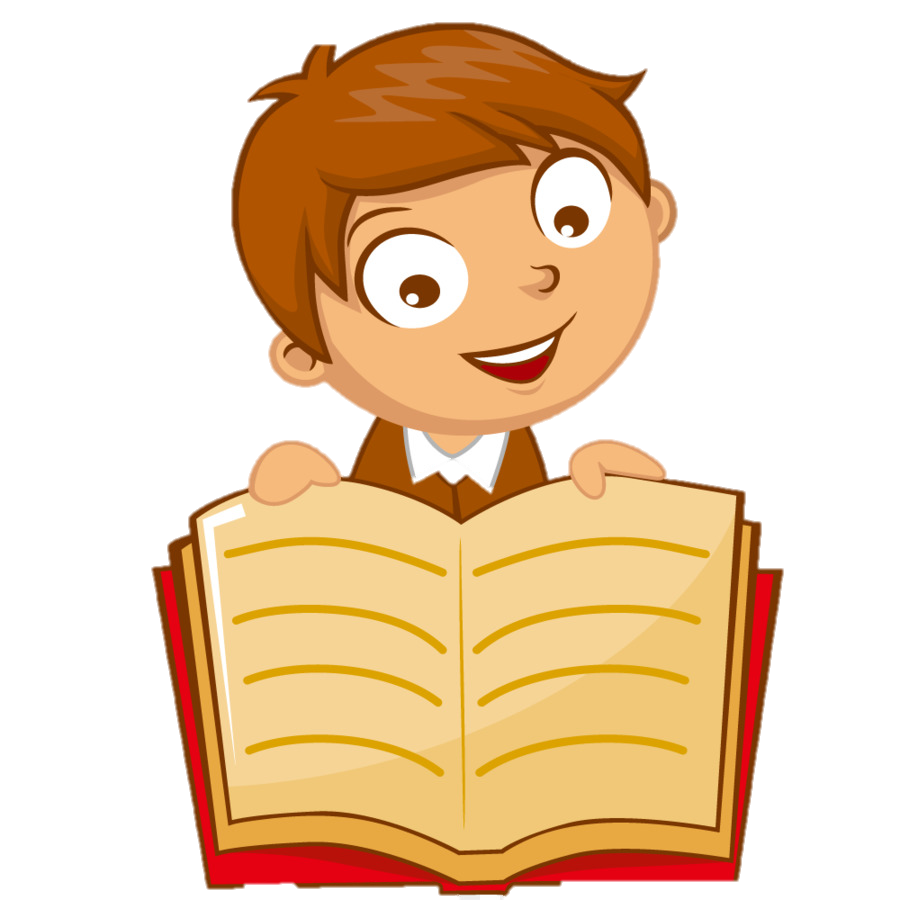 Học sinh J đã hoàn toàn thay đổi.
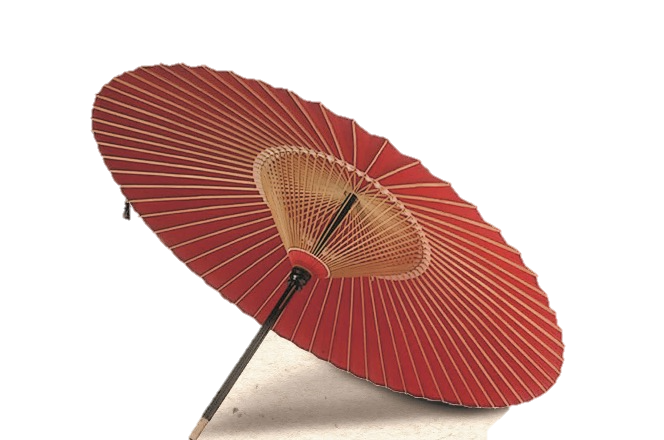 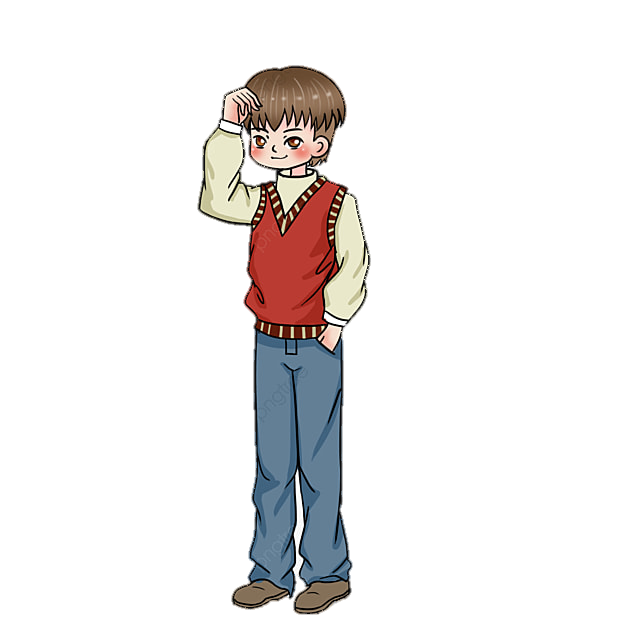 J là người duy nhất chọn loại khác biệt có nghĩa.
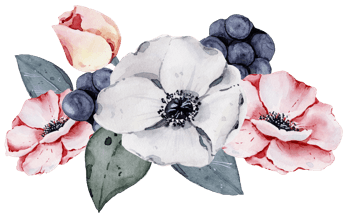 Bạn học sinh J
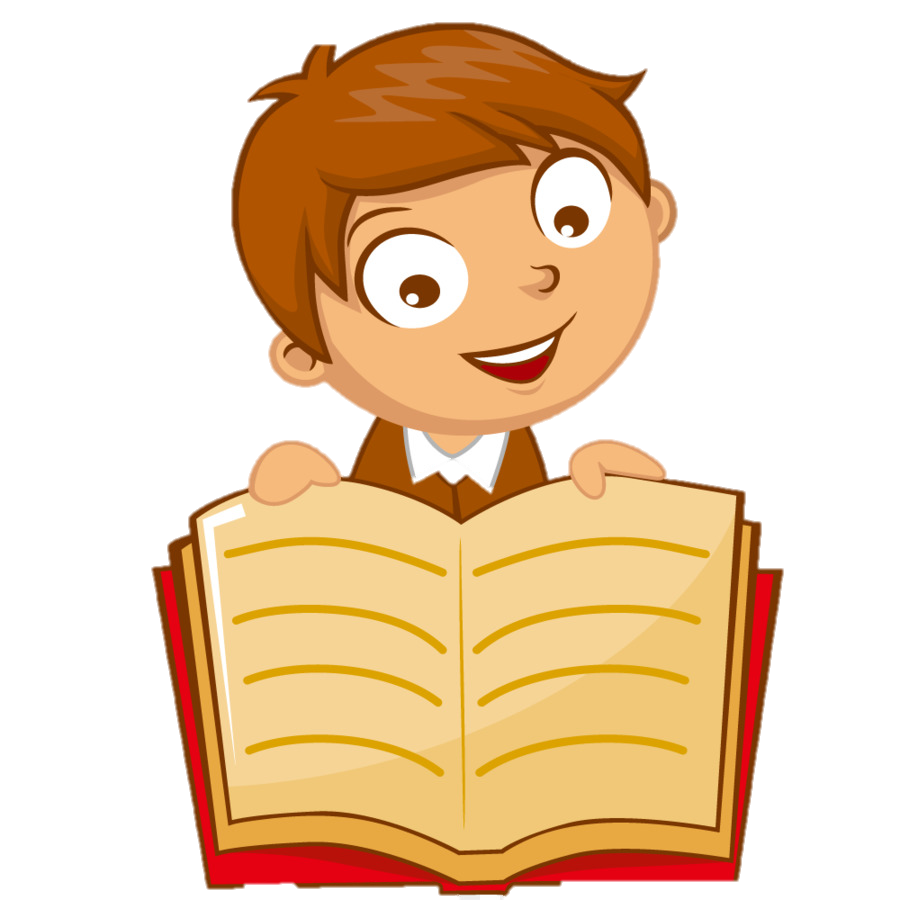 Cậu đã giơ tay và phát biểu trong các tiết học.
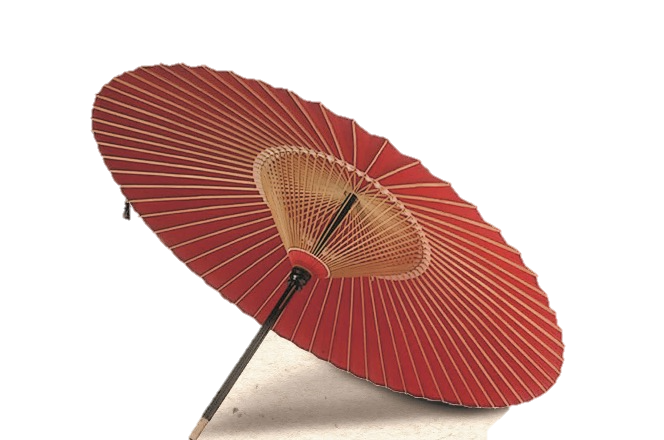 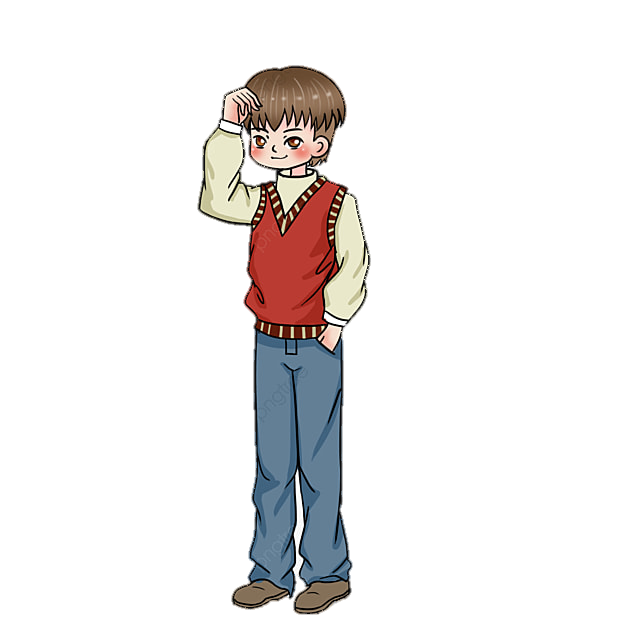 Trả lời chân thành và xưng hô lễ đỗ với thầy cô, bạn bè.
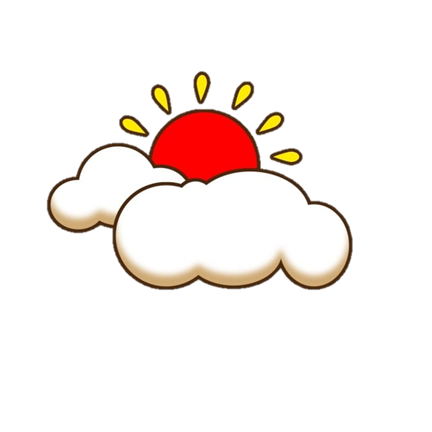 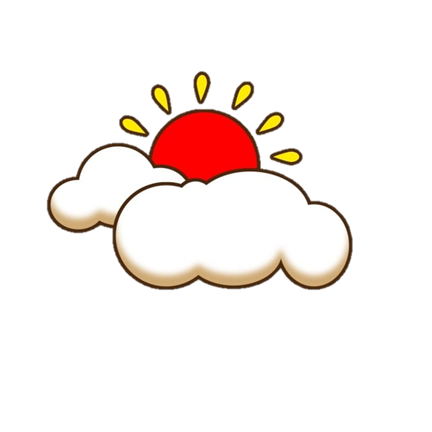 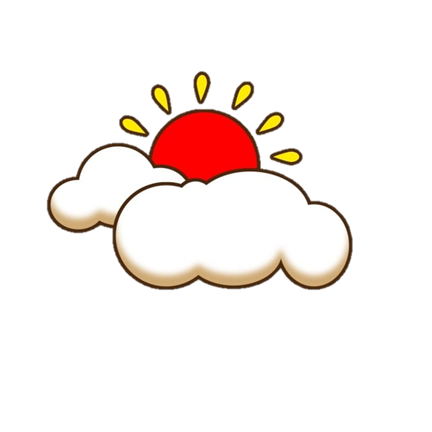 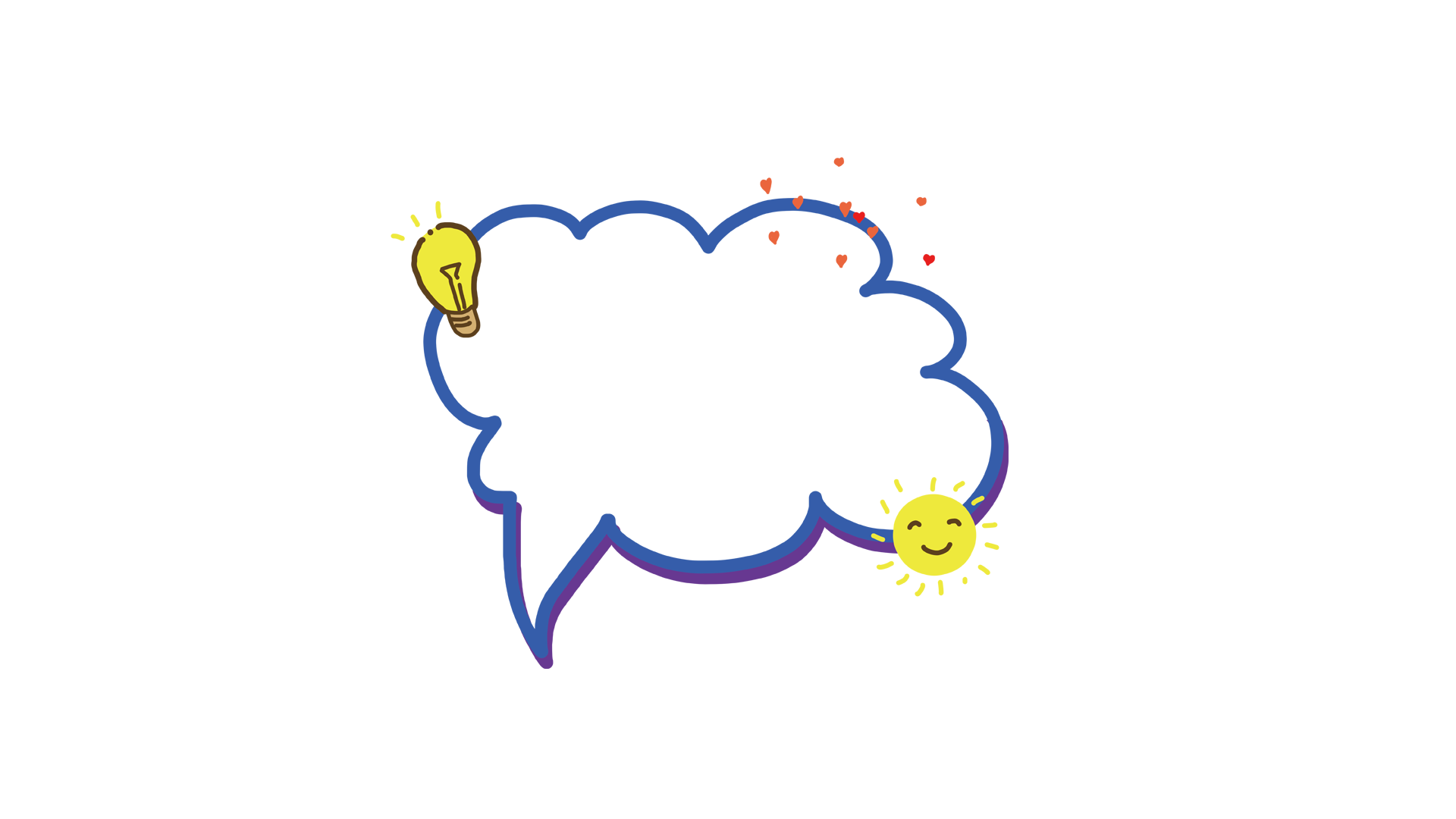 Em rút ra được bài học gì cho bản thân? Theo em bài học về sự khác biệt được rút ra từ văn bản này có phải chỉ có giá trị đối với lứa tuổi học sinh không? Vì sao?
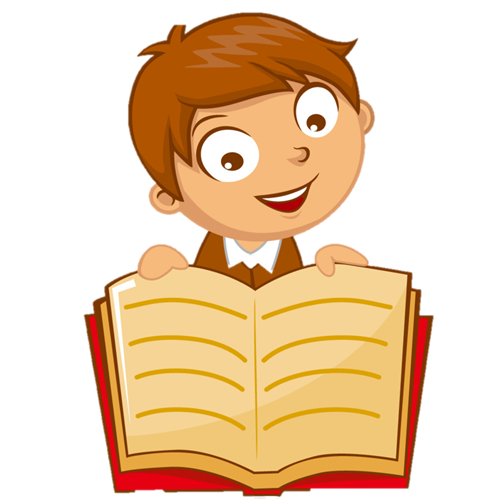 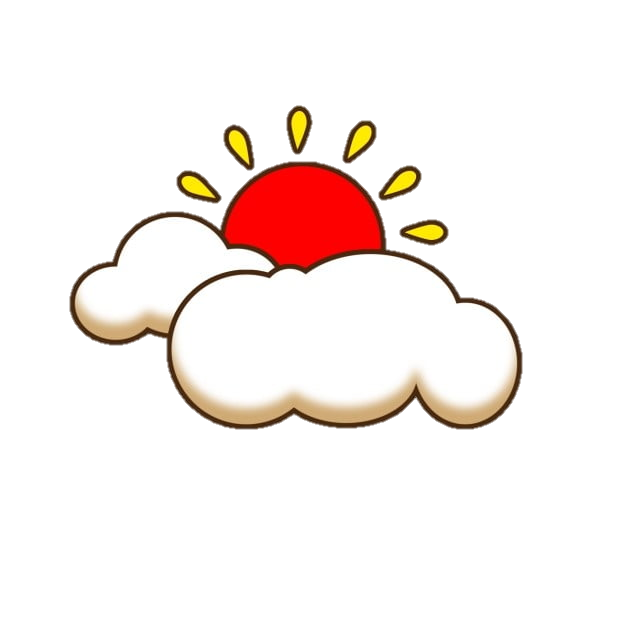 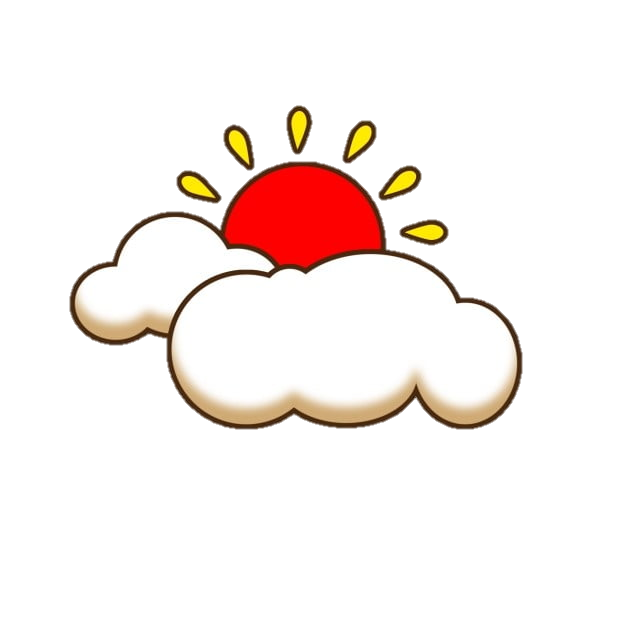 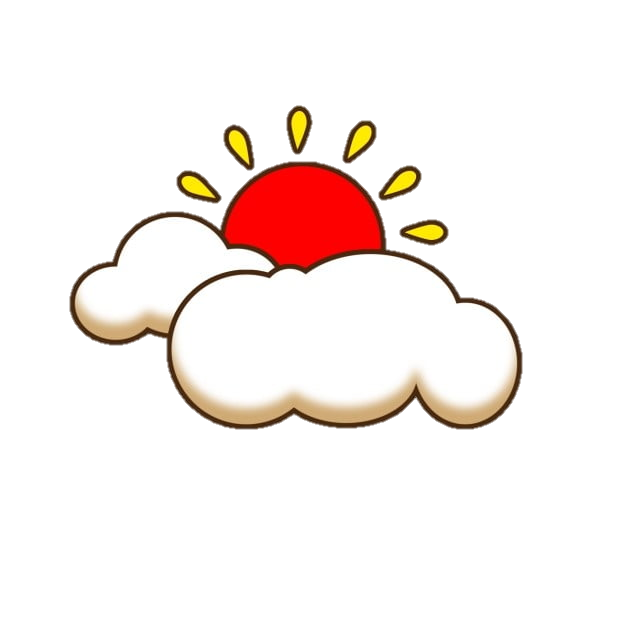 Bài học
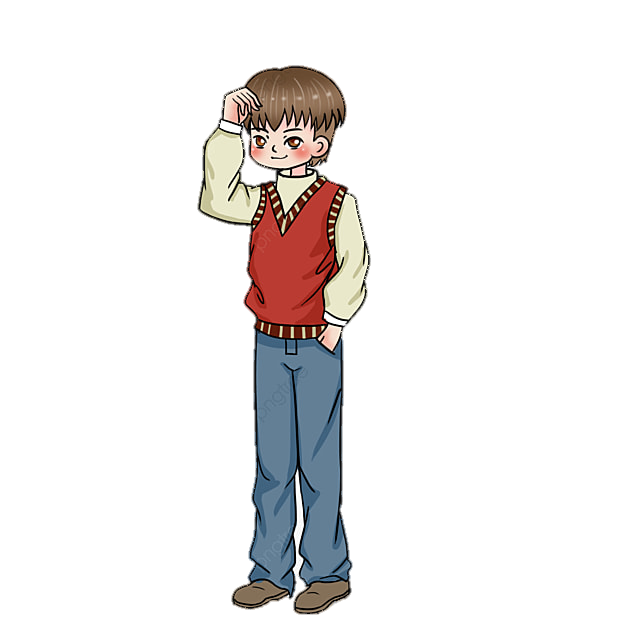 Chỉ những người non trẻ mới tìm cách thể hiện sự khác biệt bằng những trò lố, những hành vi kì quặc, quái đản
01
Cần tạo ra sự khác biệt có ý nghĩa..
02
Tôn trọng giá trị riêng của mỗi người.
03
04
Lên án sự khác biệt vô nghĩa.
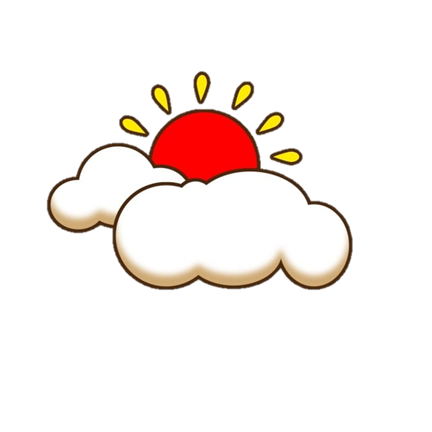 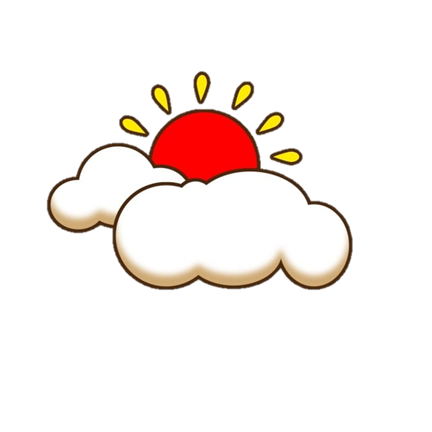 4. Kết luận vấn đề
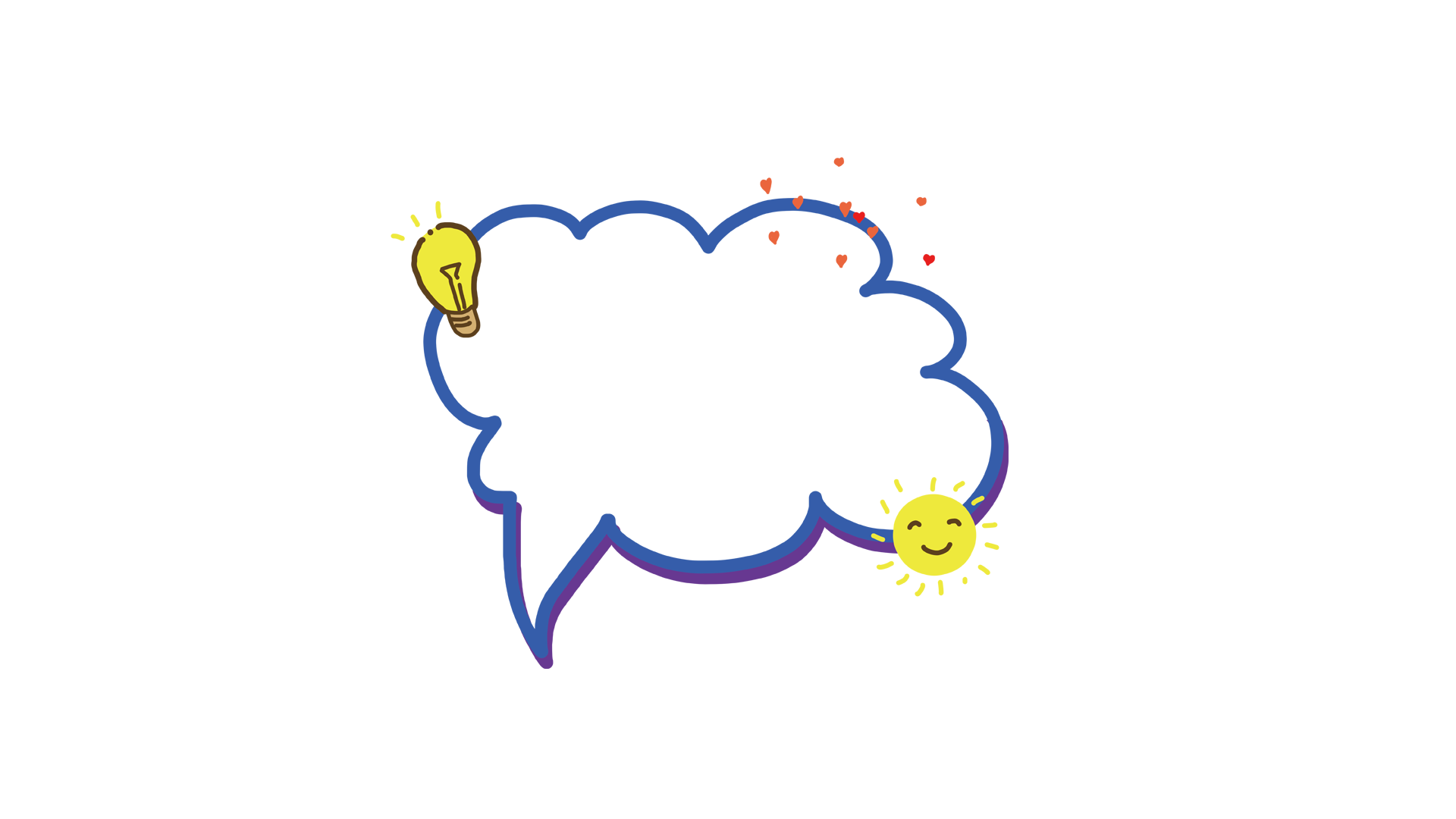 Tác giả đã đưa ra đánh giá như thế nào về sự khác biệt?
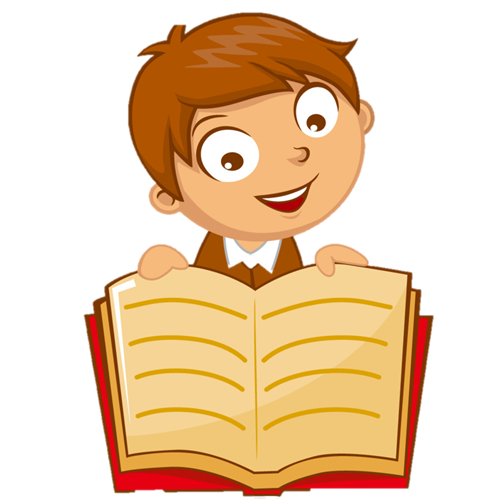 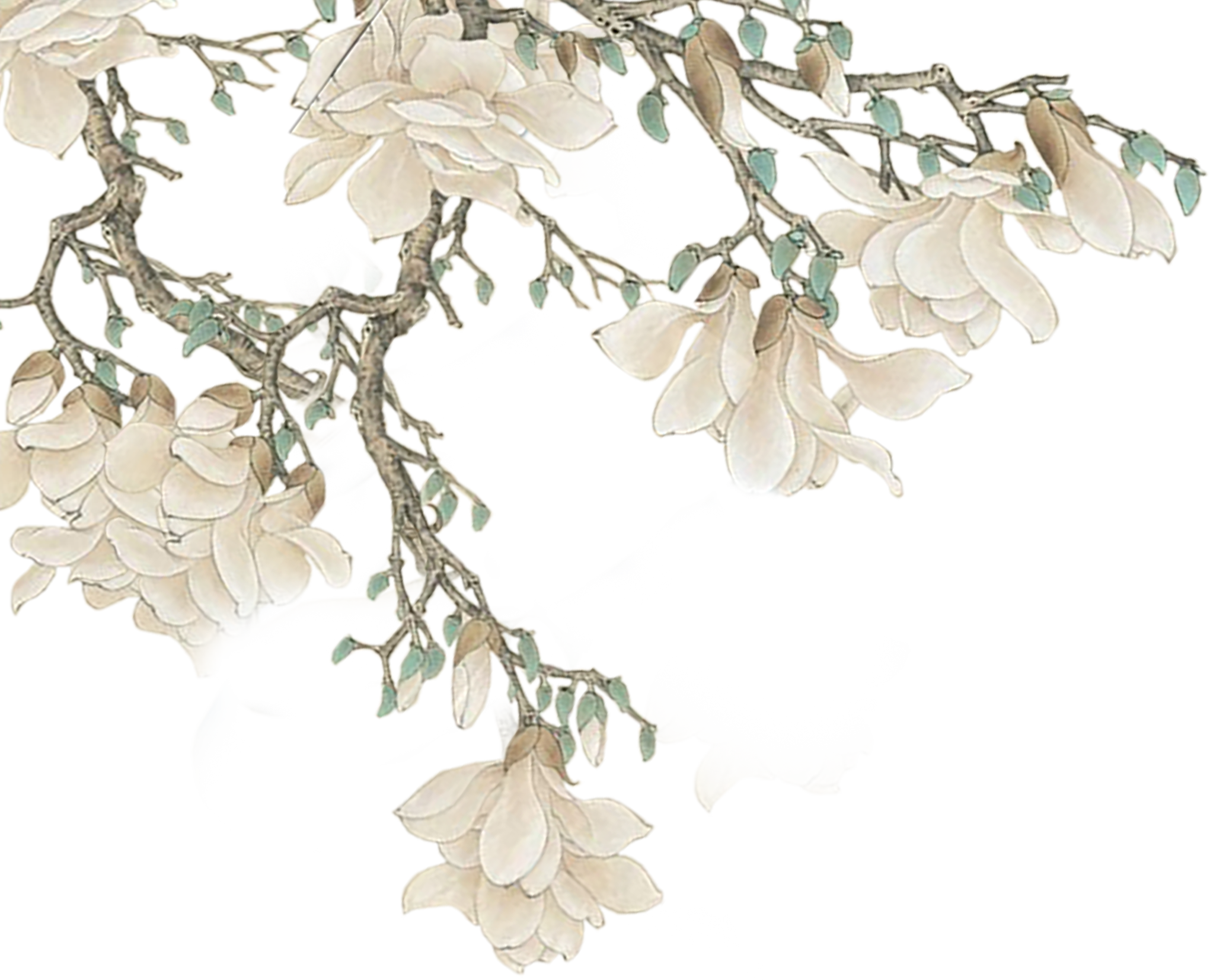 Sự khác biệt vô nghĩa sẽ bị loại bỏ, chỉ có sự khác biệt có nghĩa mới được chú ý.
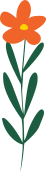 Cách triển khai của văn bản
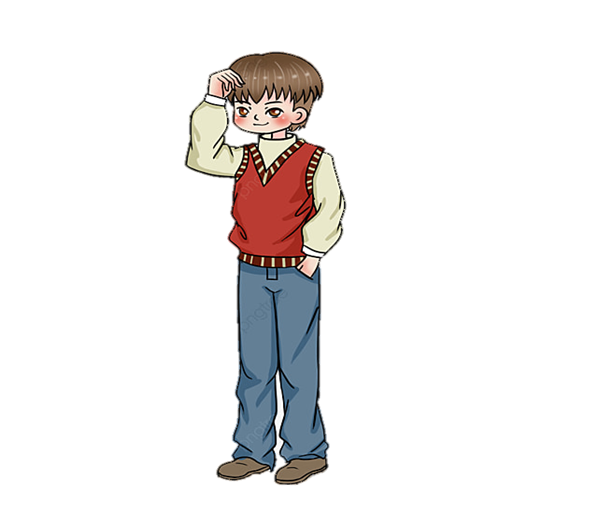 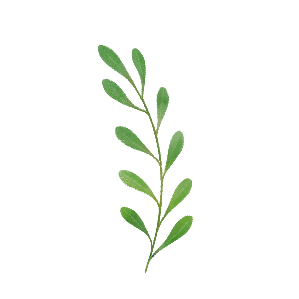 Tác giả đi từ thực tế để rút ra điều cần bàn luận.
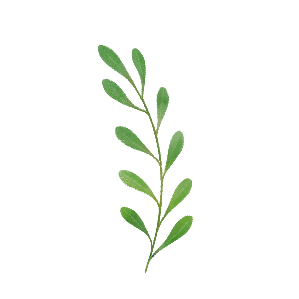 VB không mang tính chất bình giá nặng nề
Câu chuyện làm cho vấn đề bàn luận trở nên gần gũi, nhẹ nhàng.
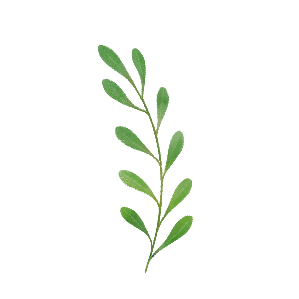 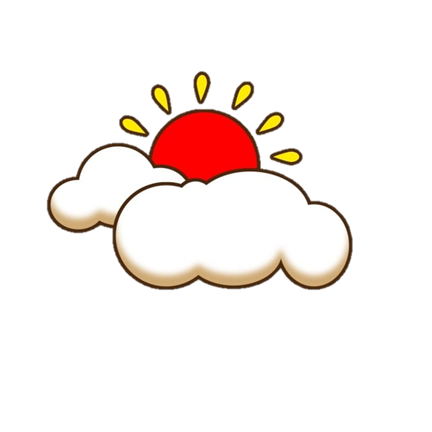 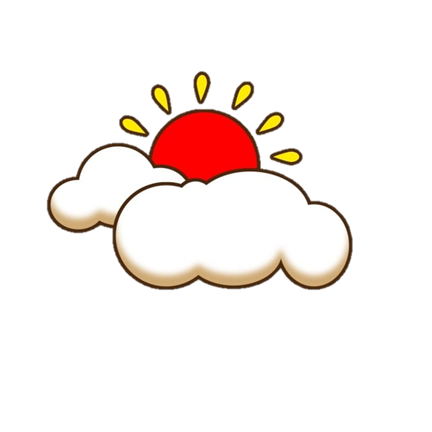 5. Thông điệp của văn bản và bài học kinh nghiệm
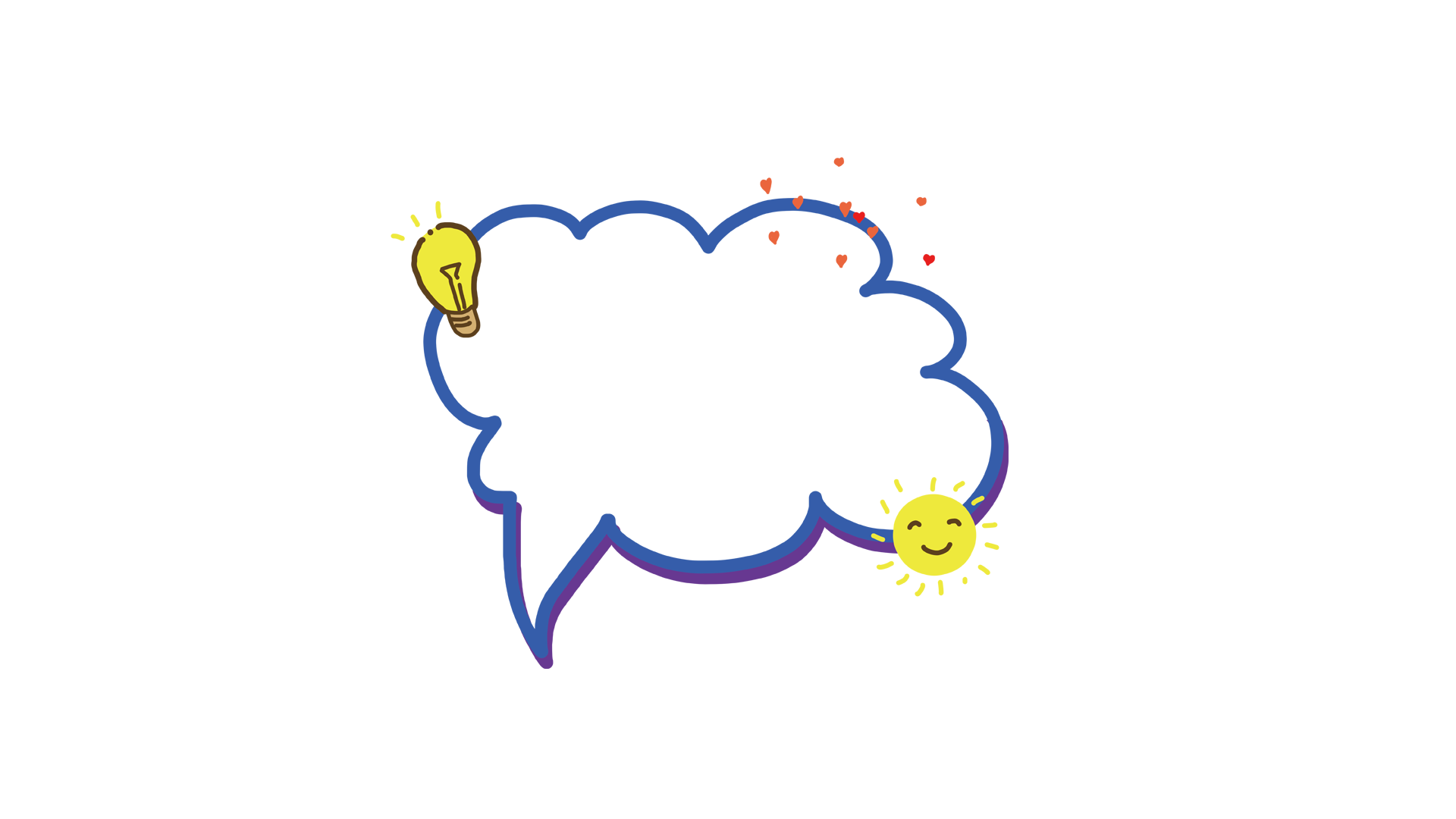 Thông điệp mà tác giả gửi gắm qua văn bản trên là gì?
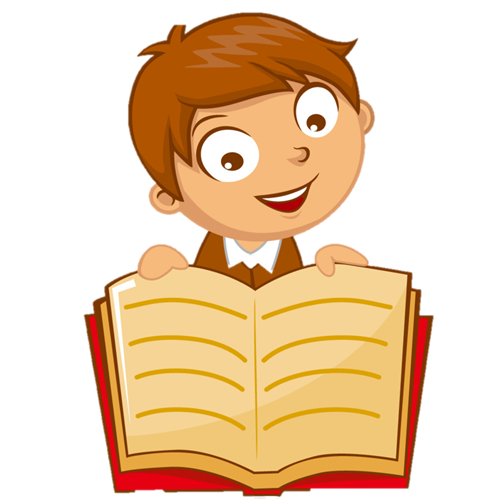 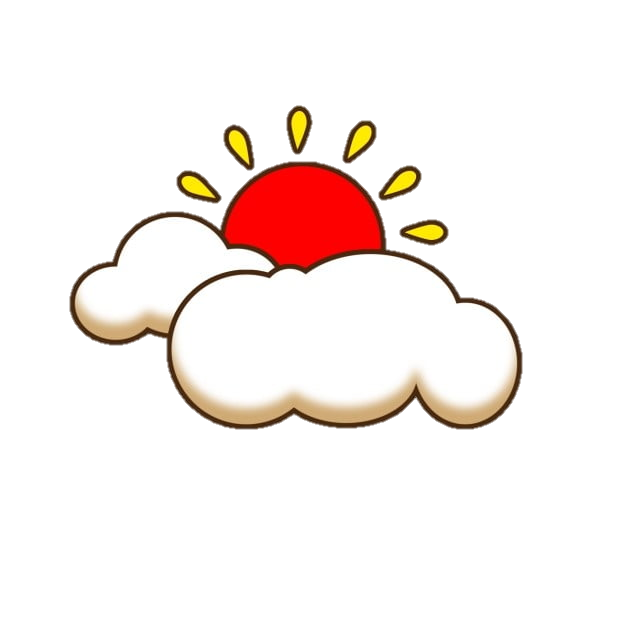 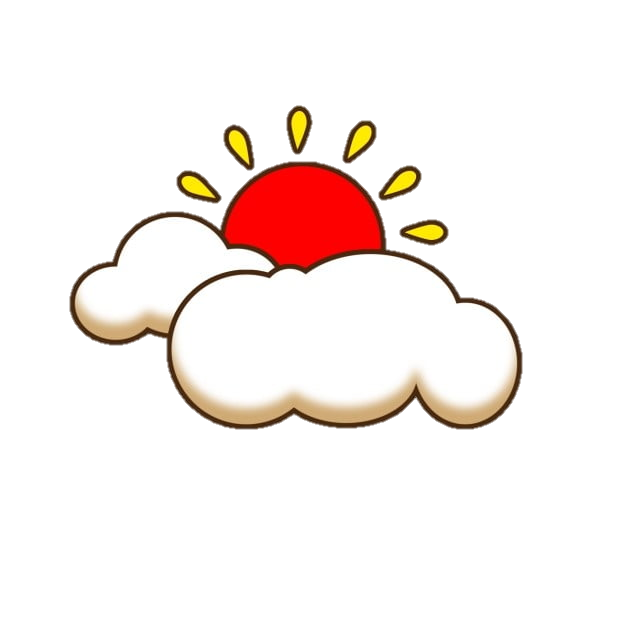 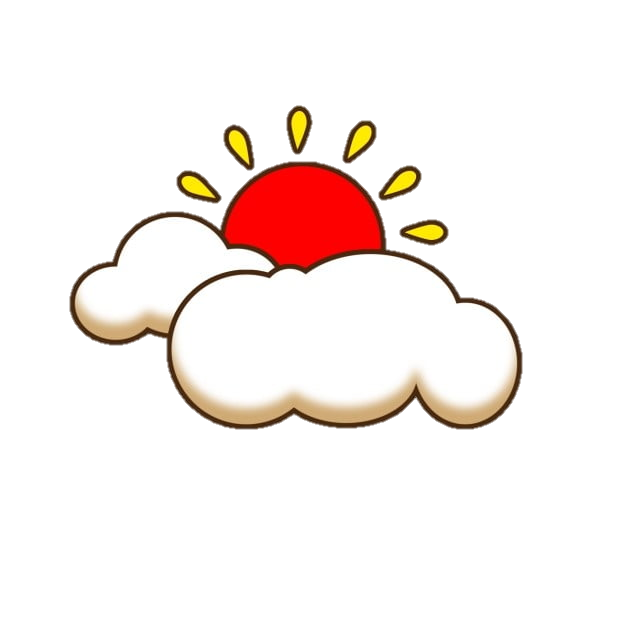 Thông điệp
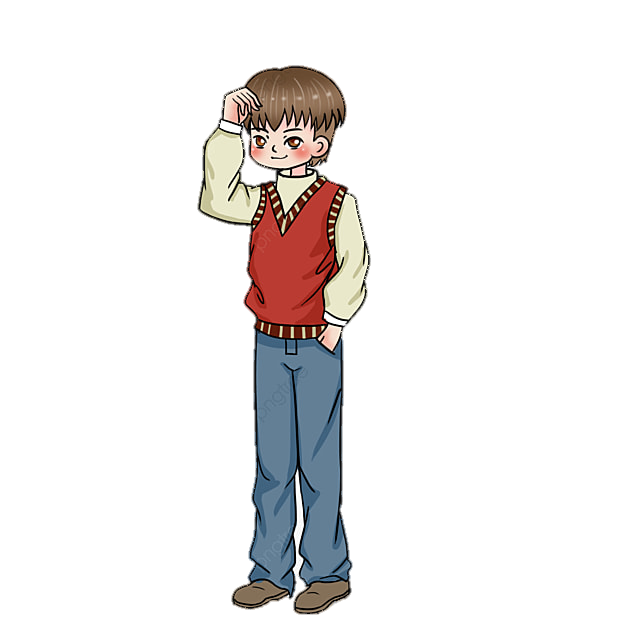 Khác biệt vô nghĩa là sự khác biệt bề ngoài, có tính chất dễ dãi.
01
Muốn tạo sự khác biệt có ý nghĩa, con người cần có trí tuệ.
02
Muốn tạo nên sự khác biệt có ý nghĩa phải biết nhận thức về các giá trị.
04
03
Muốn tạo nên sự khác biệt có ý nghĩa phải có các năng lực cần thiết, có bản lĩnh, sự tự tin.
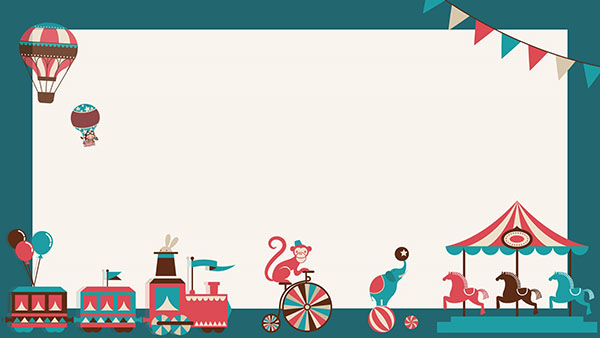 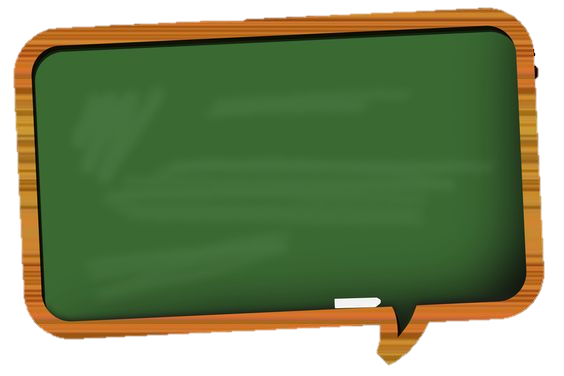 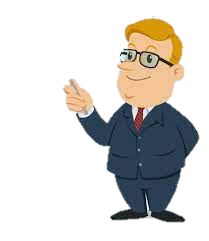 III. Tổng kết
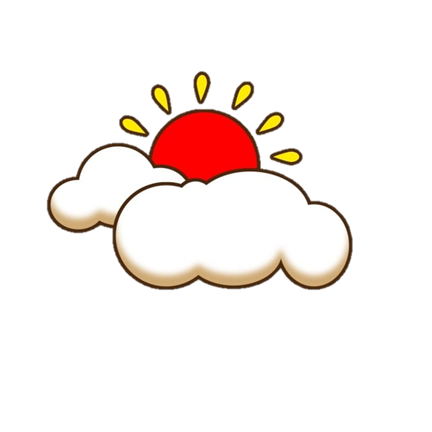 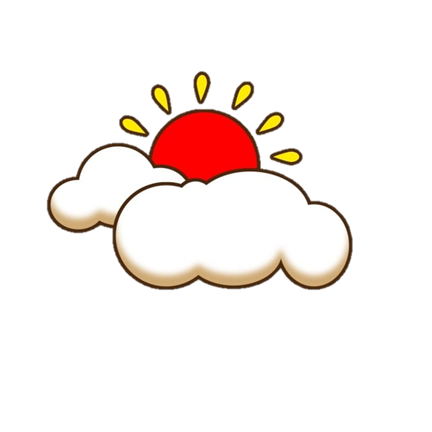 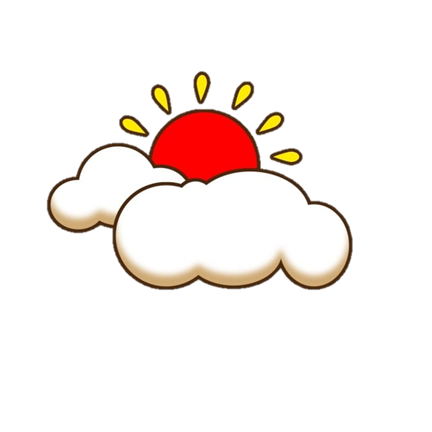 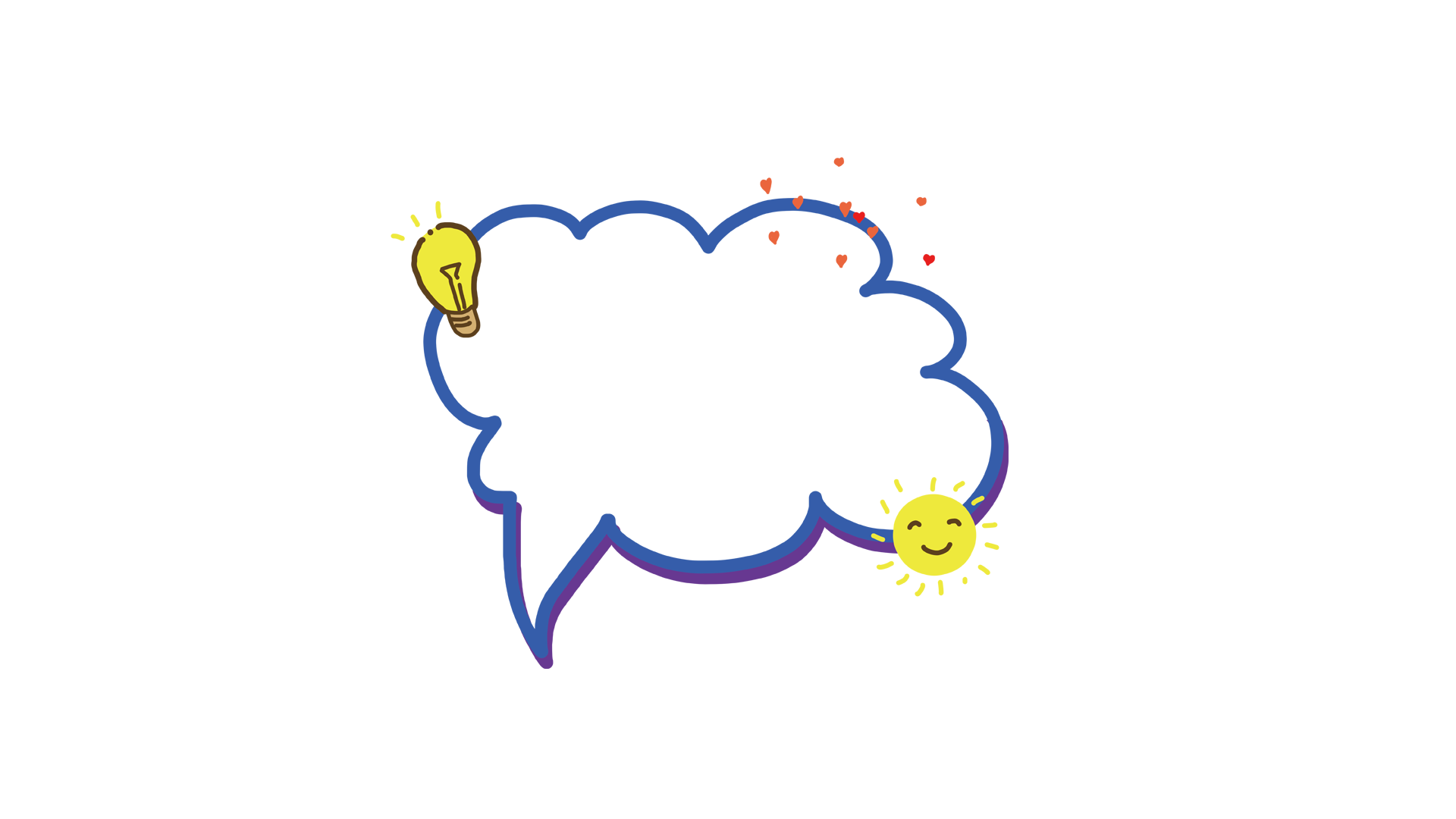 Văn bản có ý nghĩa gì? Nêu những đặc sắc nghệ thuật của VB?
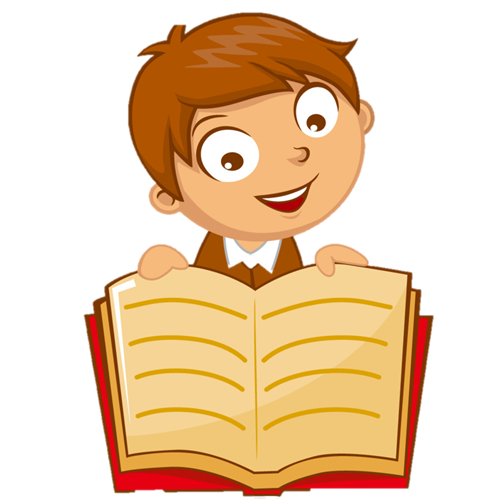 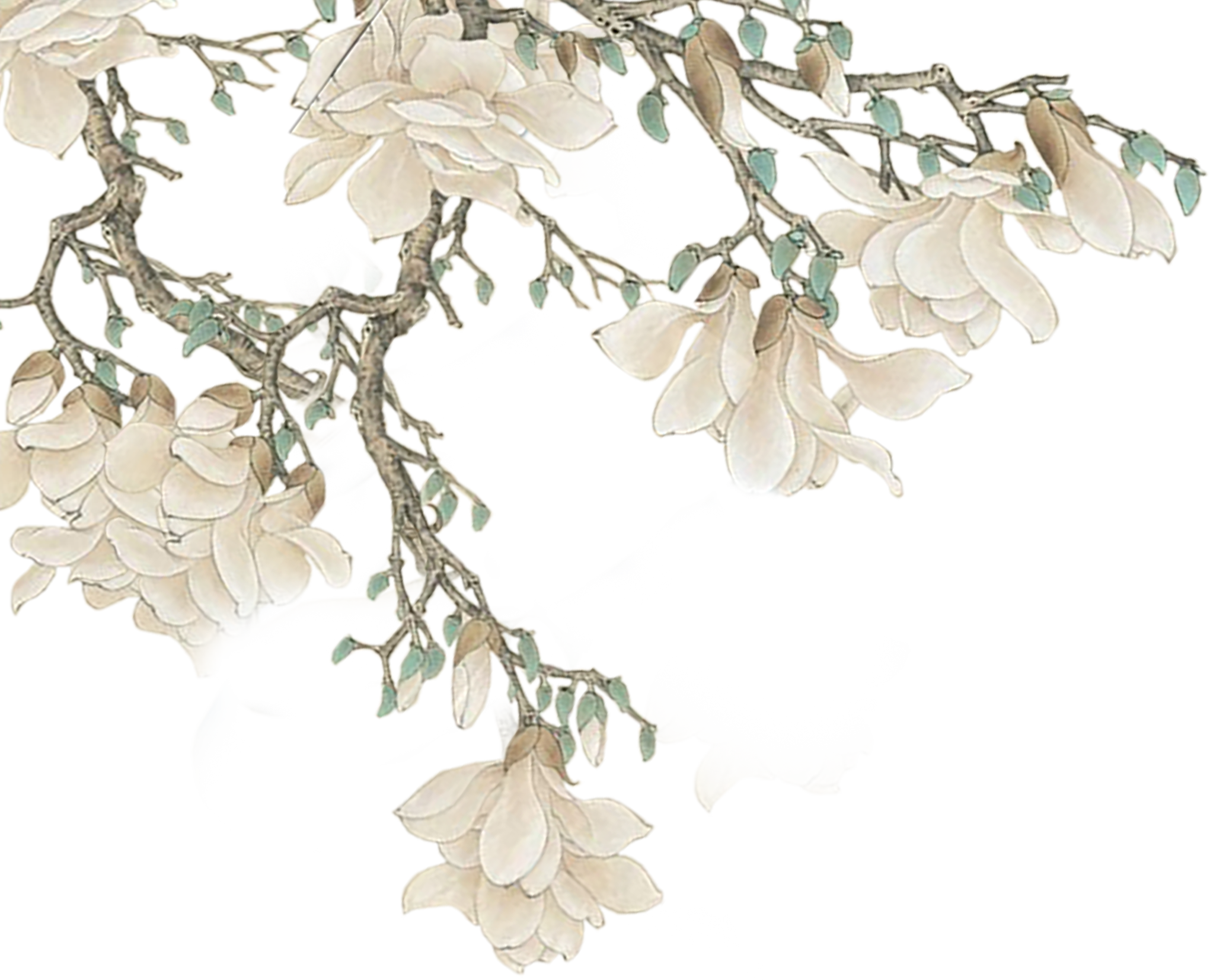 1. Nội dung
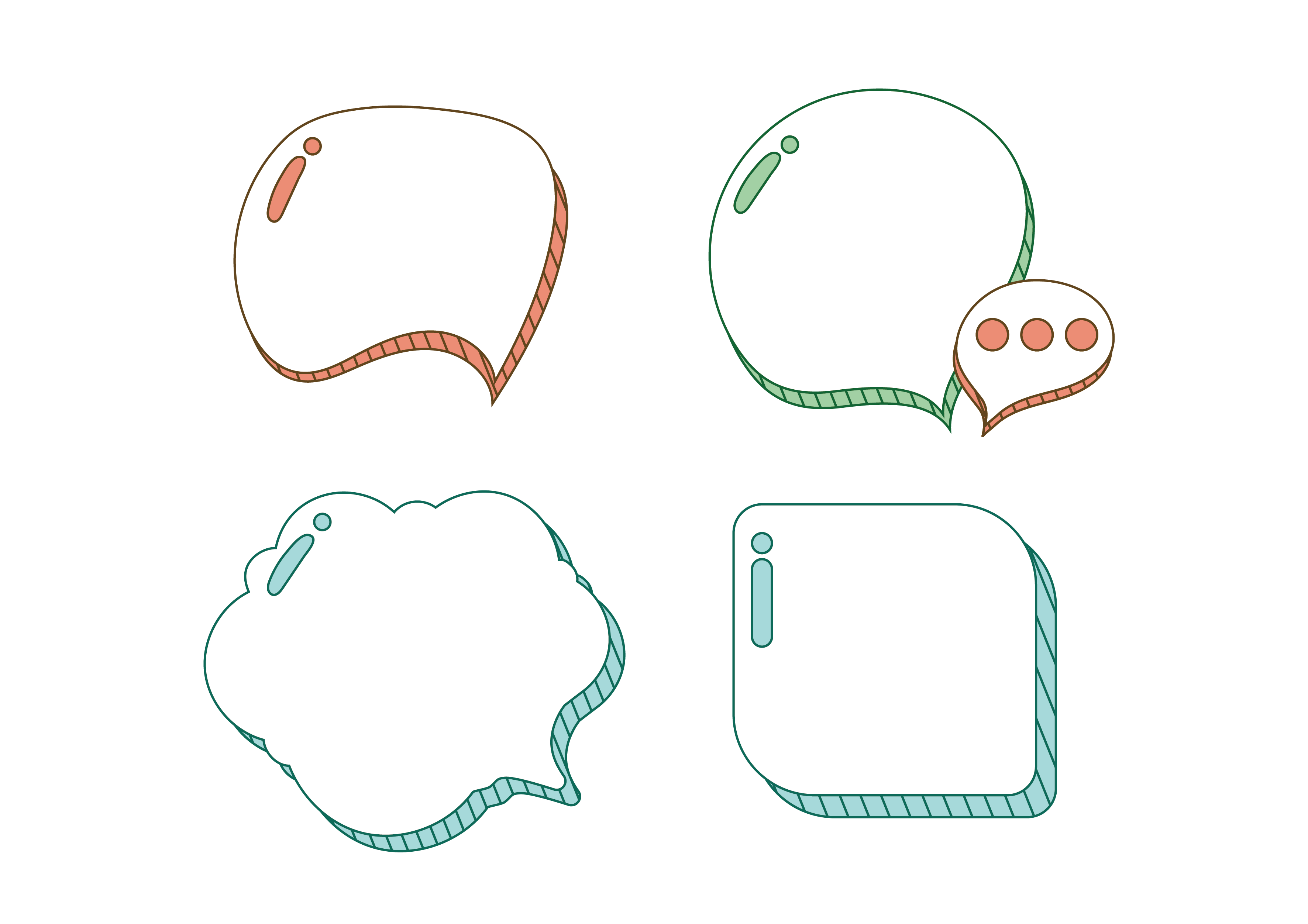 Qua đó khẳng định sự khác biệt có ý nghĩa là sự khác biệt thực sự.
Văn bản đề cập  đến vấn đề sự khác biệt ở mỗi người.
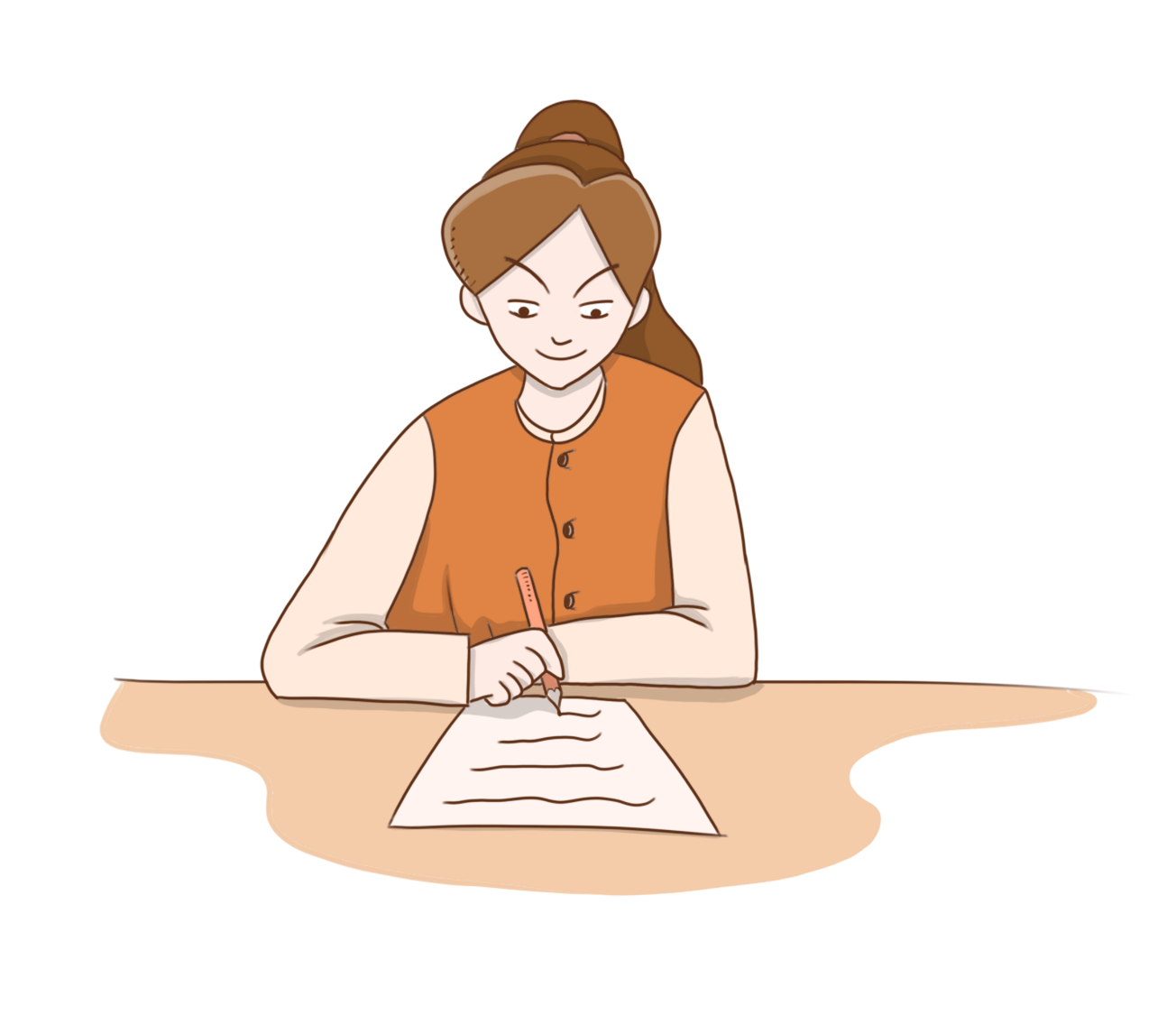 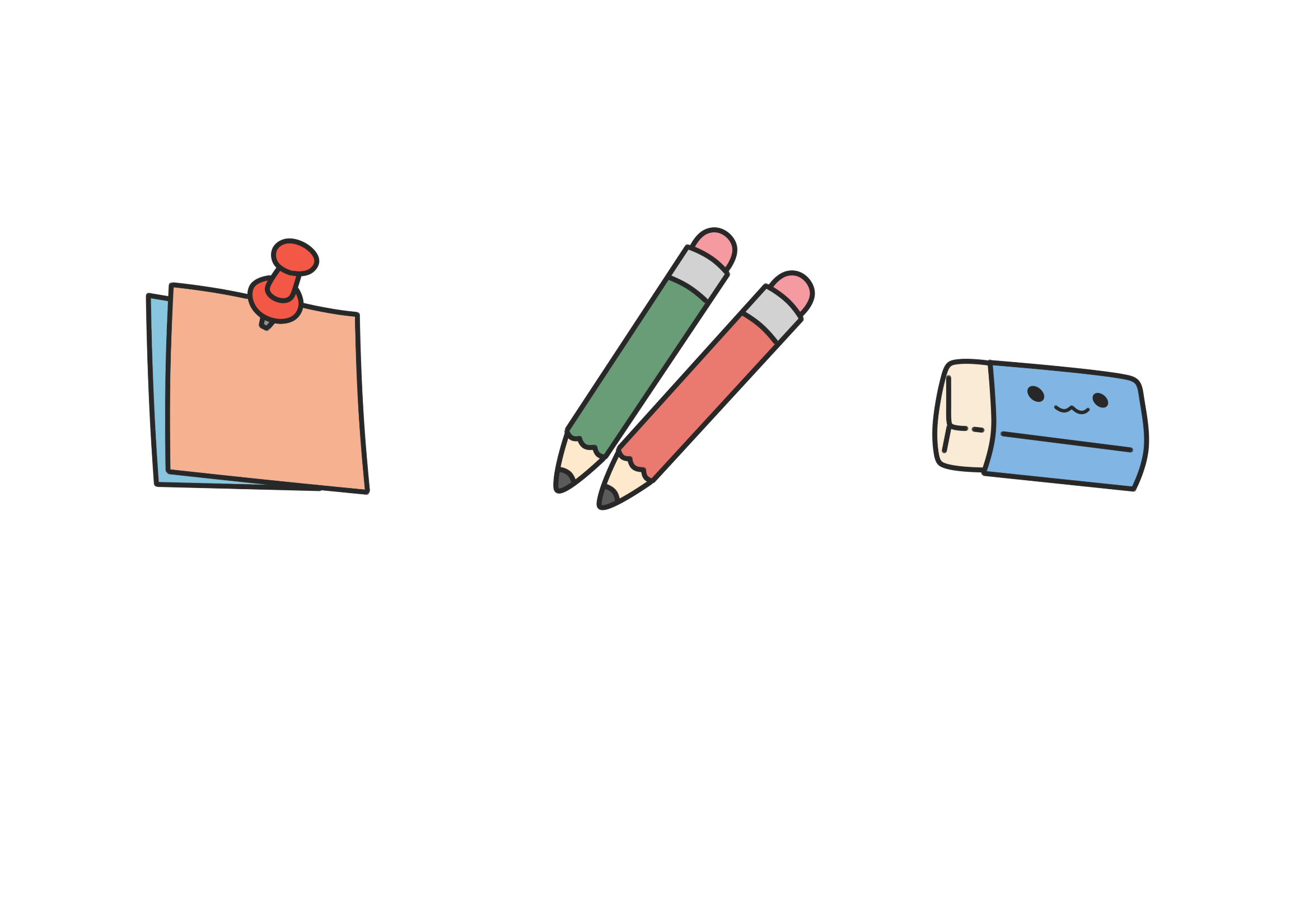 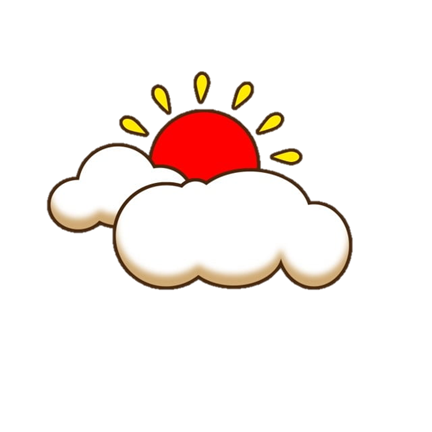 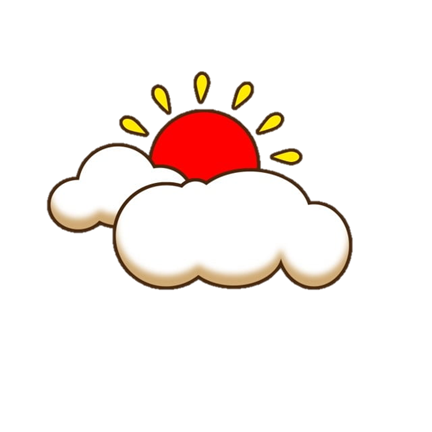 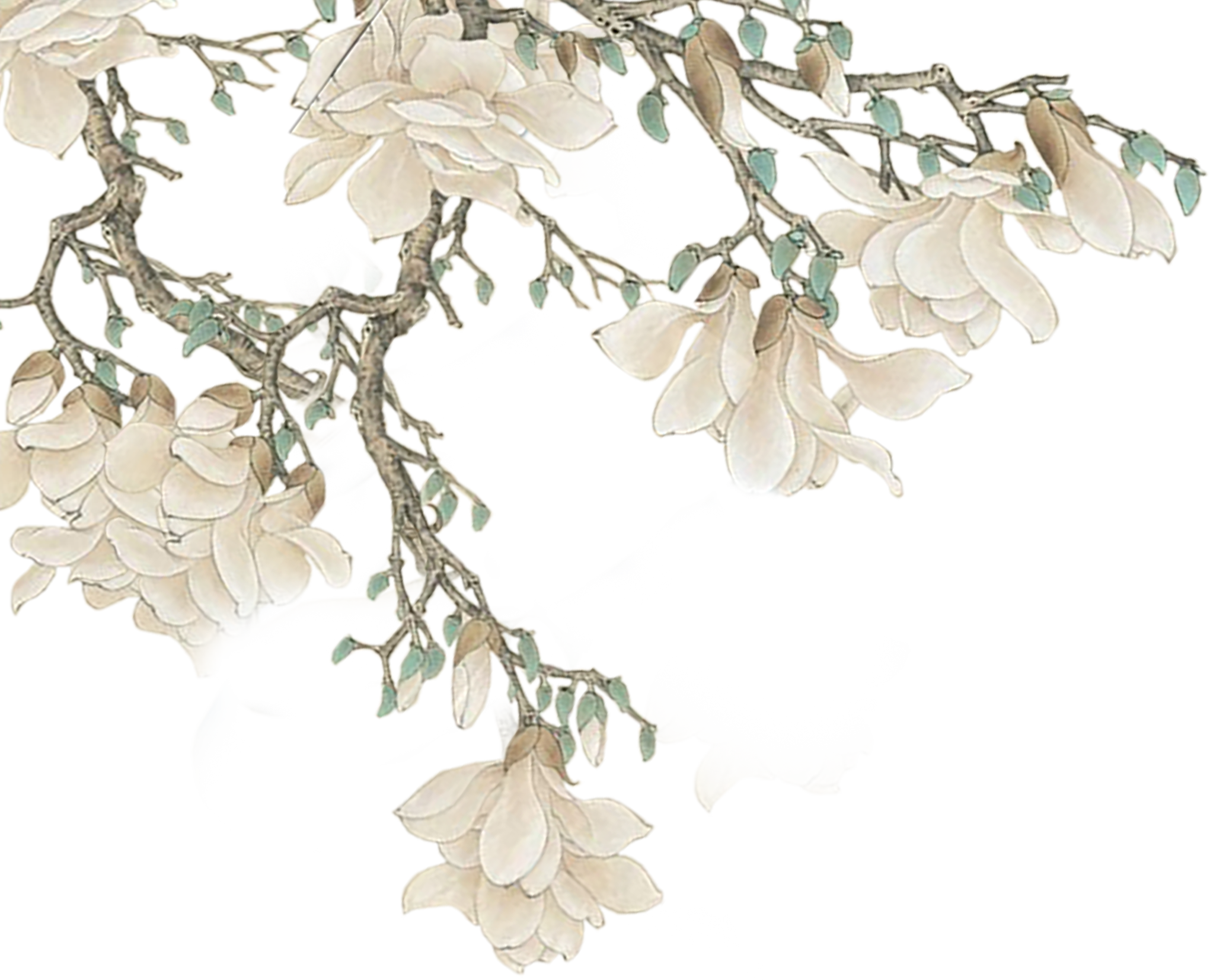 Nghệ thuật
- Lí lẽ, dẫn chứng phù hợp, cụ thể, có tính thuyết phục.
- Cách triển khai từ bằng chứng thực tế để rút ra lí lẽ giúp cho vấn đề bàn luận trở nên nhẹ nhàng, gần gũi, không mang tính chất giáo lí.
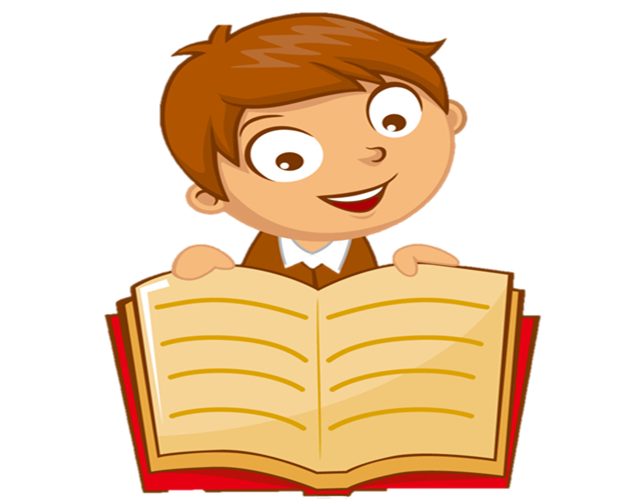 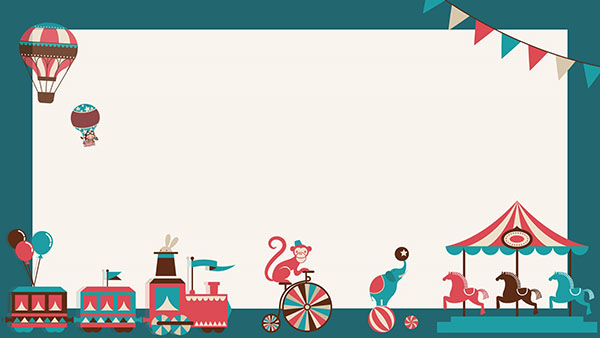 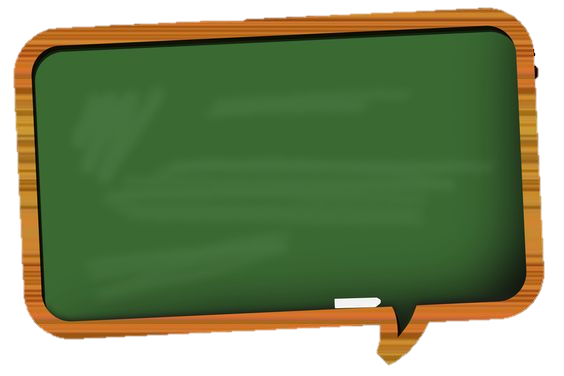 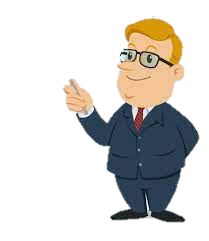 LUYỆN TẬP
Câu 1. Giong-mi Mun là người
B. Triều Tiên.
A. Mĩ.
C. Nhật.
D. Hàn Quốc.
Câu 2. Thầy giáo đã giao cho cả lớp cái gì?
B. Bài tập.
A. Quyển sách.
C. Món quà.
D. Tập viết.
Câu 3. Thời gian hoàn thành bài tập là bao lâu?
B. 12 giờ
A. 24 giờ
C. 4 giờ
D. 2 giờ.
Câu 4. Mục đích của bài tập là gì?
B. Học sinh phải bộc lộ bản than, trở nên khác biệt.
A. Làm vệ sinh trong trường.
C. Không được rời khỏi phòng học.
D. Phải tập luyện thể dục, thể thao.
Câu 5. Văn bản “Hai loại khác biệt” thuộc thể loại nào?
B. Tự sự.
A. Biểu cảm.
C. Thuyết minh.
D. Nghị luận.
Câu 6. Số đông chọn cách thể hiện sự khác biệt qua
B. cử chỉ.
A. giữ trật tự.
C. ngoại hình, trang phục, hành động quái dị.
D. Làm bài tập toán.
Câu 7. Học sinh J đã thể hiện sự khác biệt của mình bằng cách
B. Giơ tay phát biểu trong tất cả các tiết học.
A. Ngồi im lặng.
C. Cả A và B đều đúng.
D. Cả A và B đều sai.
Câu 8. Tác giả đã phân chia sự khác biệt làm mấy loại?
B. 2.
A. 1.
C. 3.
D. 4.
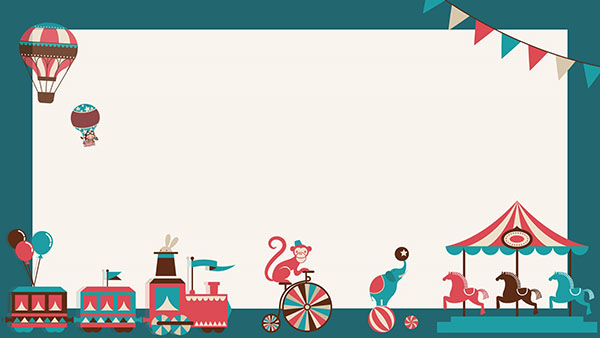 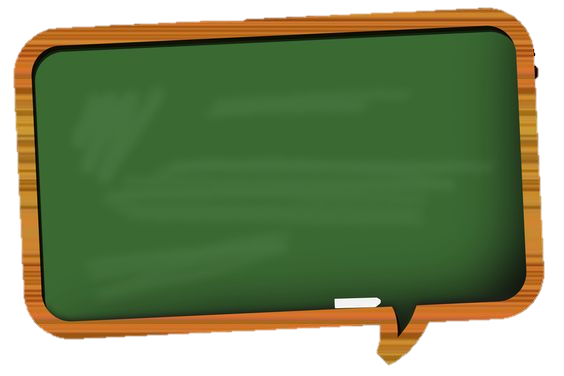 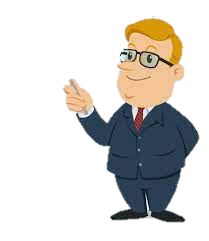 VẬN DỤNG
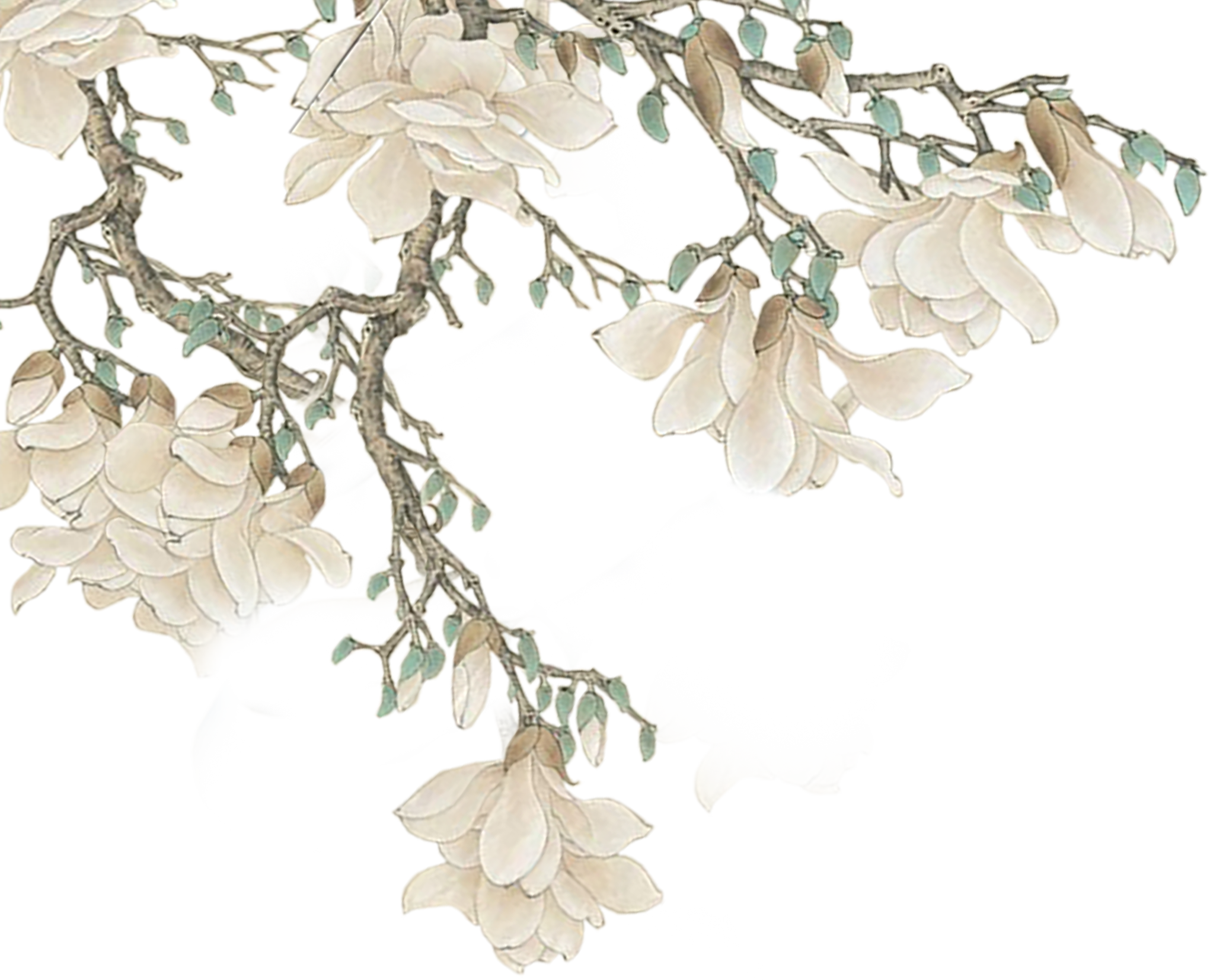 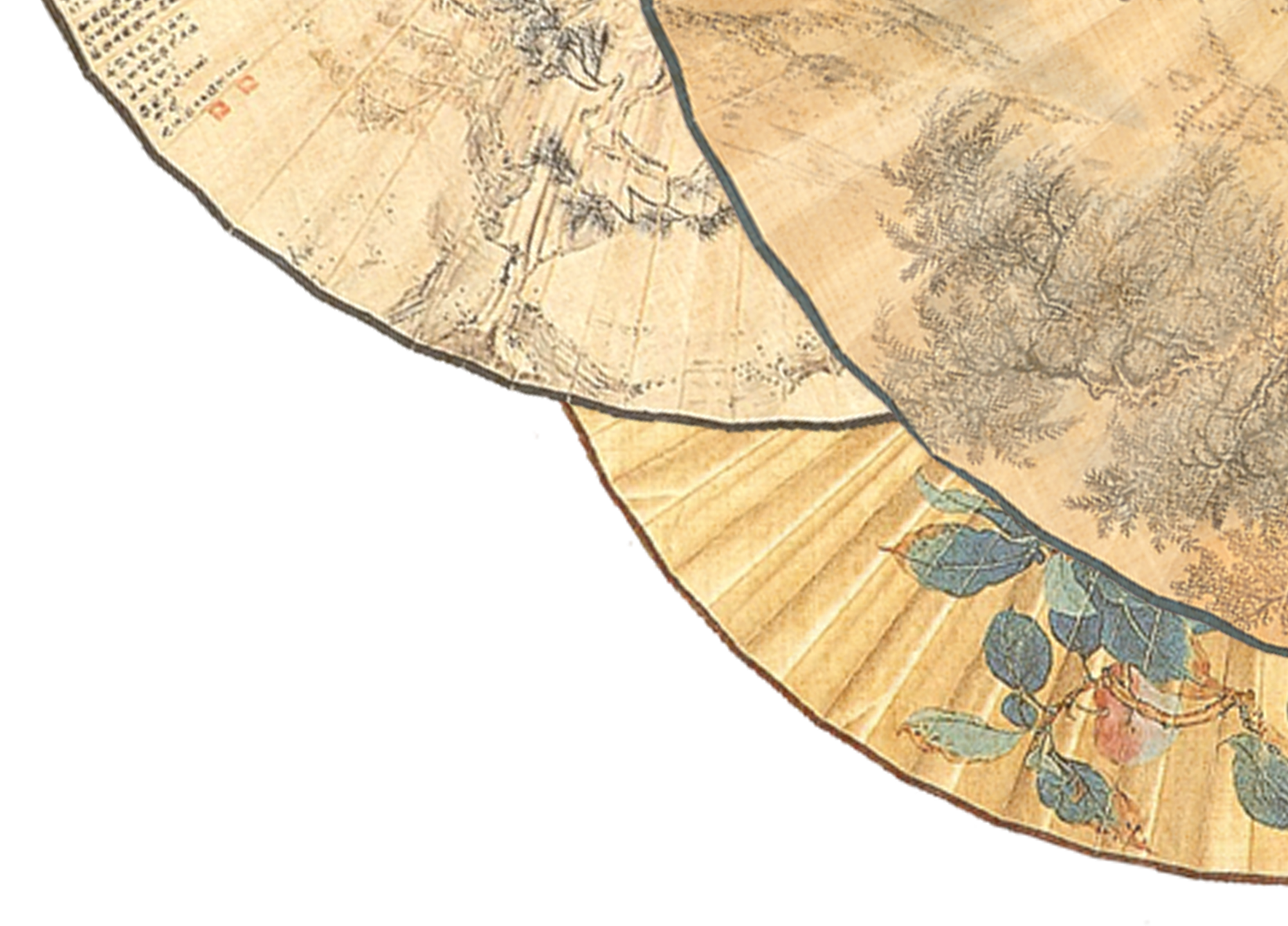 Vận dụng
Trả lời các câu hỏi
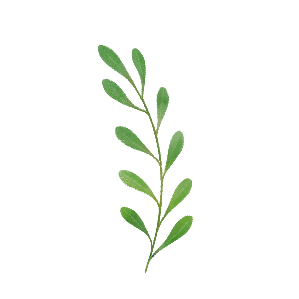 Theo em, bài học về sự khác biệt được rút ra từ văn bản này có phải chỉ có giá trị đối với lứa tuổi học sinh hay không? Vì sao?
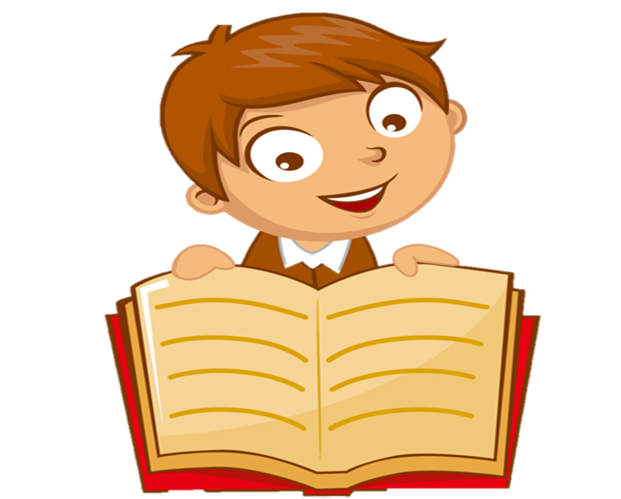 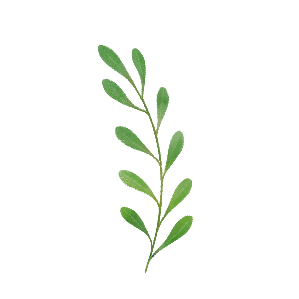 Viết đoạn văn  (5-7 câu) với câu mở đầu: Tôi không muốn khác biệt vô nghĩa.
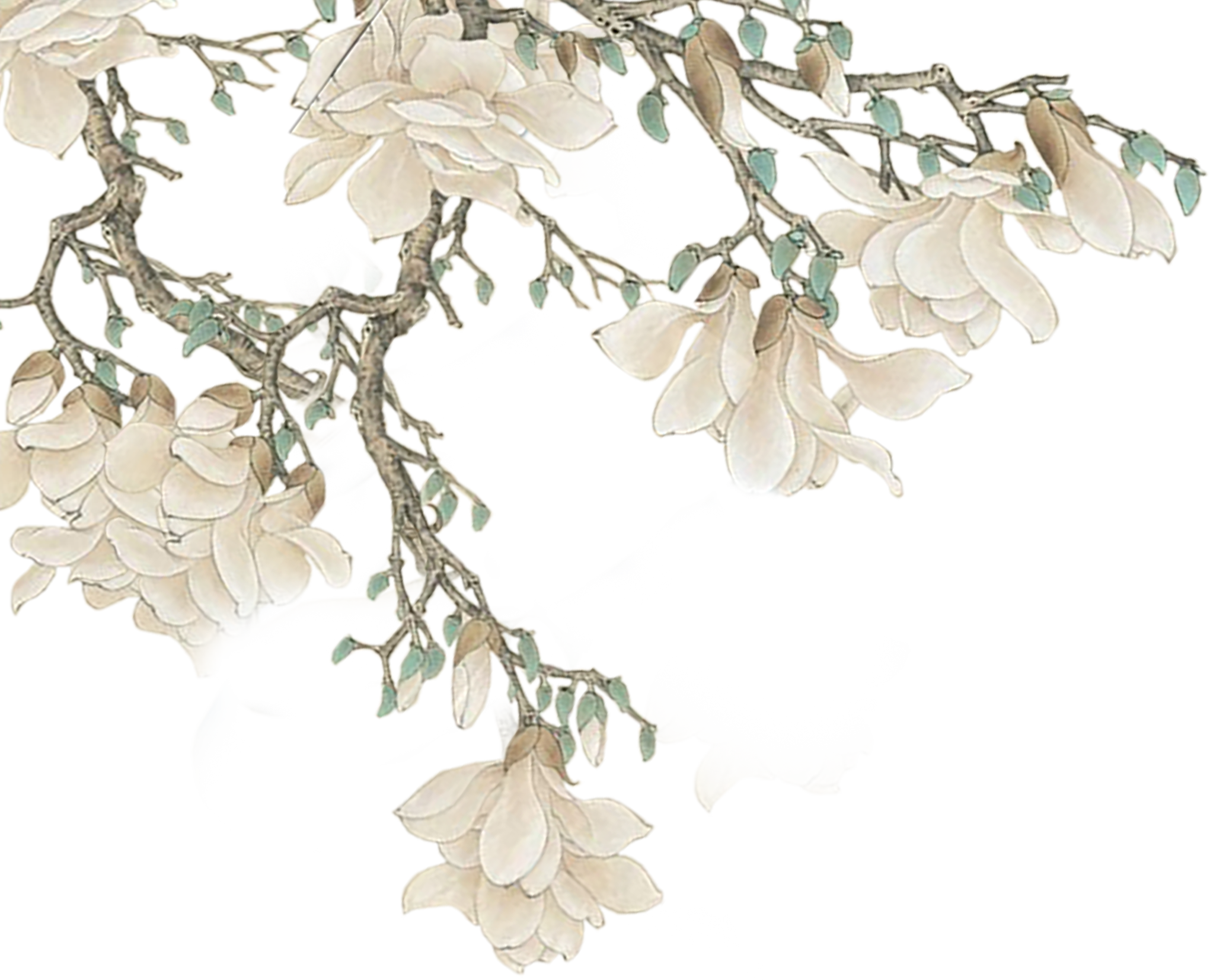 Viết đoạn văn
* Về hình thức
Đảm bảo dung lượng đoạn văn theo yêu cầu.
Đảm bảo hình thức đoạn văn.
Trình bày sạch đẹp, dung từ ngữ thể hiện được ý kiến, quan điểm của bản than.
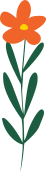 * Về nội dung: Tôi không muốn khác biệt vô nghĩa. 
Giới thiệu vấn đề.
Khác biệt vô nghĩa là gì?
Tác hại của khác biệt vô nghĩa.
Phê phán những người không thay đổi để có được sự khác biệt có ý nghĩa.
Bài học cho bản than.
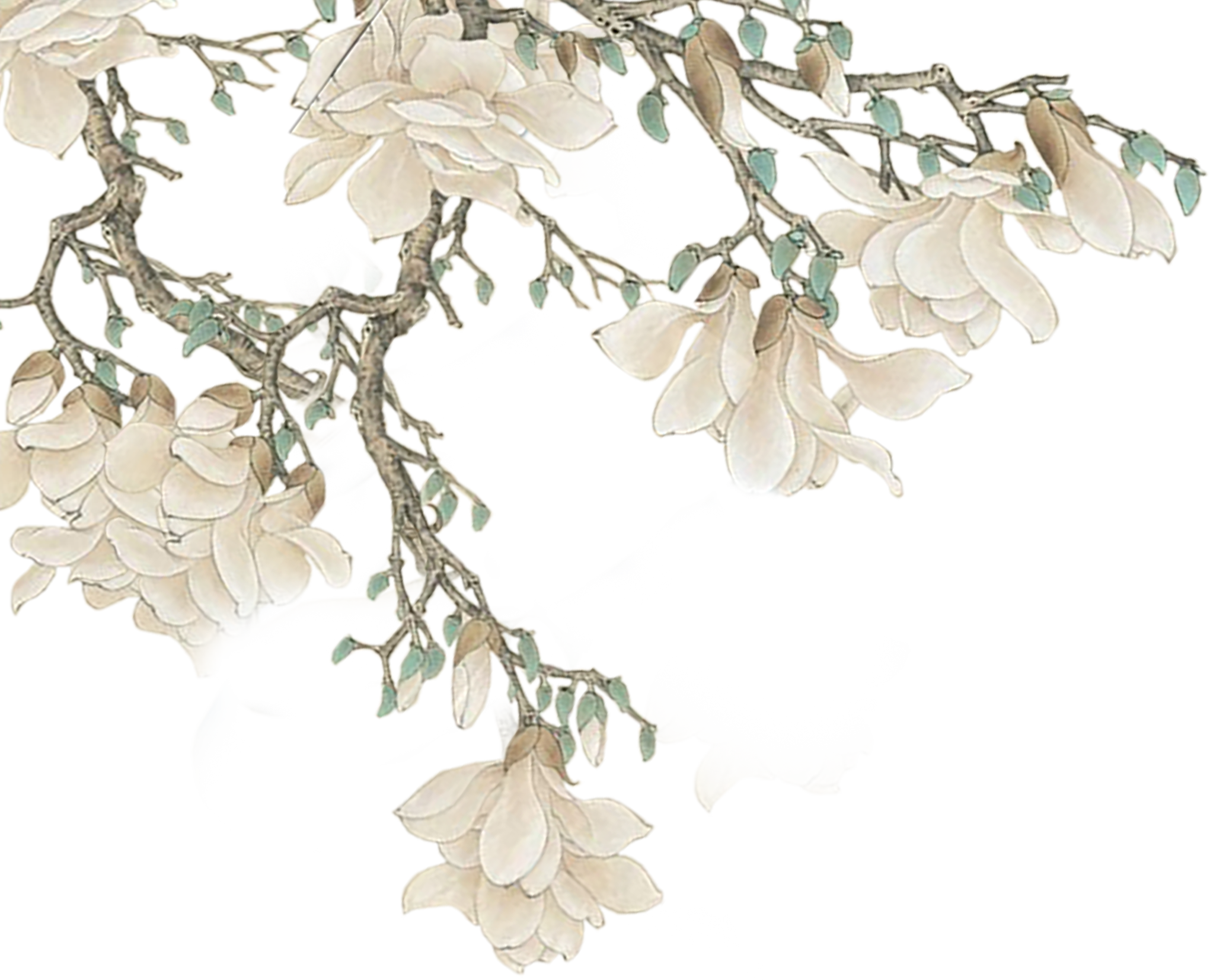 Viết đoạn văn
Tôi không muốn khác biệt vô nghĩa vì nó tốn thời gian vô ích. Khác biệt vô nghĩa là khác biệt không mang lại giá trị gì cho cuộc sống của bạn hay những người xung quanh. Khác biệt vô nghĩa có thể là: ăn mặc dị hợm khác biệt với mọi người một cách vô lối, không chủ đề, chủ đích; kêu to những câu nói không đầu không cuối, gây rối trật tự công cộng... Thay vào đó bạn hãy tận hưởng thời gian của riêng mình với những khác biệt có nghĩa. Khác biệt có nghĩa là việc đầu tư thời gian nghiên cứu ý nghĩa, rèn dũa hành động của bản thân để tạo nên những giá trị về vật chất và tinh thần cho bản thân và người khác. Khác biệt có nghĩa có thể là: bạn yêu thích môn học, bạn nghiên cứu về môn học đó, bạn học giỏi môn học đó rồi chia sẻ kiến thức với mọi người; bạn đưa ra được chính kiến của mình giữa những ý kiến trái chiều nhau trong khi bàn luận 1 vấn đề, bạn bảo vệ ý kiến của mình tới cùng;... Khác biệt có nghĩa không phải là điều khó khăn, khác biệt có nghĩa là bạn chứng tỏ được những giá trị hữu dụng của bản thân bạn.
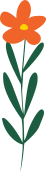 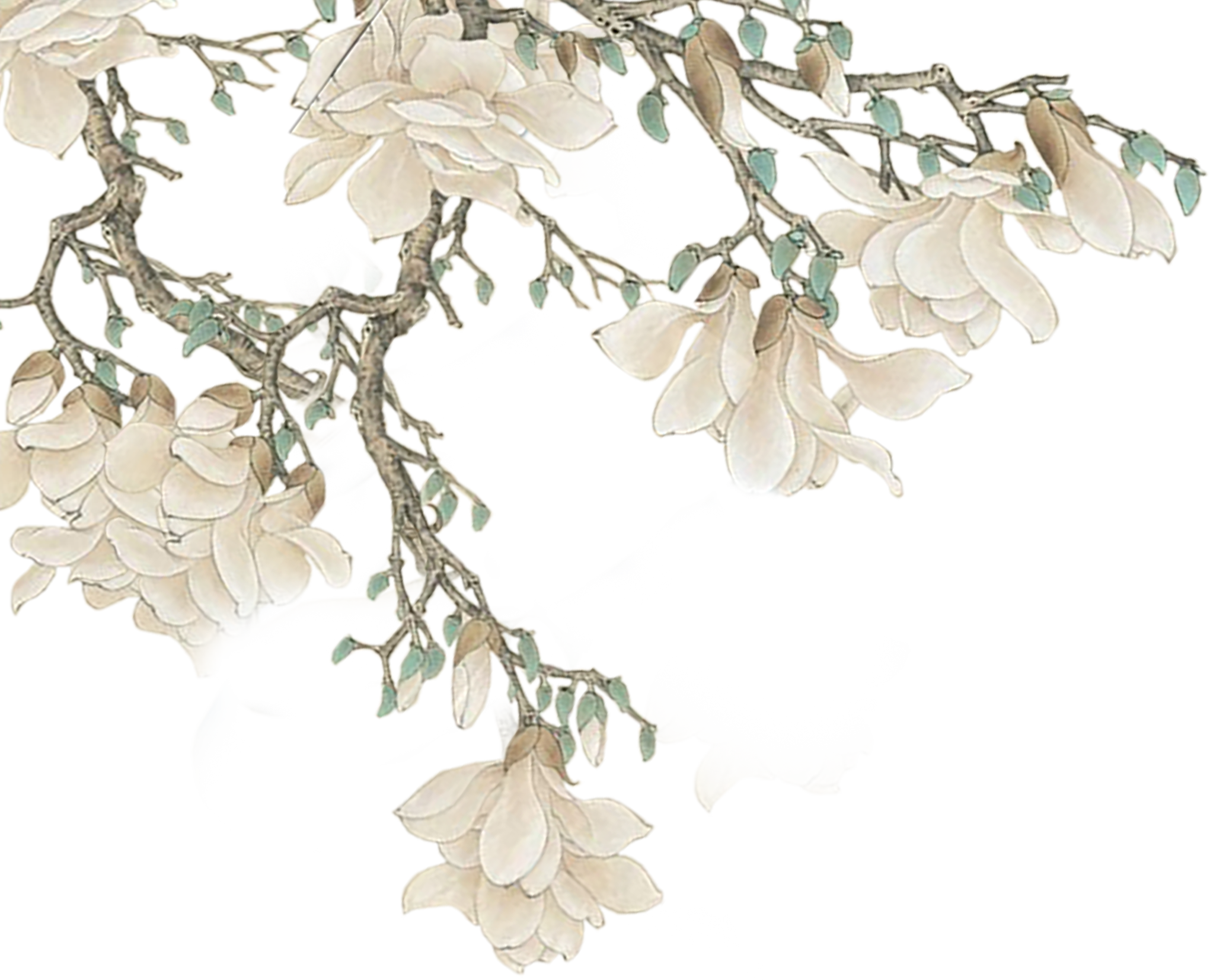 HƯỚNG DẪN TỰ HỌC
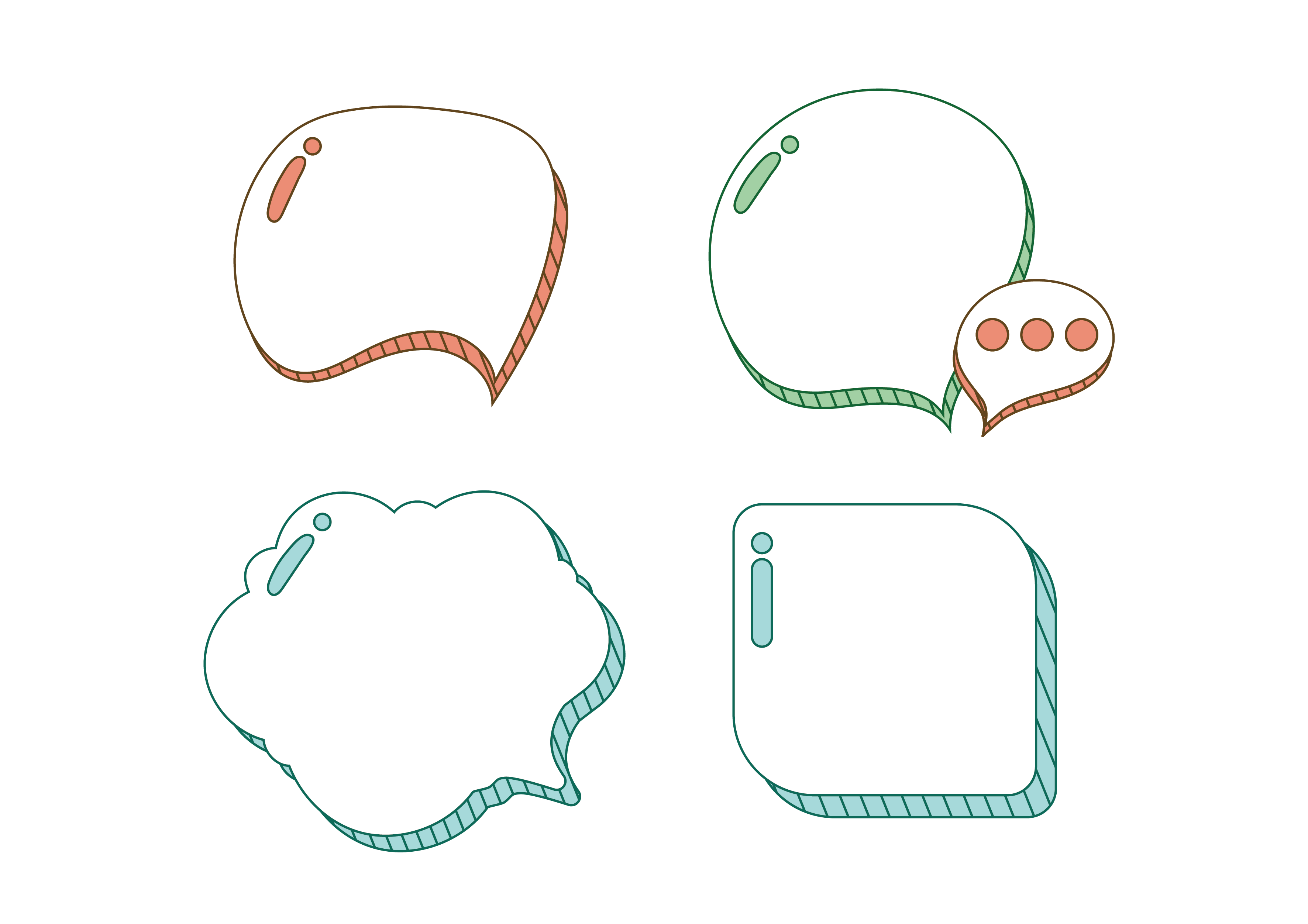 Hoàn thành phần viết đoạn văn, sưu tầm các tác phẩm cùng chủ đề.
Chuẩn bị bài mới: Thực hành tiếng Việt.
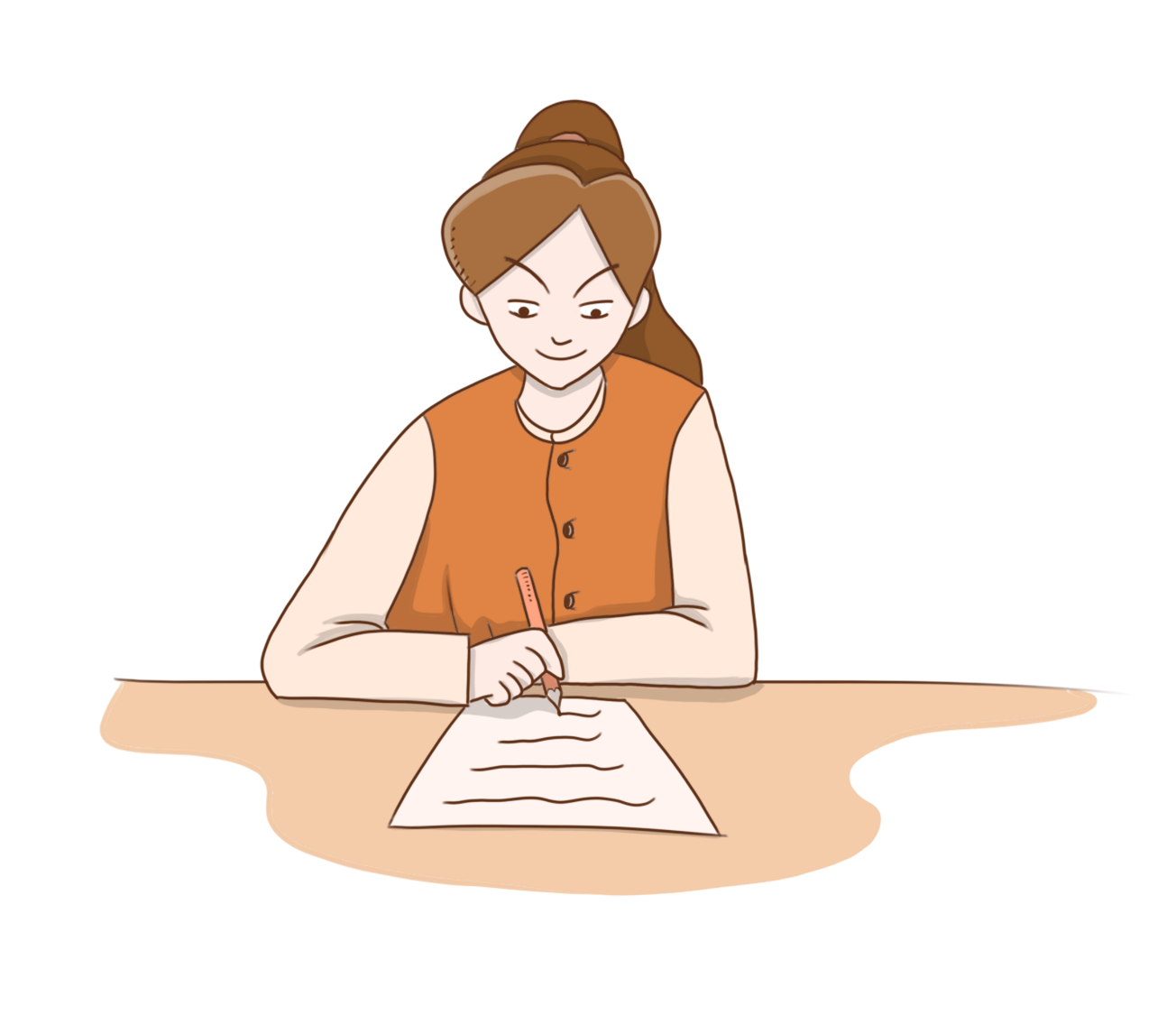 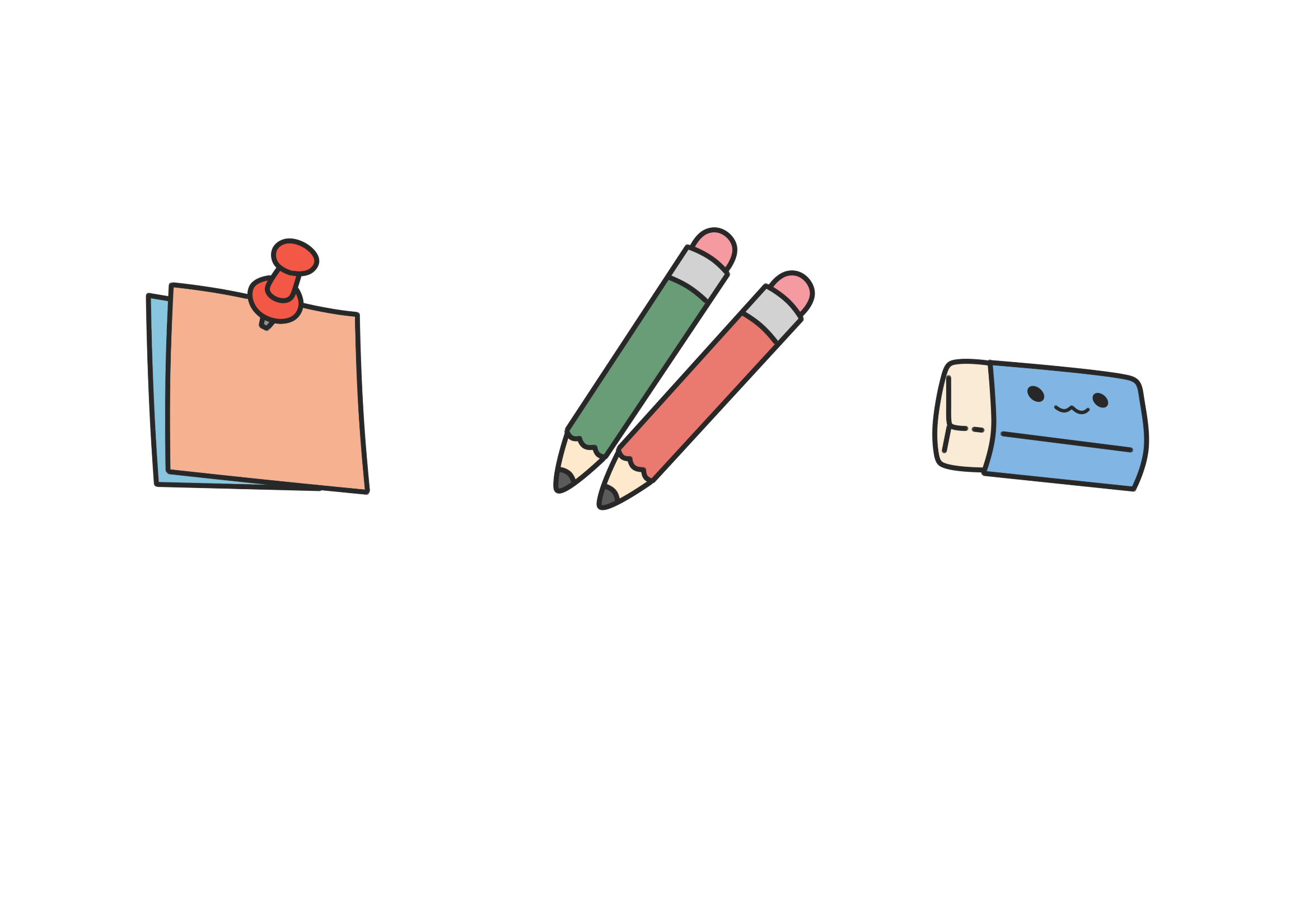 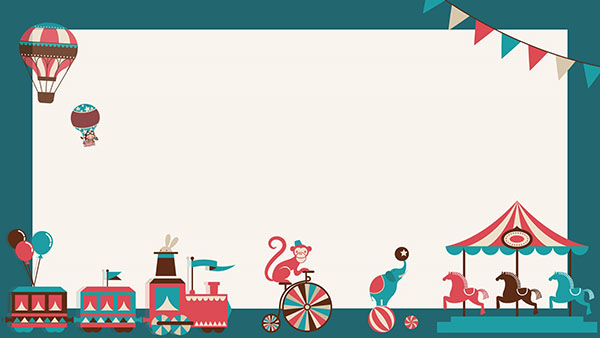 CHÚC CÁC EM HỌC TỐT!